Welcome!
The December 2023 Office of Special Education Technical Assistance webinar will begin in a few moments.​
The webinar recording and presentation materials will be posted on the Catamaran Technical Assistance Website under Past Events (https://training.catamaran.partners/past-events/).​
Closed captioning is available for this webinar. To select this option, choose the closed caption icon in the Zoom webinar player.
MDE Office of Special Education
1
[Speaker Notes: This slide will remain on the screen while participants are entering the zoom meeting and while the moderator completes introductions. Jessica-moderator]
Monthly Technical Assistance (General Supervision)
December 2023
Office of Special Education
[Speaker Notes: Teri]
IDEA Supervision:Coordination and Communication
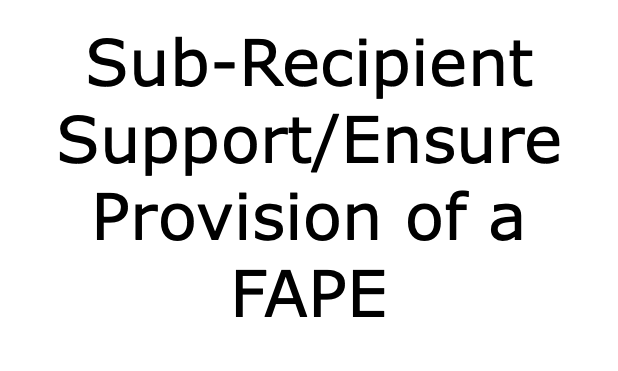 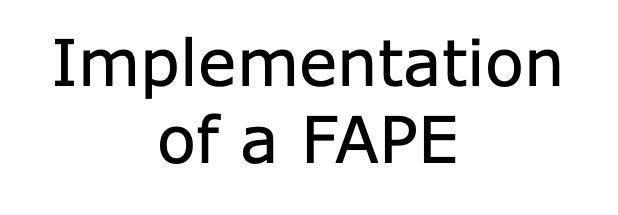 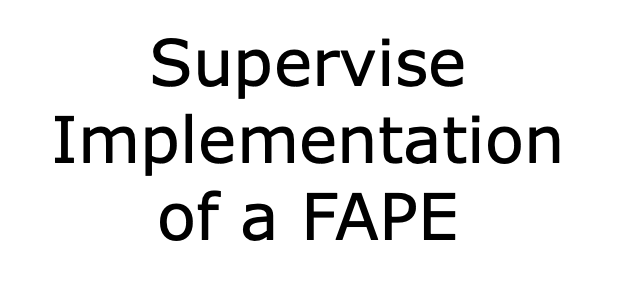 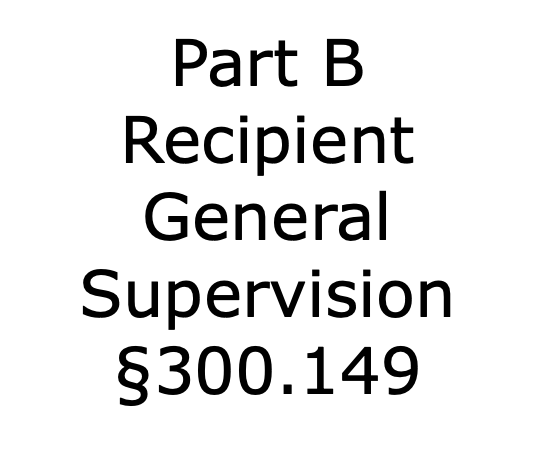 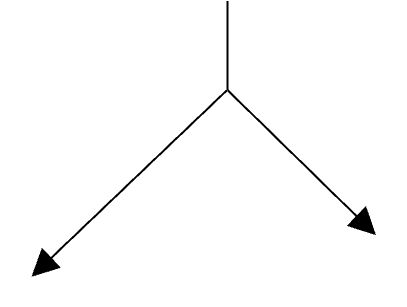 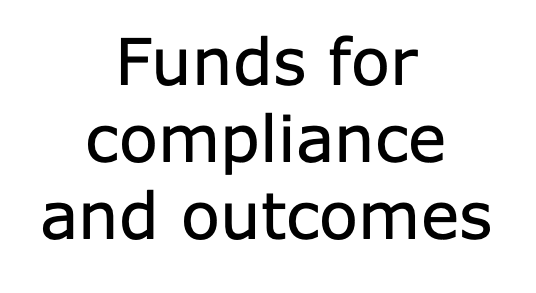 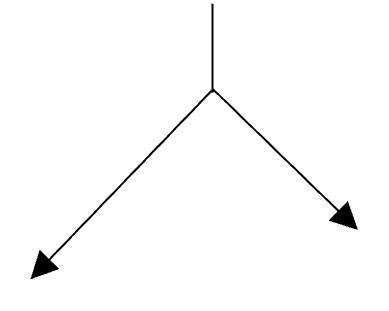 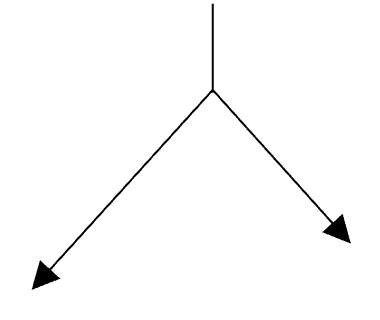 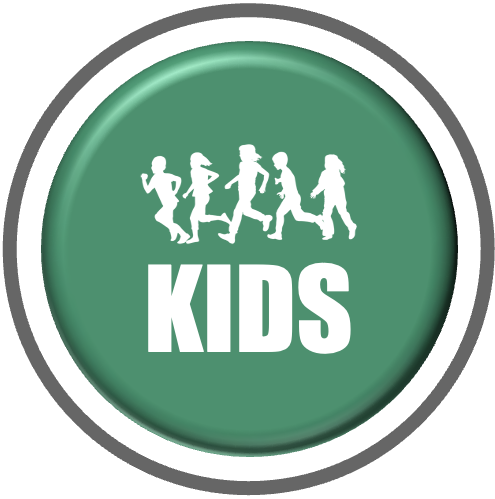 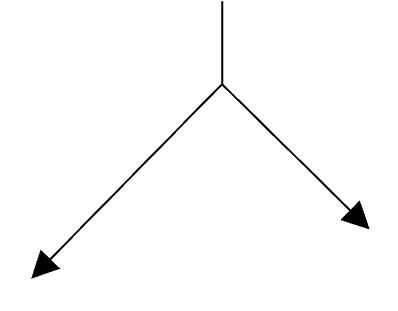 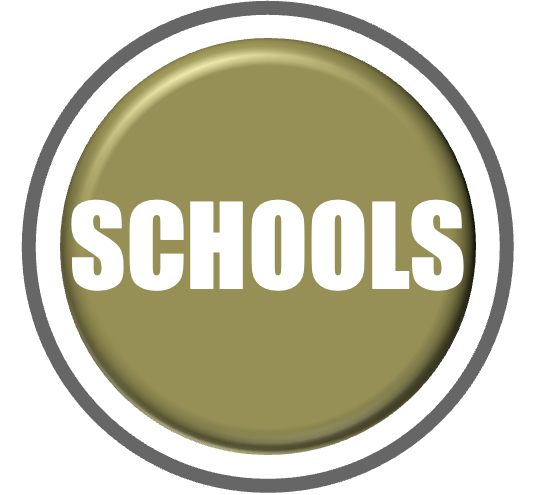 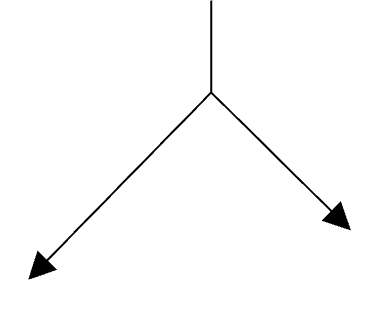 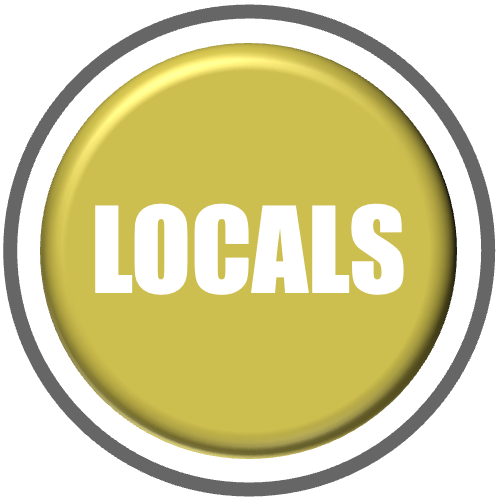 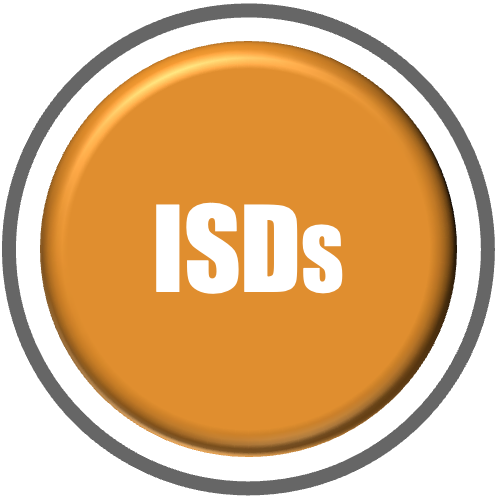 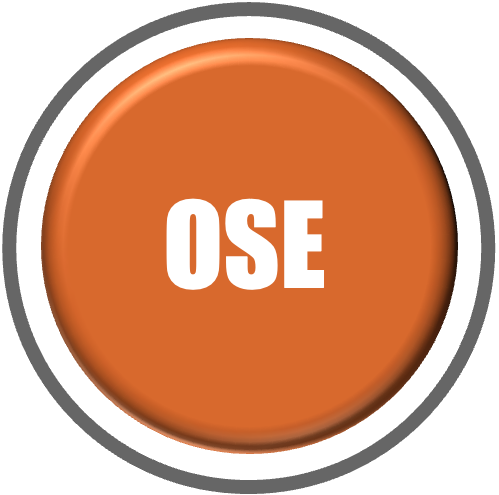 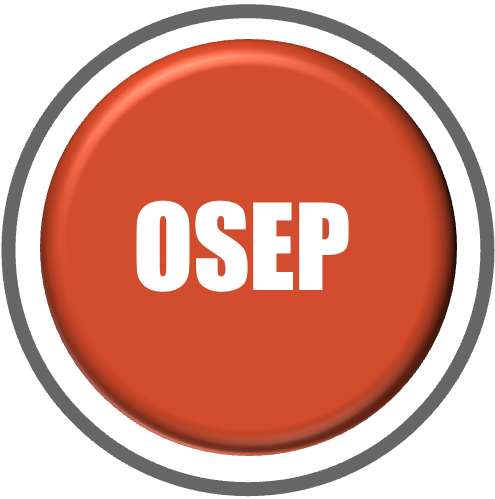 3
[Speaker Notes: Teri]
IDEA Supervision:Coordination and Communication (2)
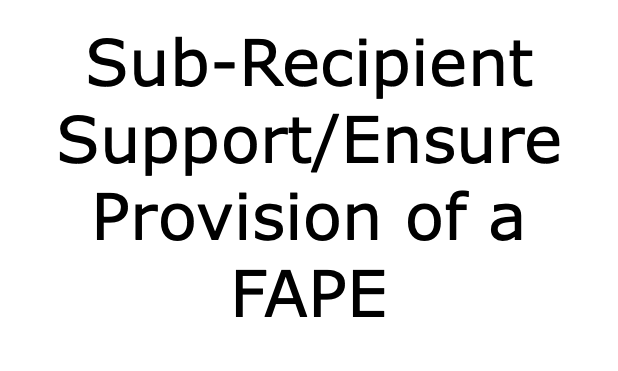 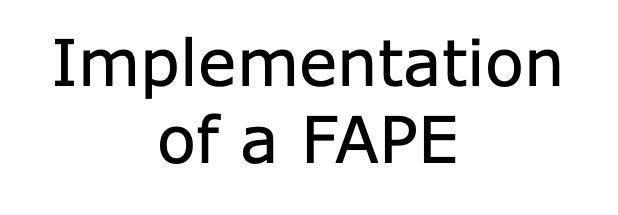 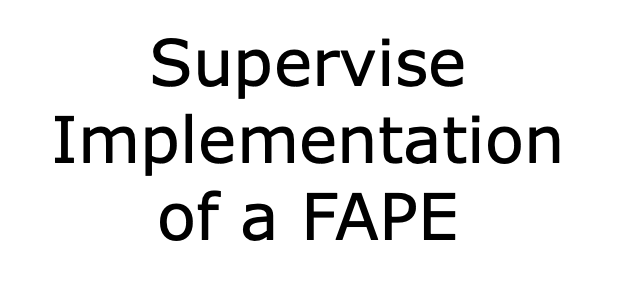 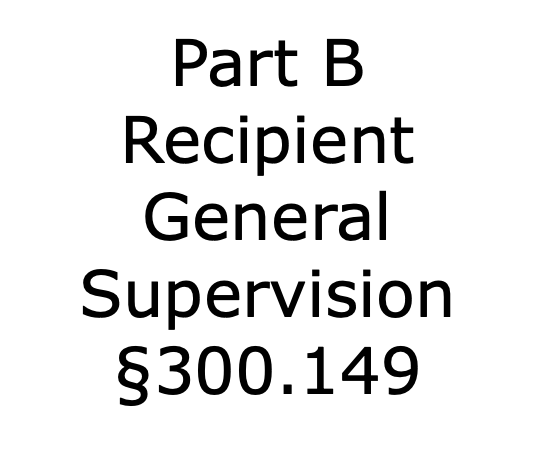 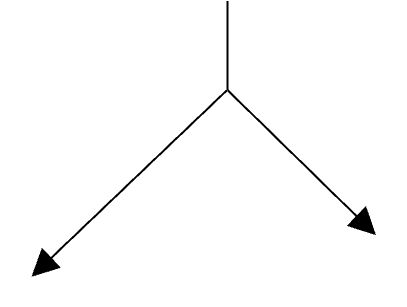 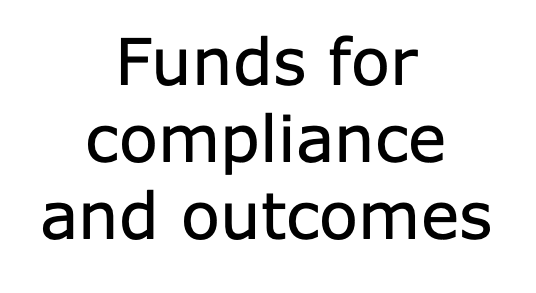 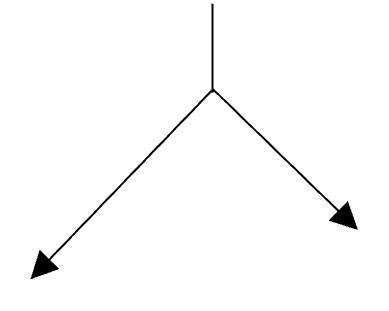 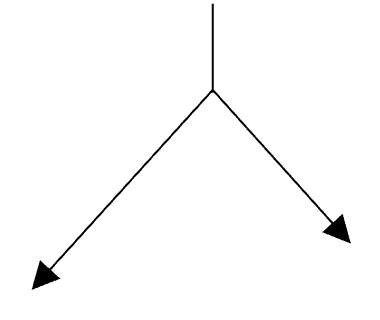 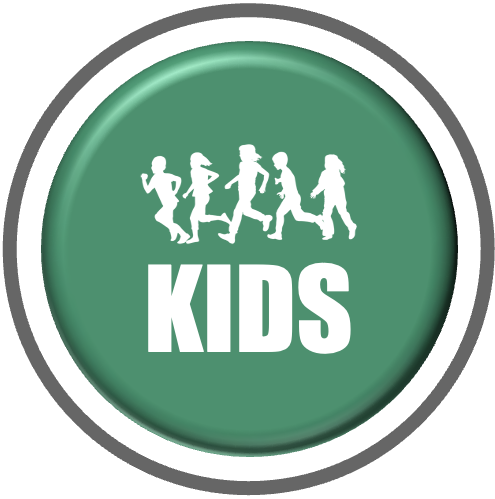 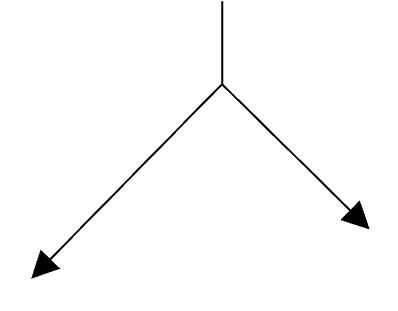 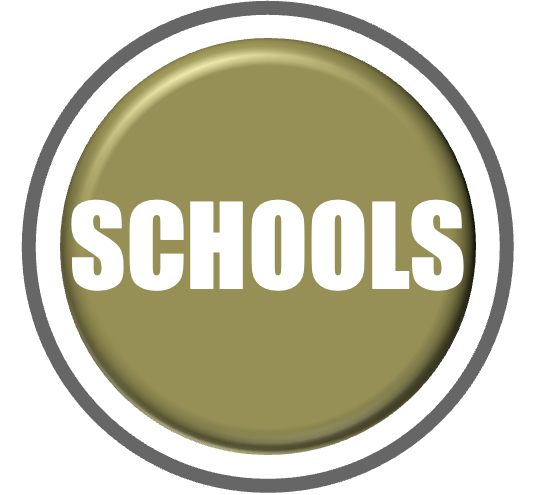 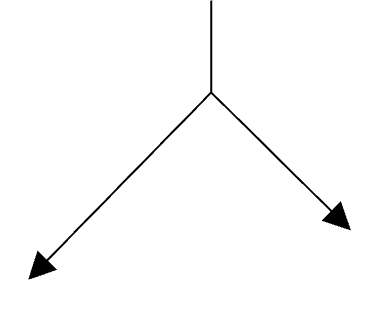 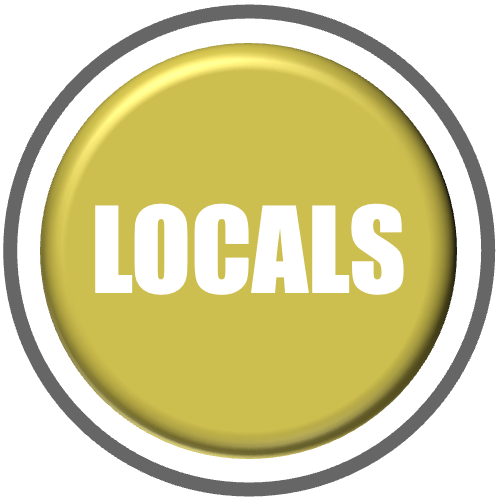 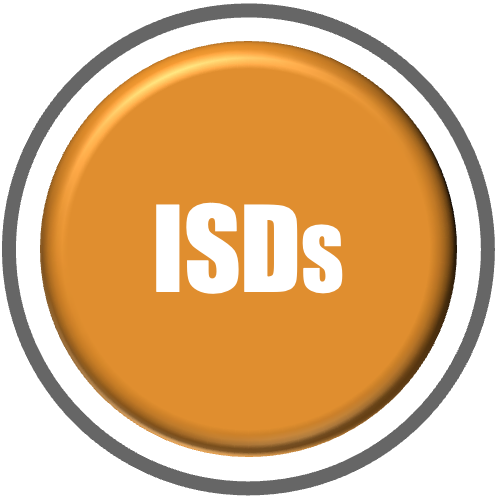 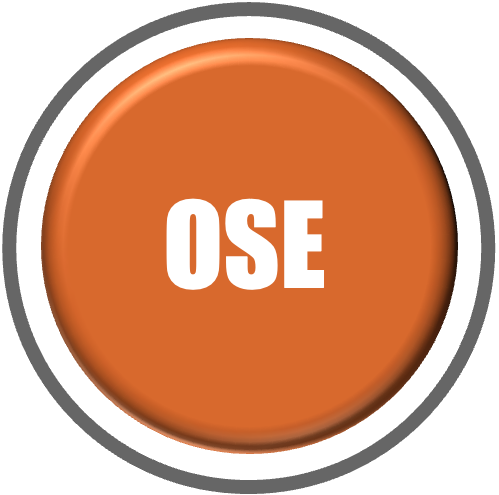 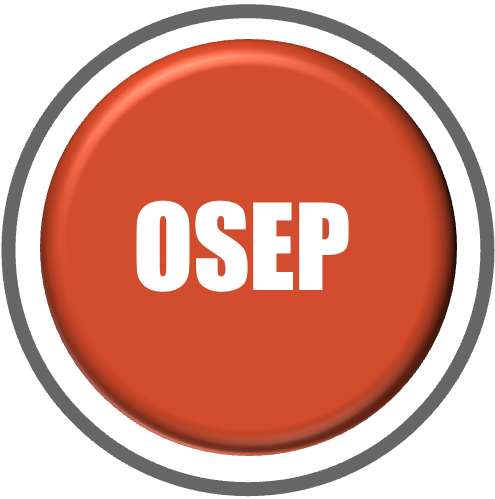 4
[Speaker Notes: Teri]
IDEA Supervision:Coordination and Communication (3)
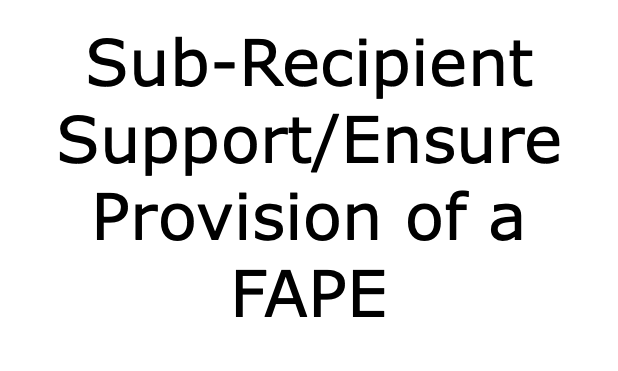 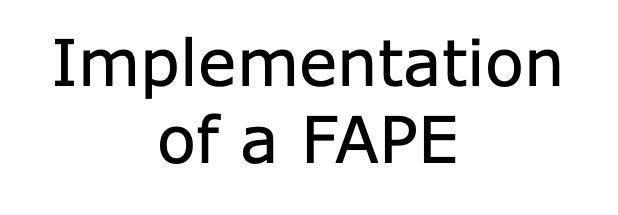 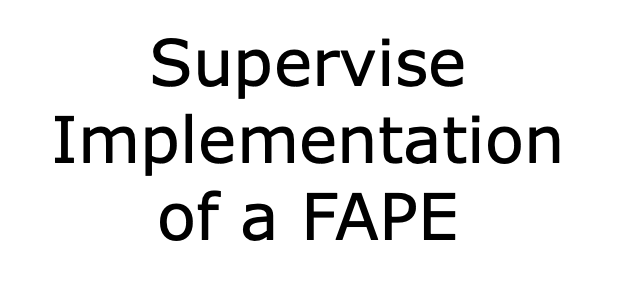 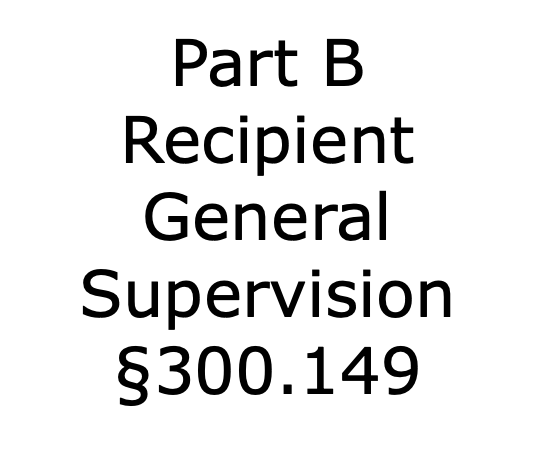 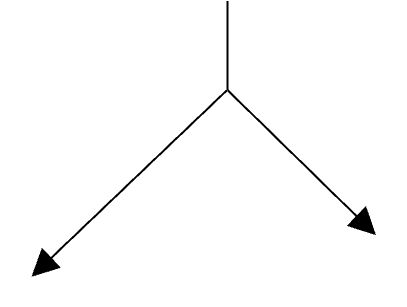 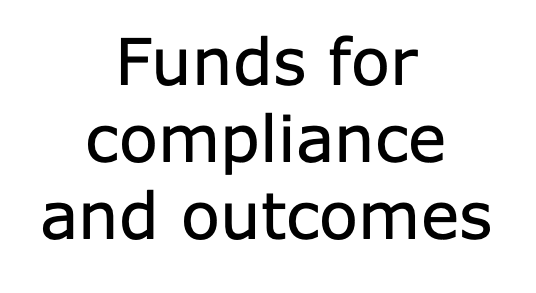 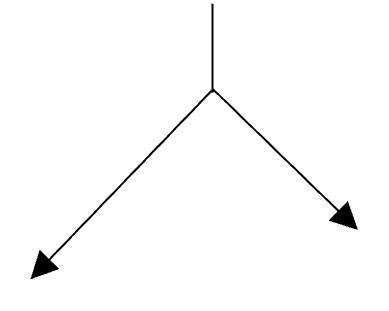 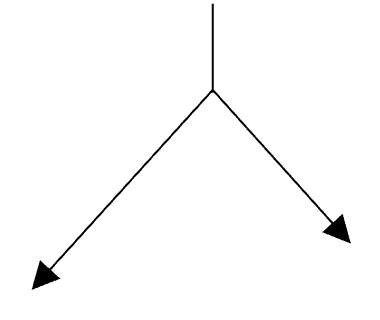 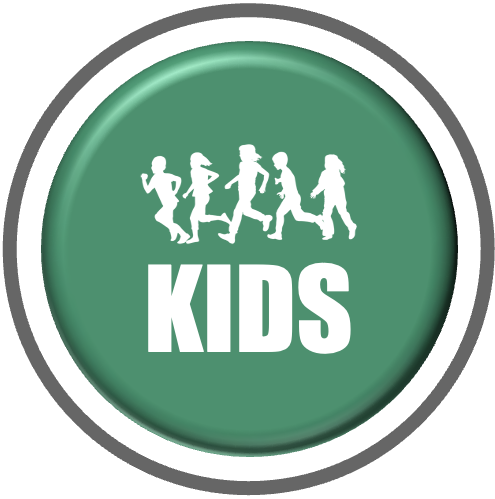 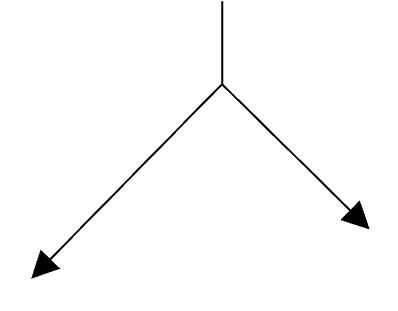 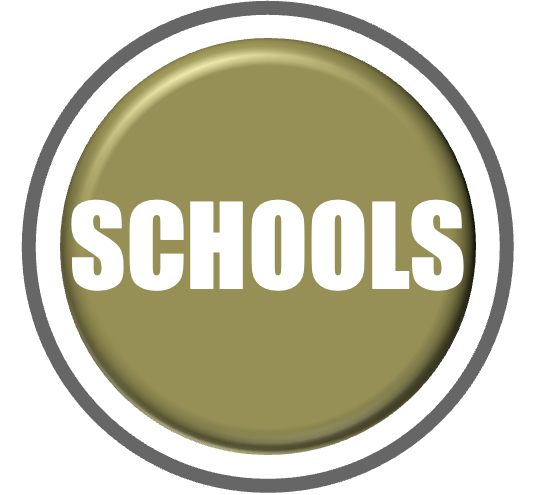 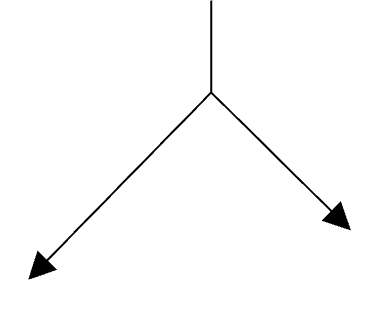 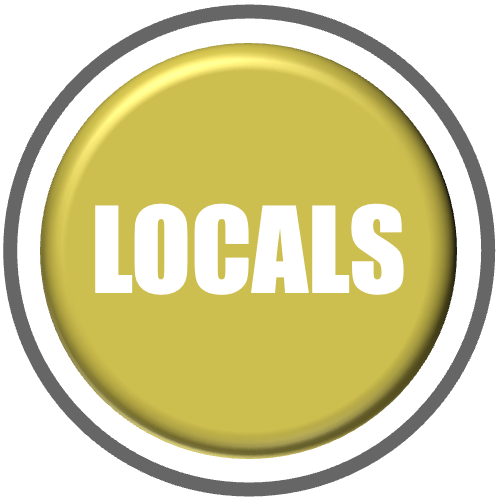 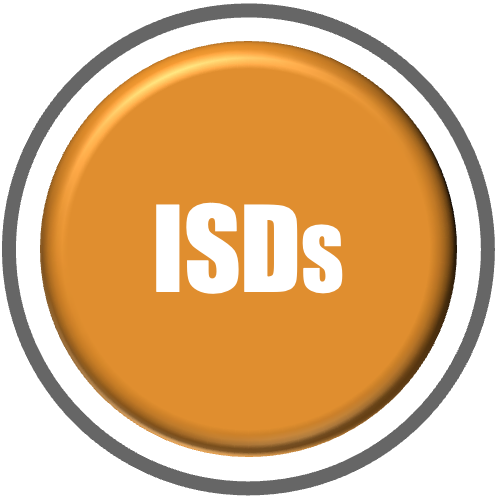 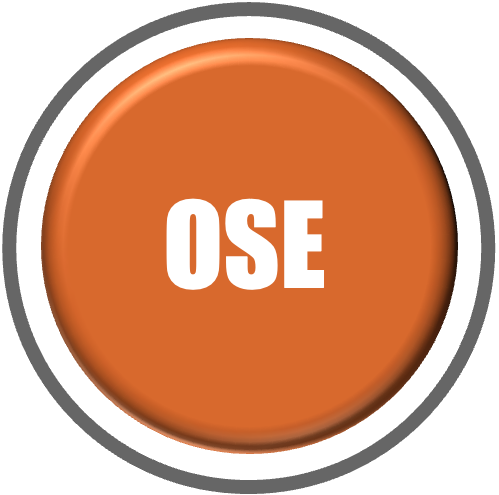 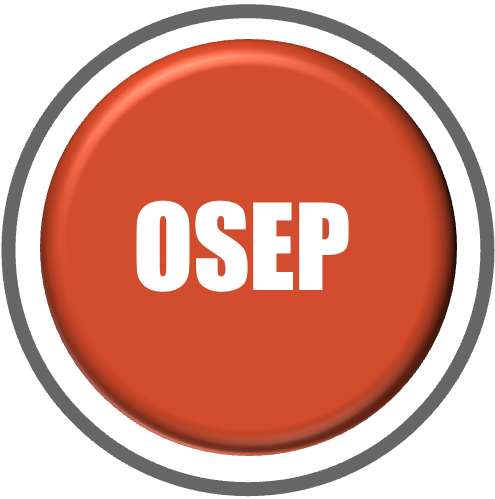 5
[Speaker Notes: Teri]
IDEA Supervision:Coordination and Communication (4)
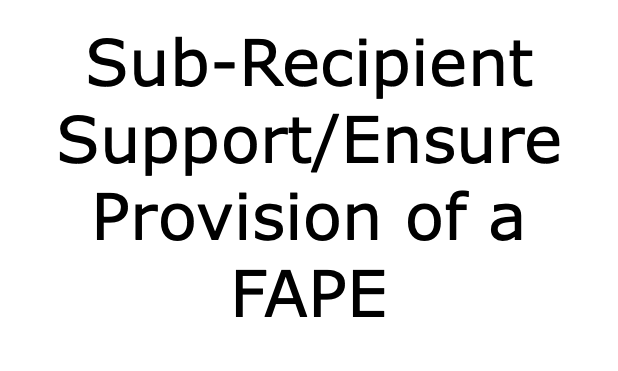 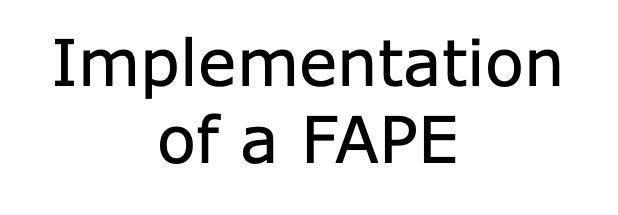 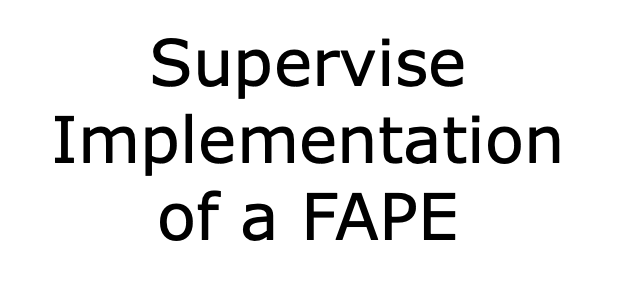 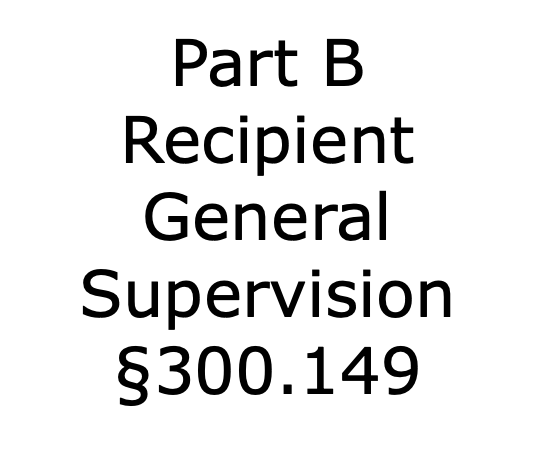 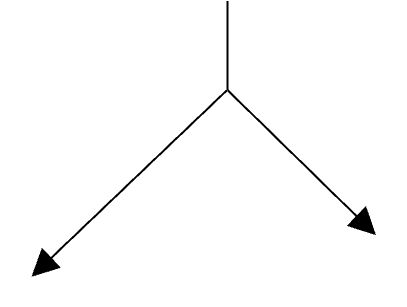 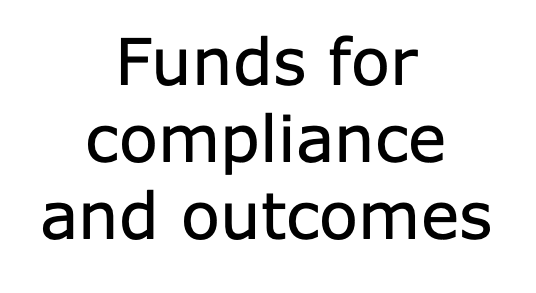 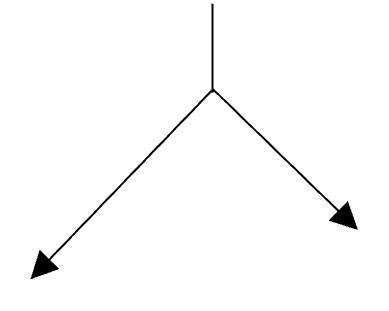 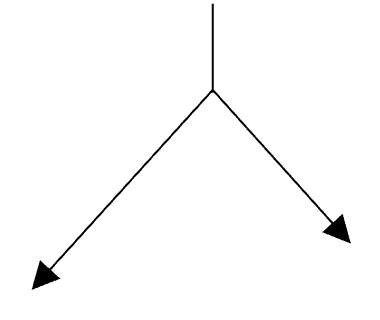 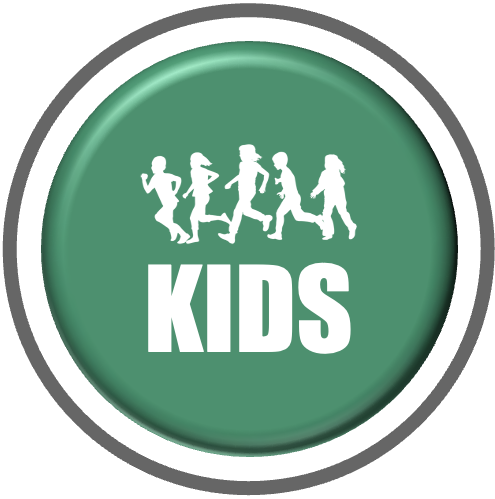 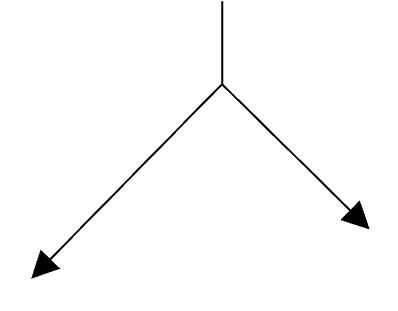 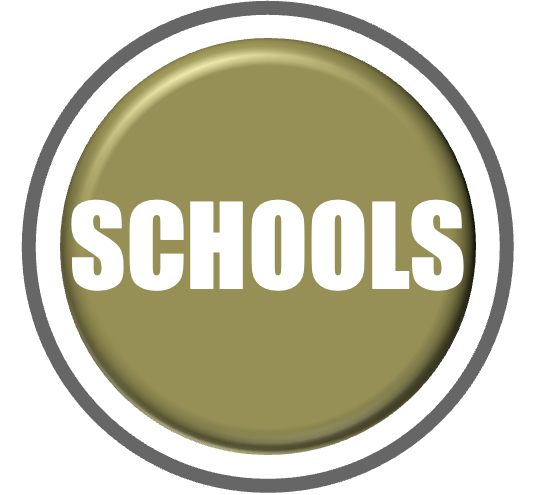 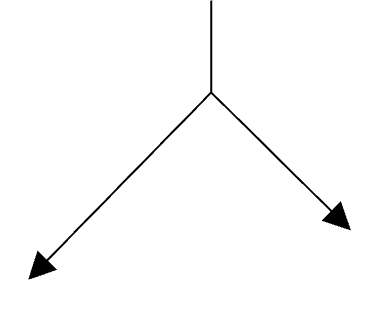 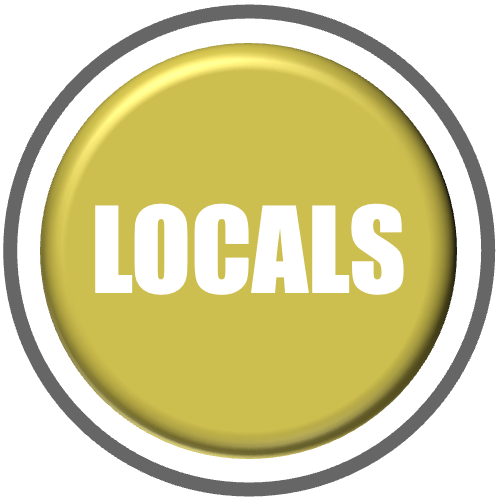 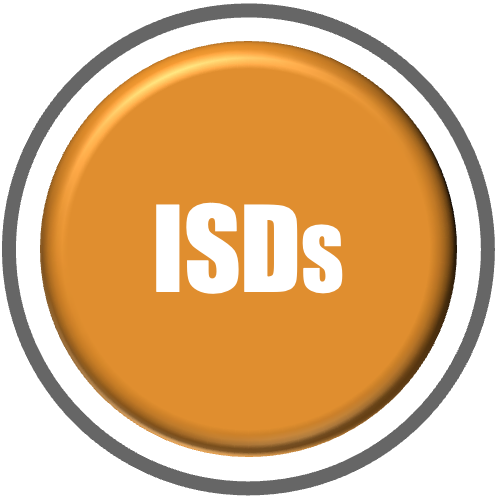 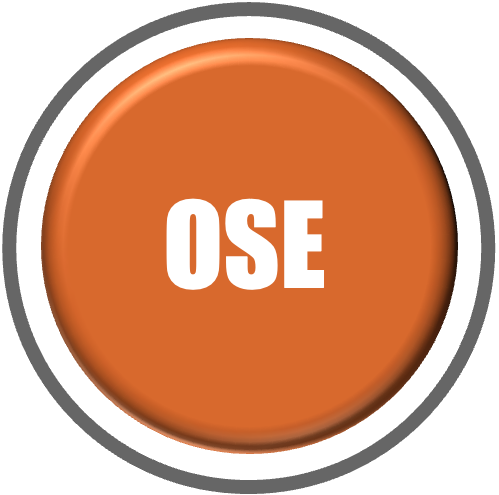 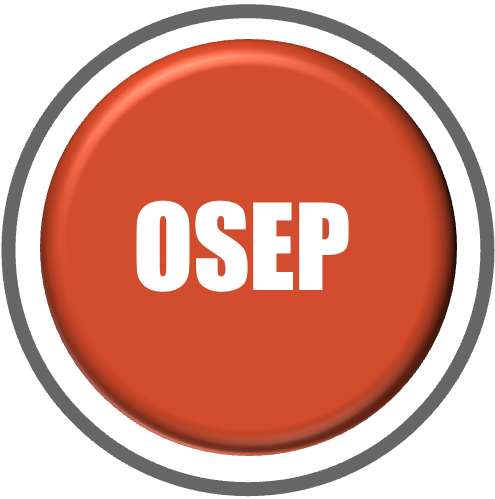 6
[Speaker Notes: Teri]
The Three Questions…at every level
WHAT SYSTEM(S) IS IN PLACE TO:
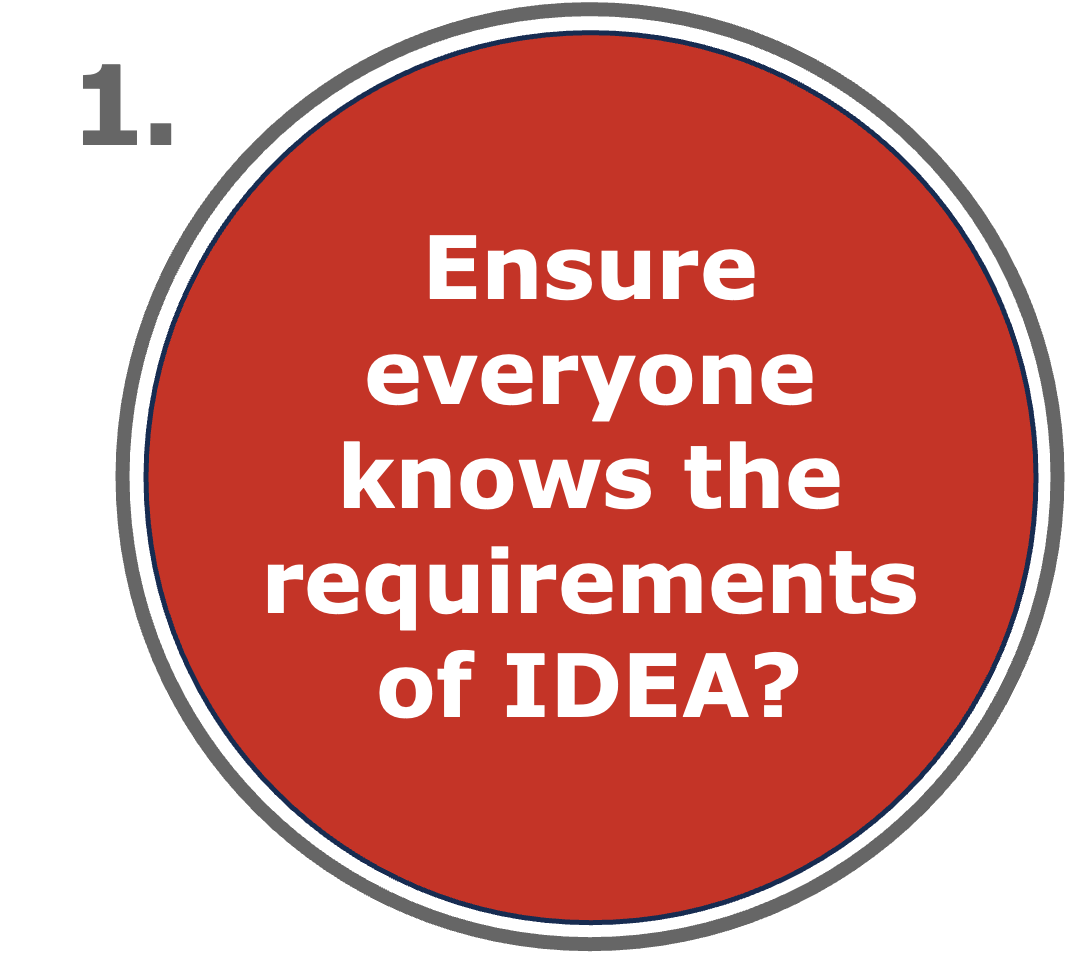 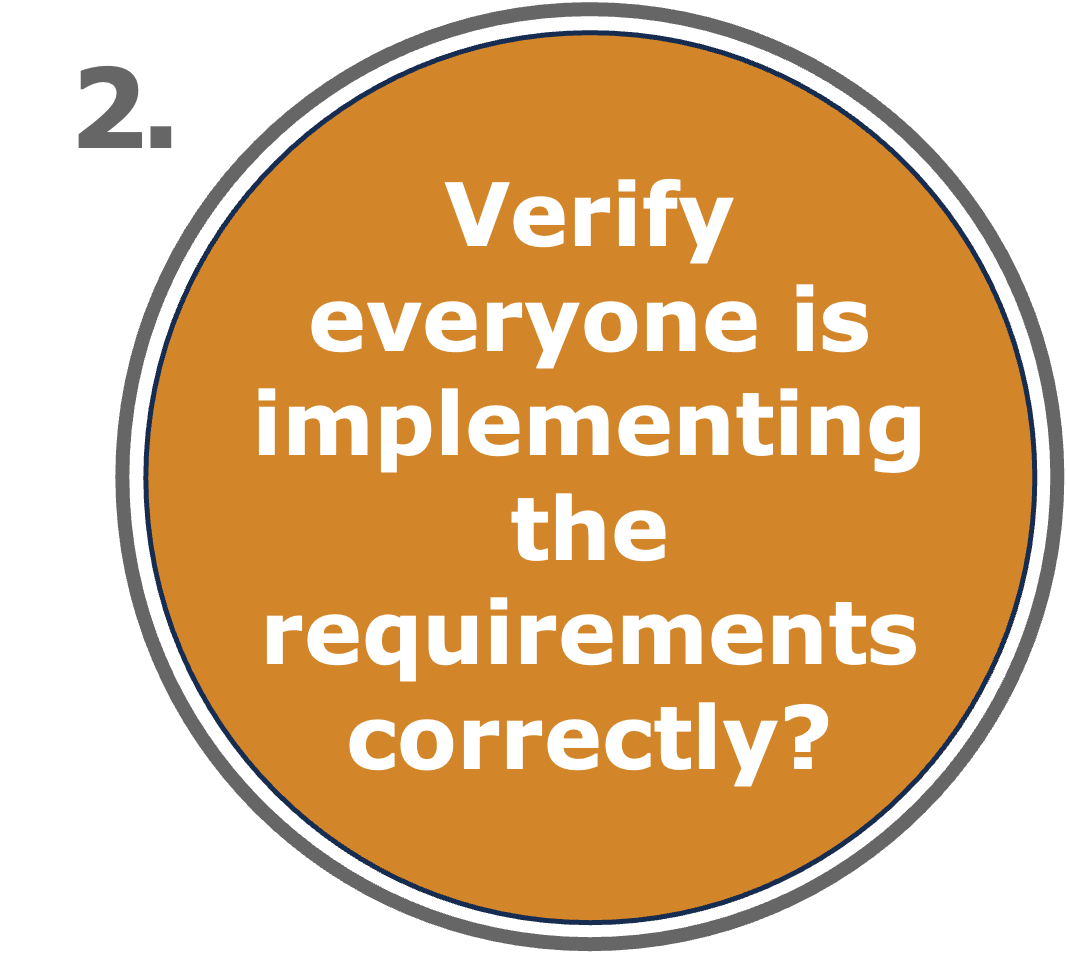 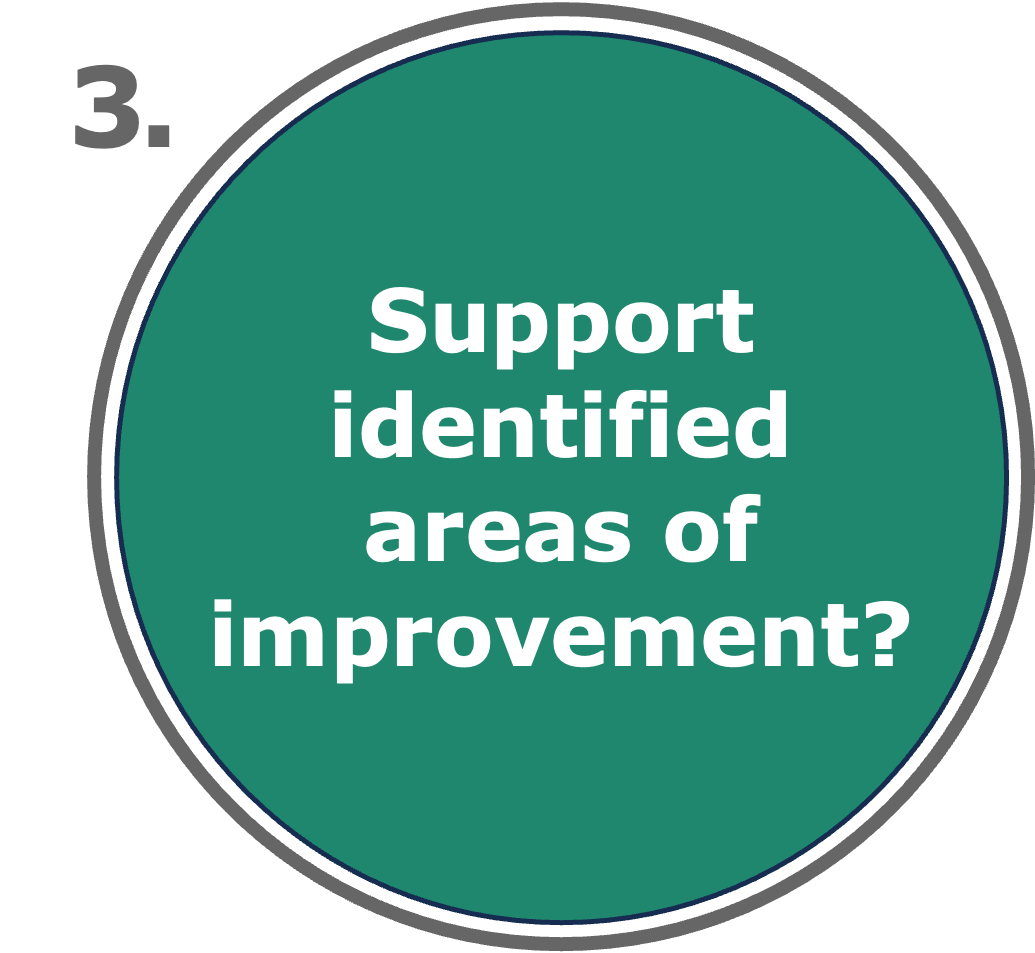 1.
3.
2.
Verify
everyone is
implementing
the
requirements
correctly?
Ensure
everyone
knows the
requirements
of IDEA?
Support
identified
areas of
improvement?
MDE Office of Special Education
7
[Speaker Notes: Teri]
The Three Questions…at every level (2)
WHAT SYSTEM(S) IS IN PLACE TO:
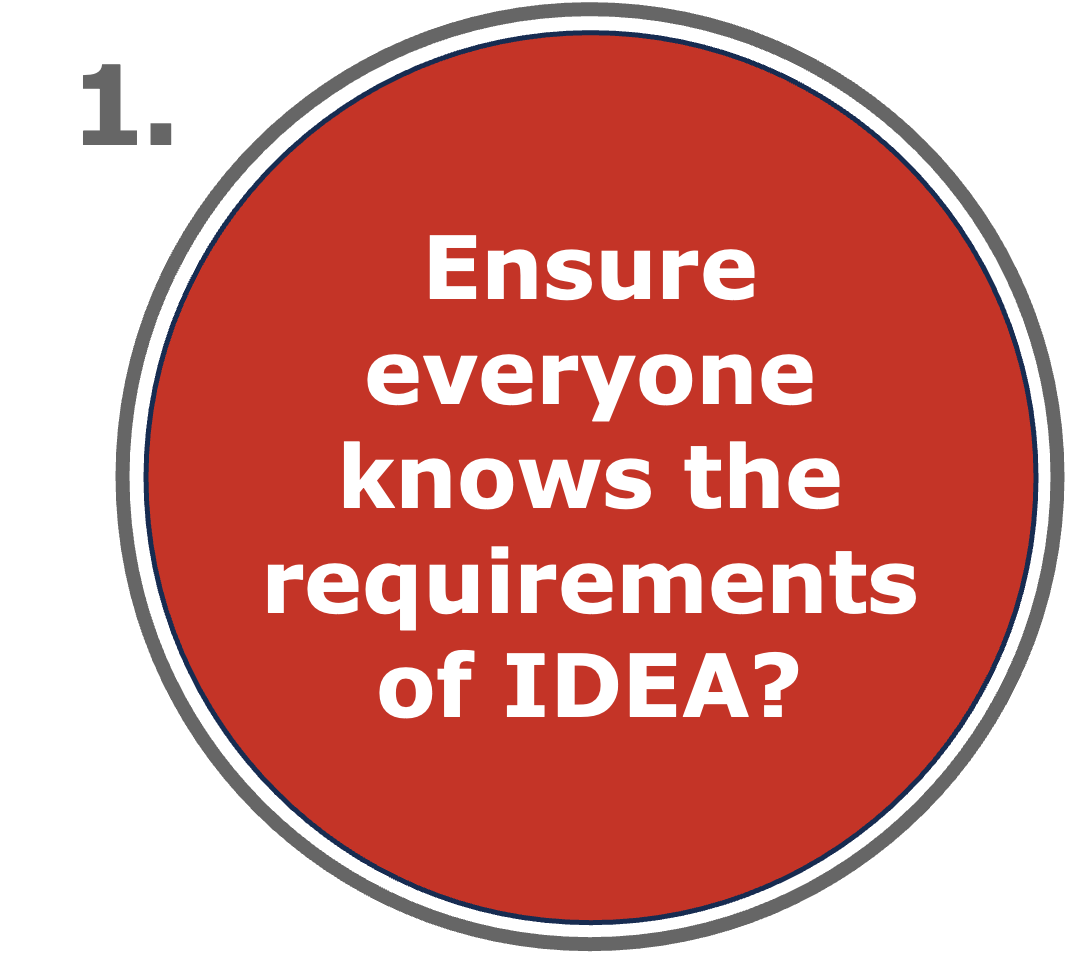 1.
3.
2.
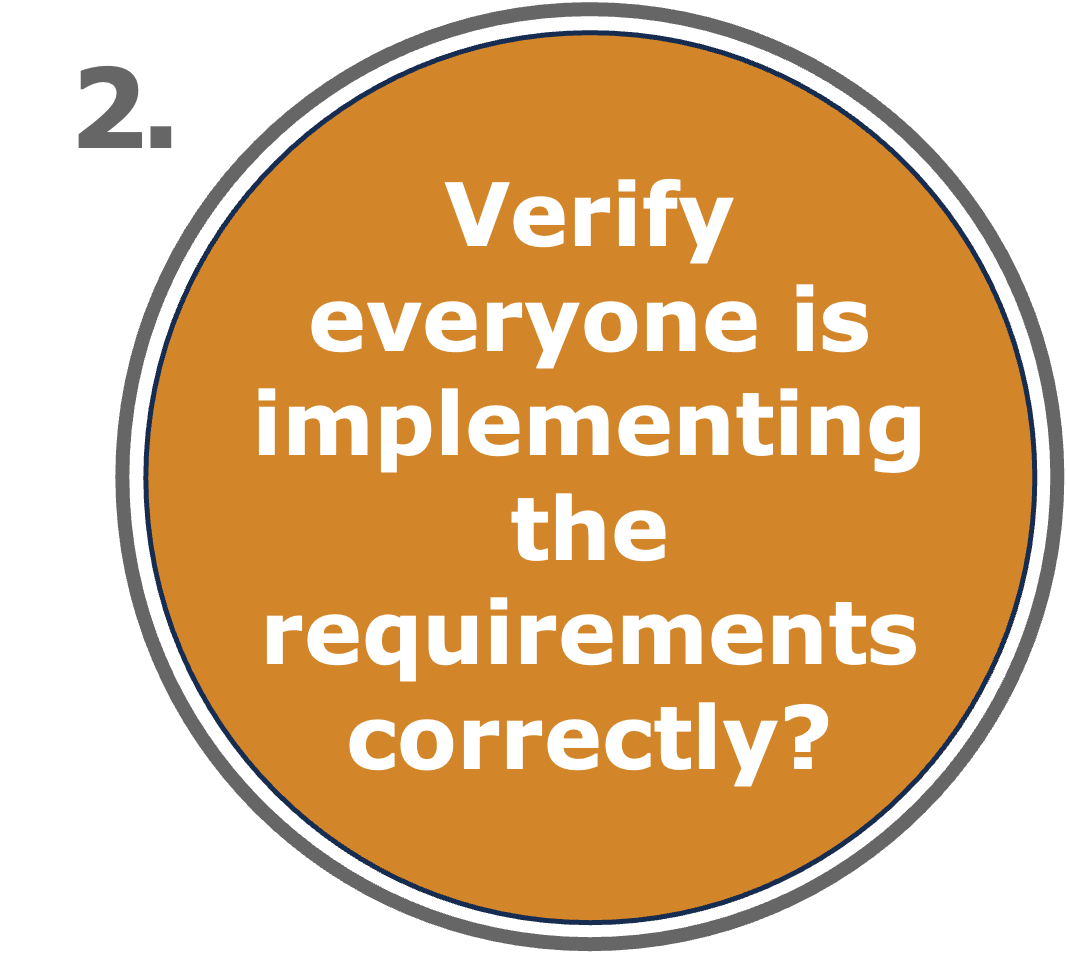 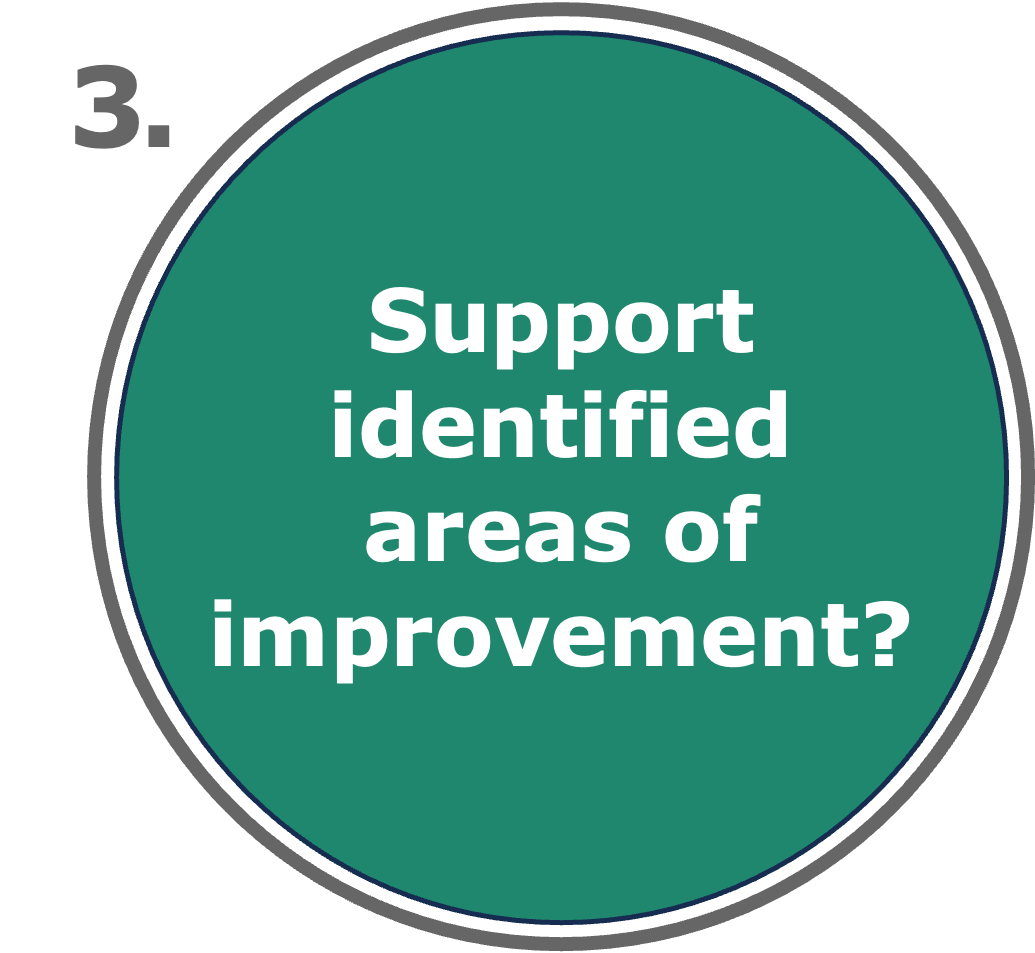 Verify
everyone is
implementing
the
requirements
correctly?
Ensure
everyone
knows the
requirements
of IDEA?
Support
identified
areas of
improvement?
MDE Office of Special Education
8
[Speaker Notes: Teri]
The Three Questions…at every level (3)
WHAT SYSTEM(S) IS IN PLACE TO:
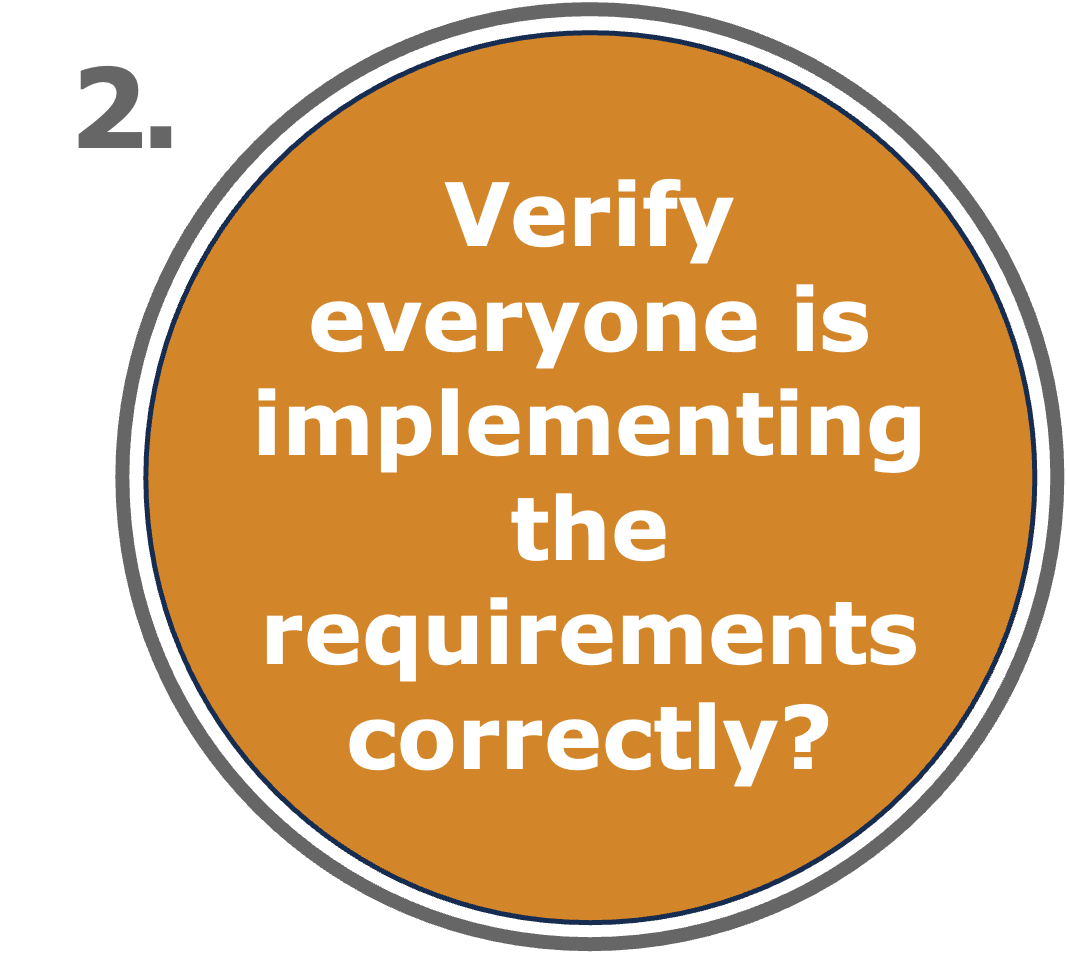 1.
3.
2.
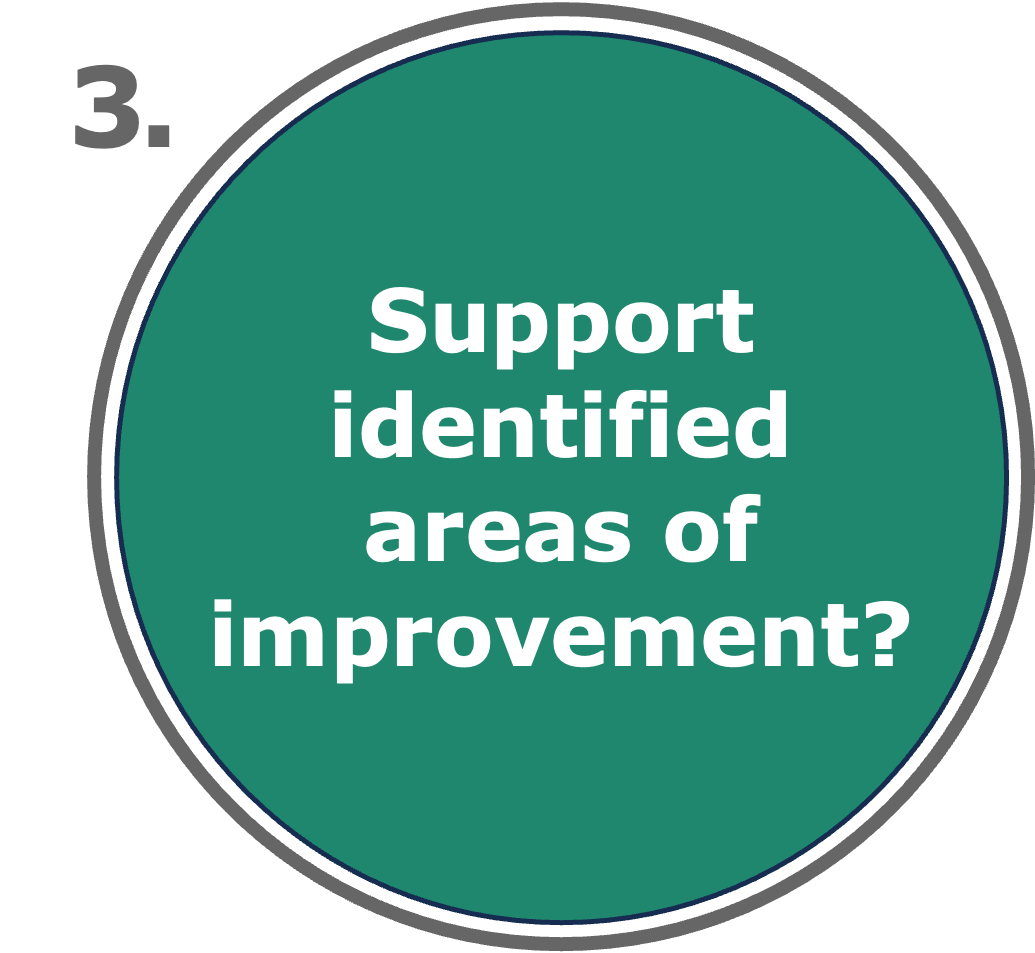 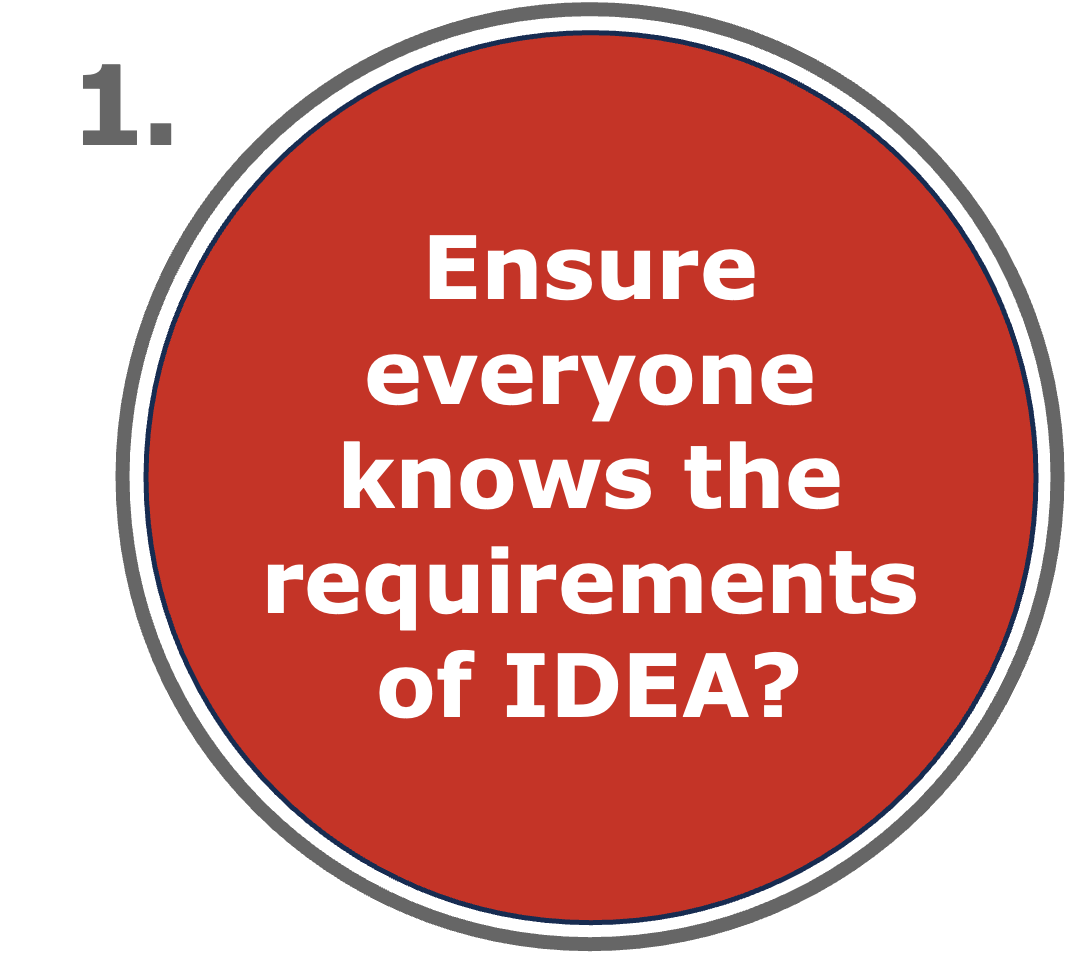 Verify
everyone is
implementing
the
requirements
correctly?
Ensure
everyone
knows the
requirements
of IDEA?
Support
identified
areas of
improvement?
MDE Office of Special Education
9
[Speaker Notes: Teri]
The Three Questions…at every level (4)
WHAT SYSTEM(S) IS IN PLACE TO:
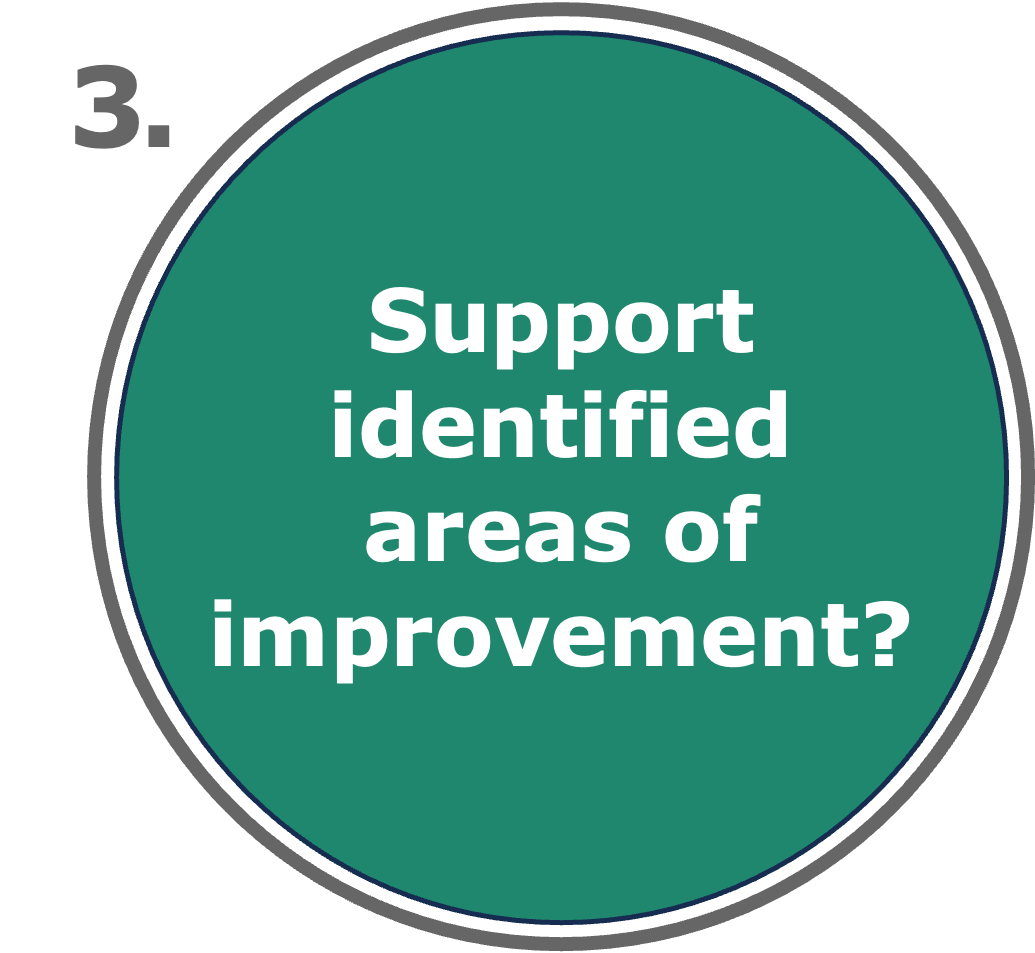 1.
3.
2.
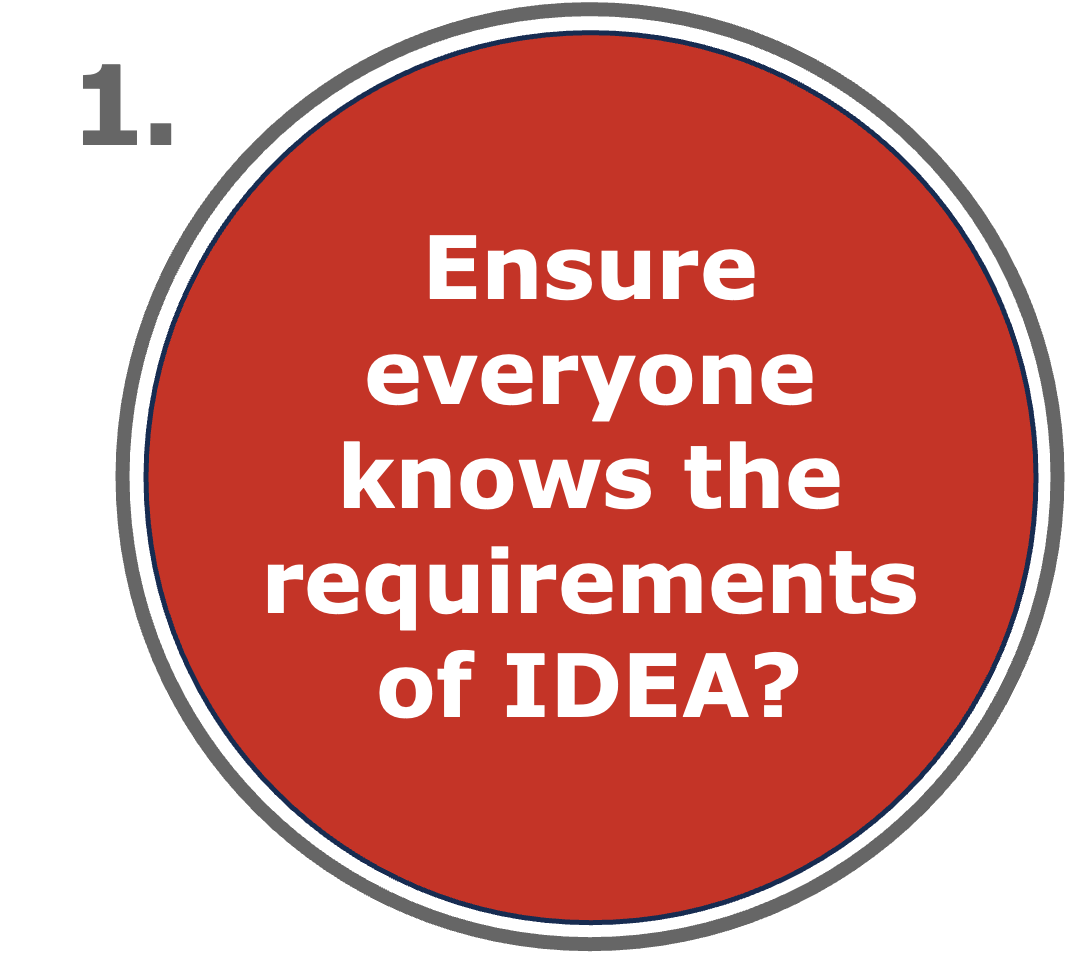 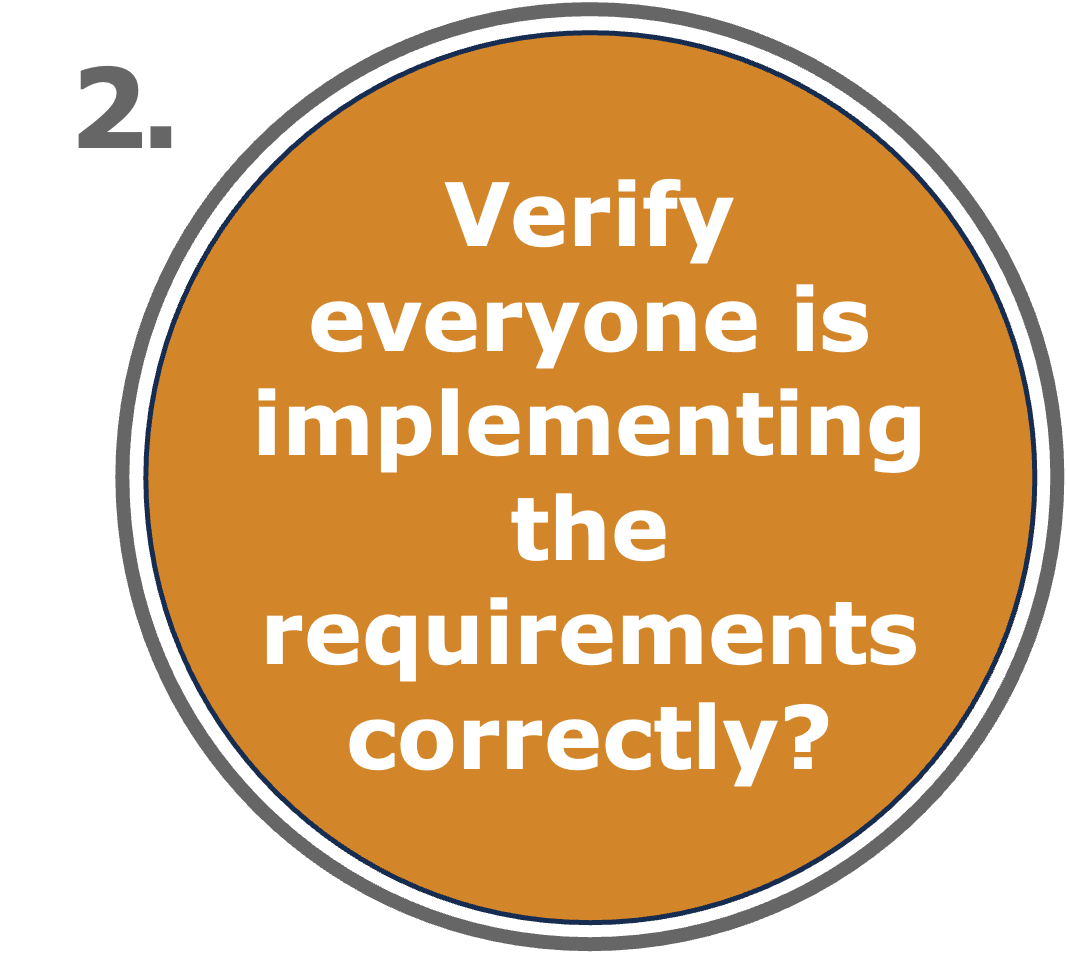 Verify
everyone is
implementing
the
requirements
correctly?
Ensure
everyone
knows the
requirements
of IDEA?
Support
identified
areas of
improvement?
MDE Office of Special Education
10
[Speaker Notes: Teri]
The Three Questions…at every level (5)
WHAT SYSTEM(S) IS IN PLACE TO:
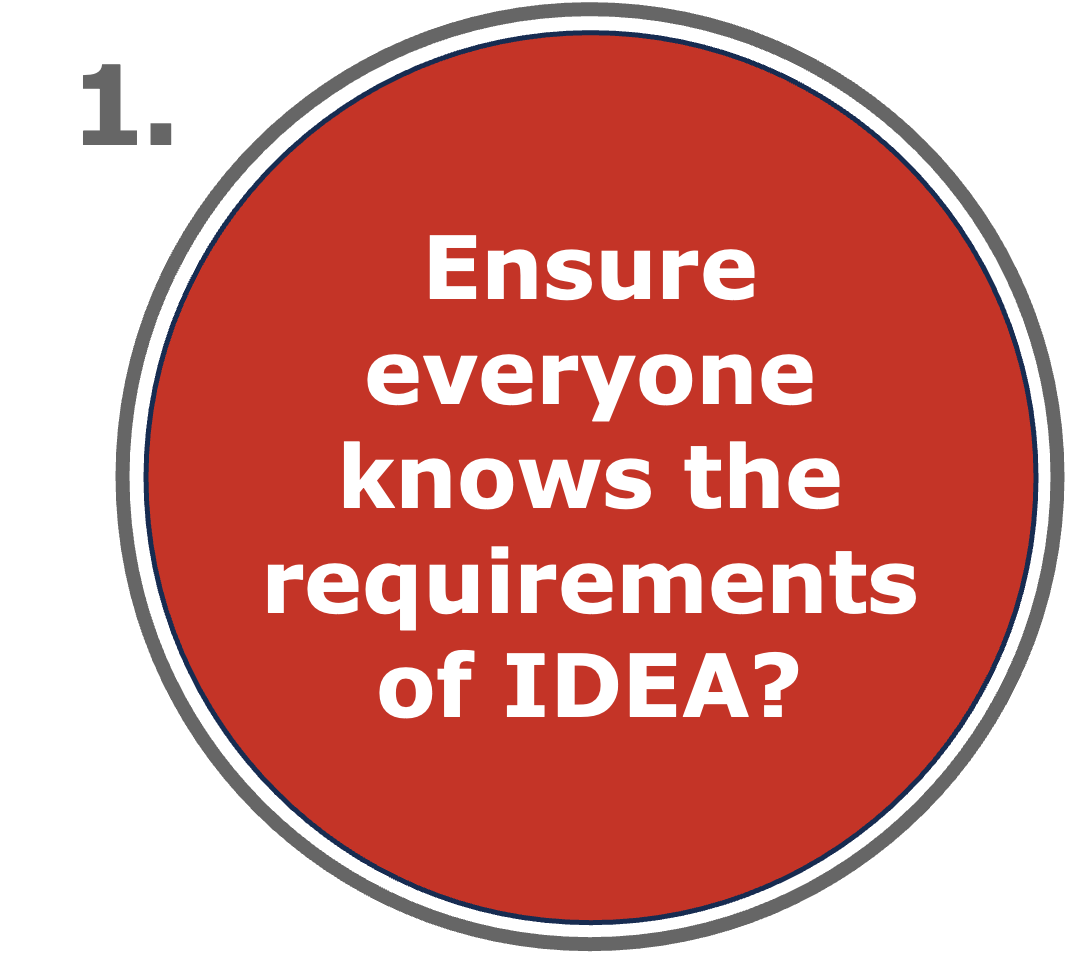 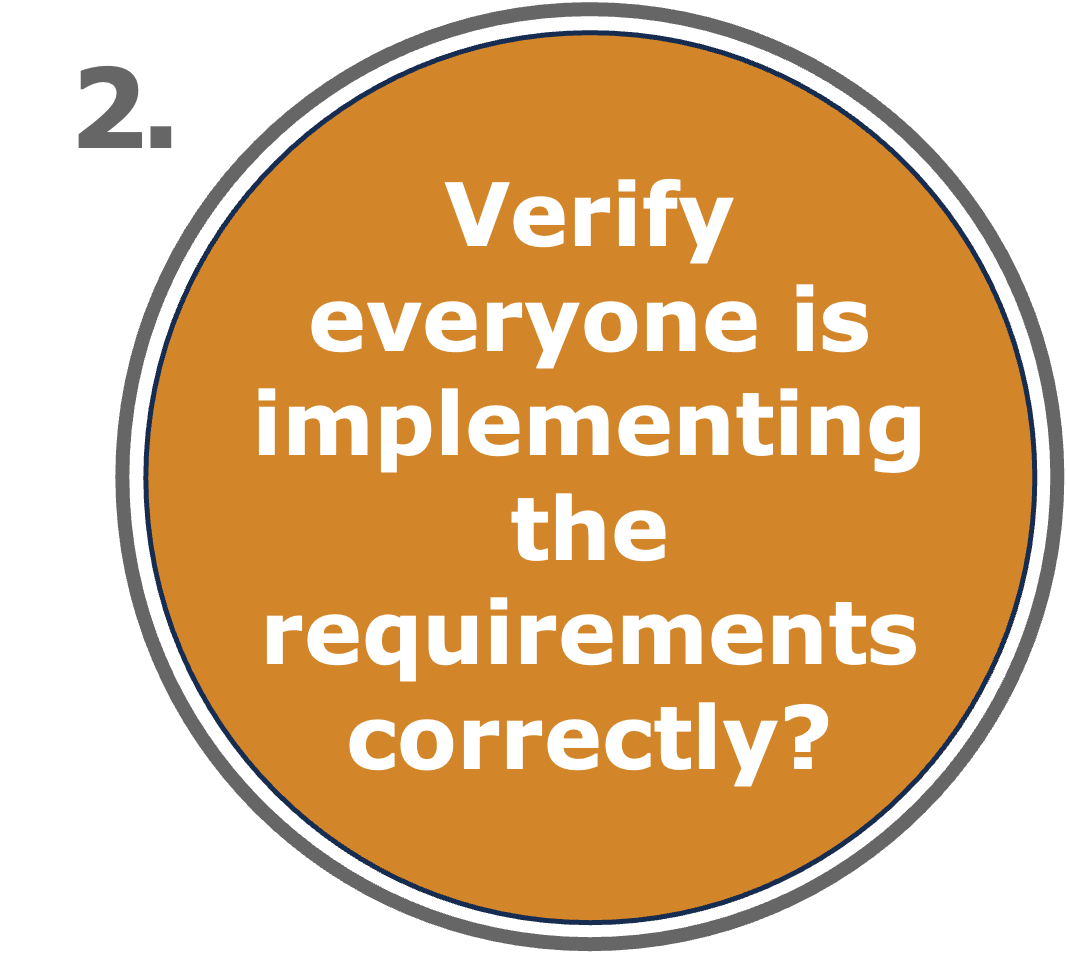 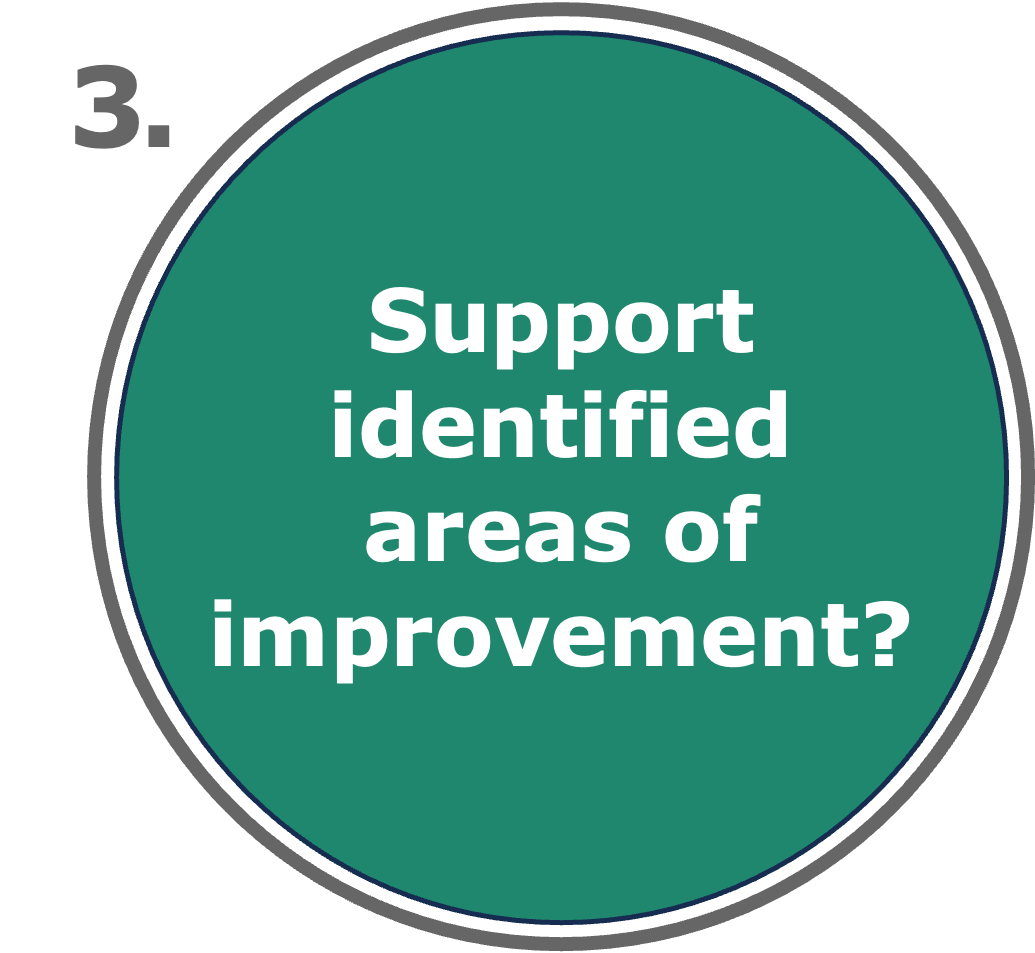 1.
3.
2.
Verify
everyone is
implementing
the
requirements
correctly?
Ensure
everyone
knows the
requirements
of IDEA?
Support
identified
areas of
improvement?
MDE Office of Special Education
11
[Speaker Notes: Teri]
Ensure Provision of a FAPE
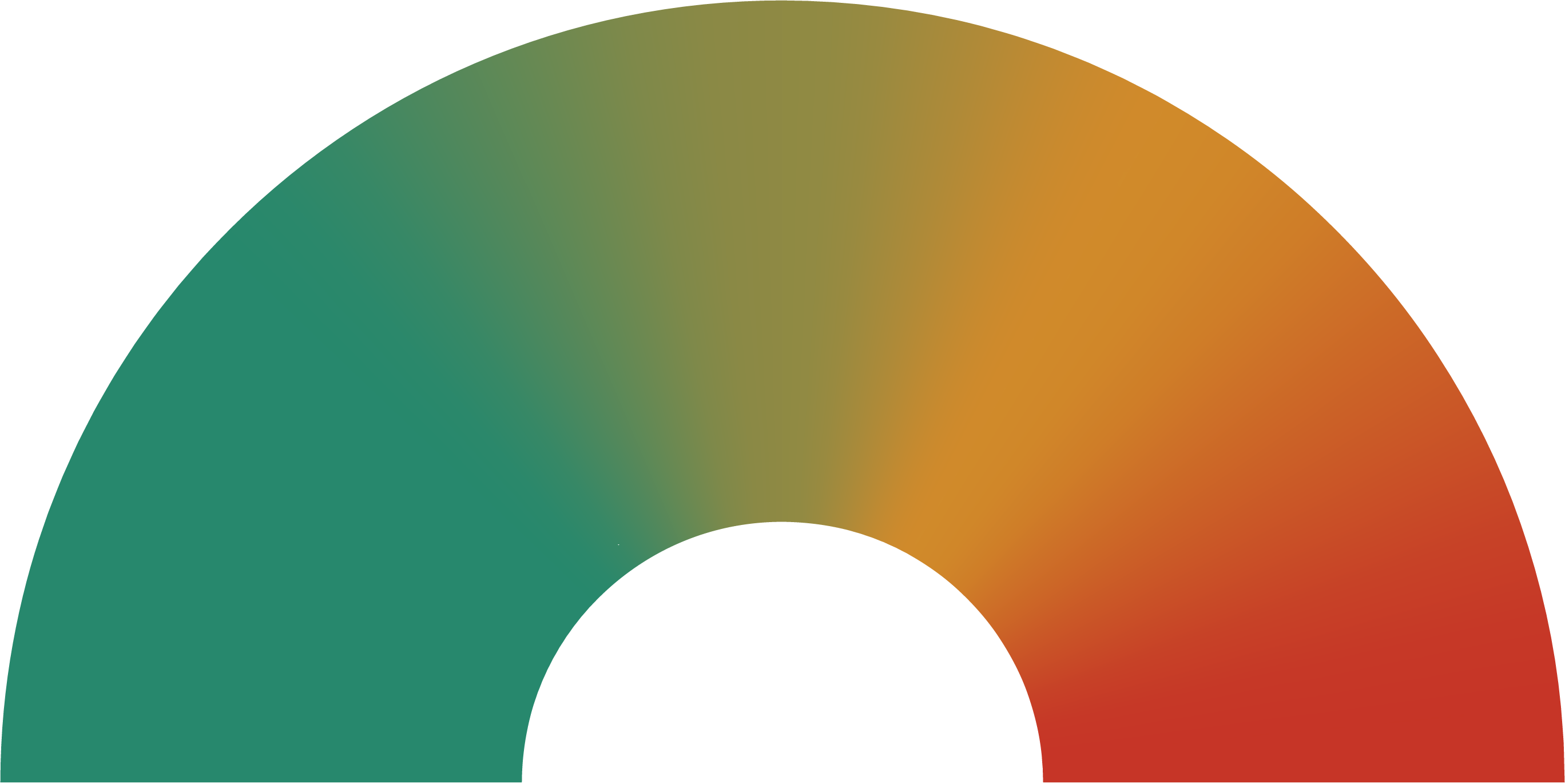 Support
Enforcement
CONTINUUM
MDE Office of Special Education
12
[Speaker Notes: Teri]
Ensure Provision of a FAPE (2)
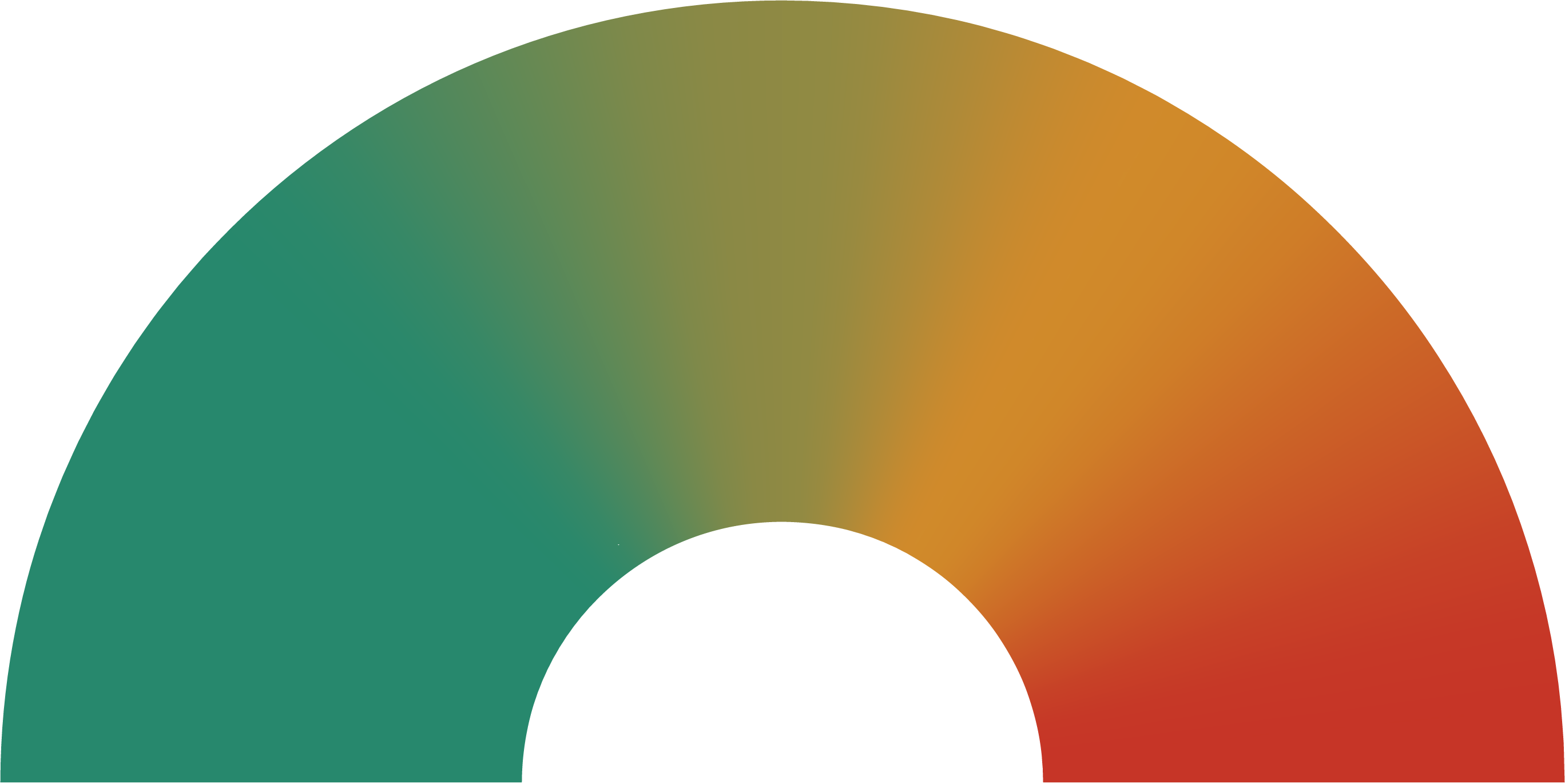 Support
Enforcement
CONTINUUM
MDE Office of Special Education
13
[Speaker Notes: Teri]
Ensure Provision of a FAPE (3)
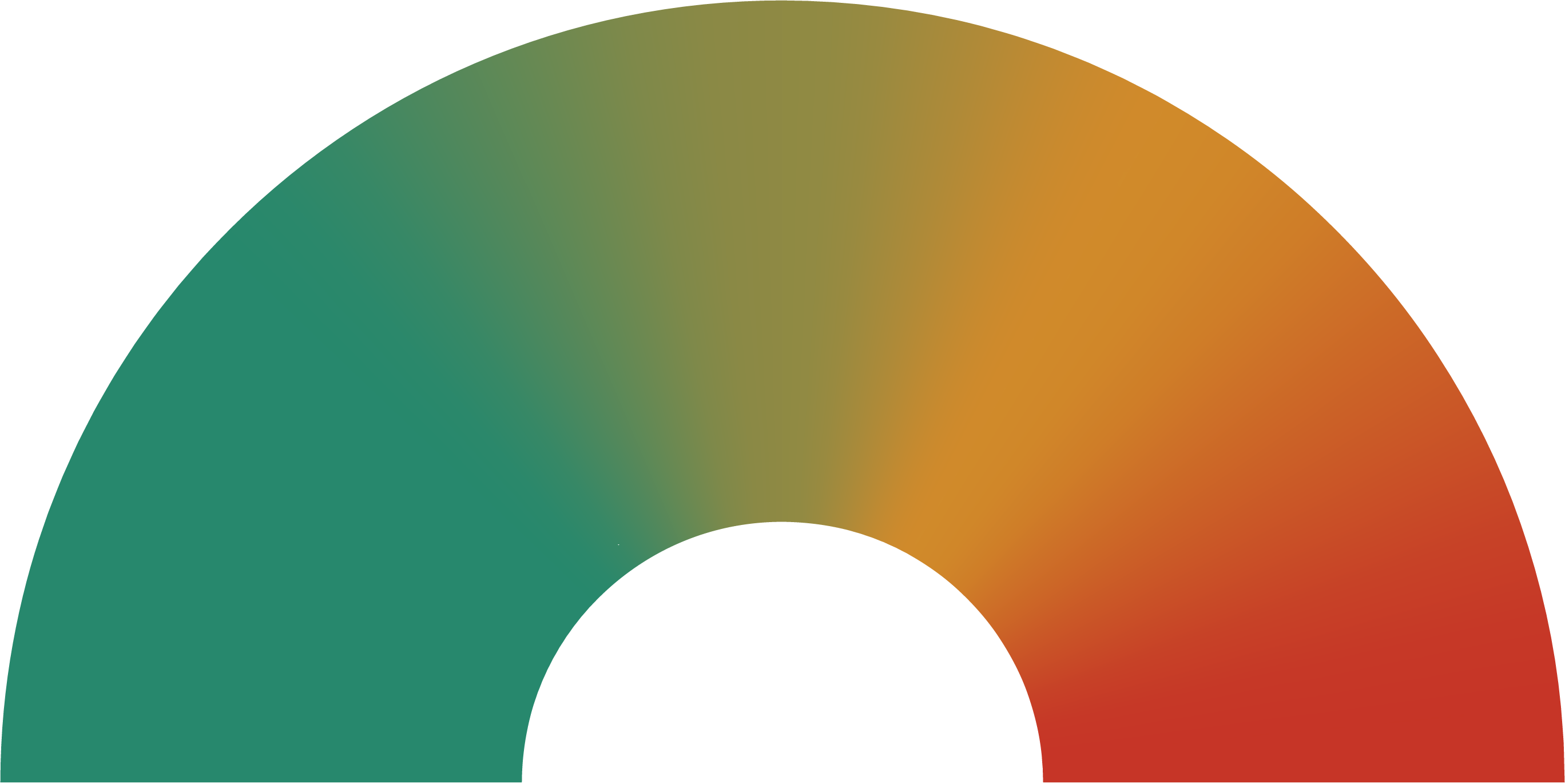 Support
Enforcement
CONTINUUM
MDE Office of Special Education
14
[Speaker Notes: Teri]
Ensure Provision of a FAPE (4)
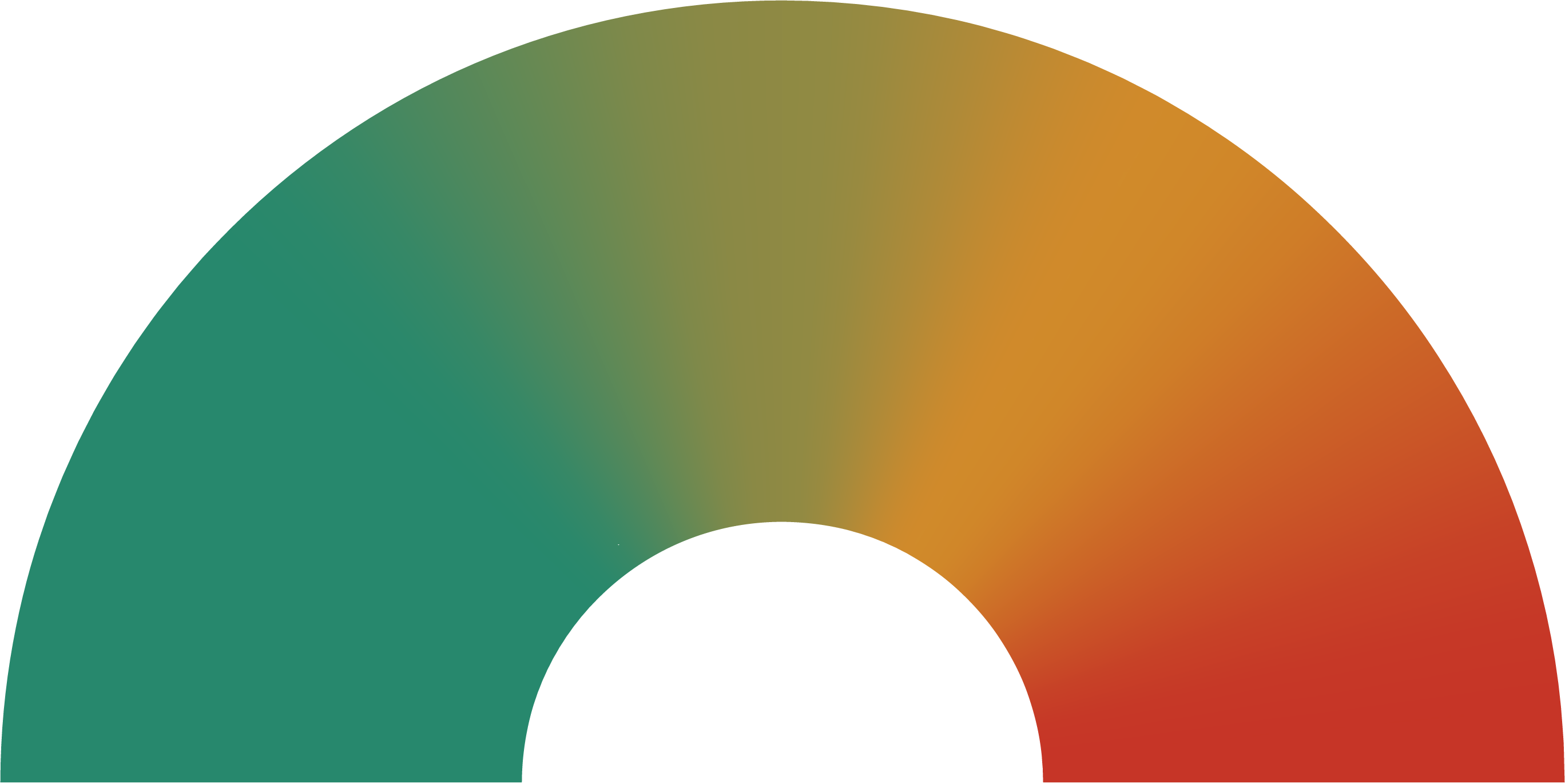 Support
Enforcement
CONTINUUM
MDE Office of Special Education
15
[Speaker Notes: Teri]
Ensure Provision of a FAPE (5)
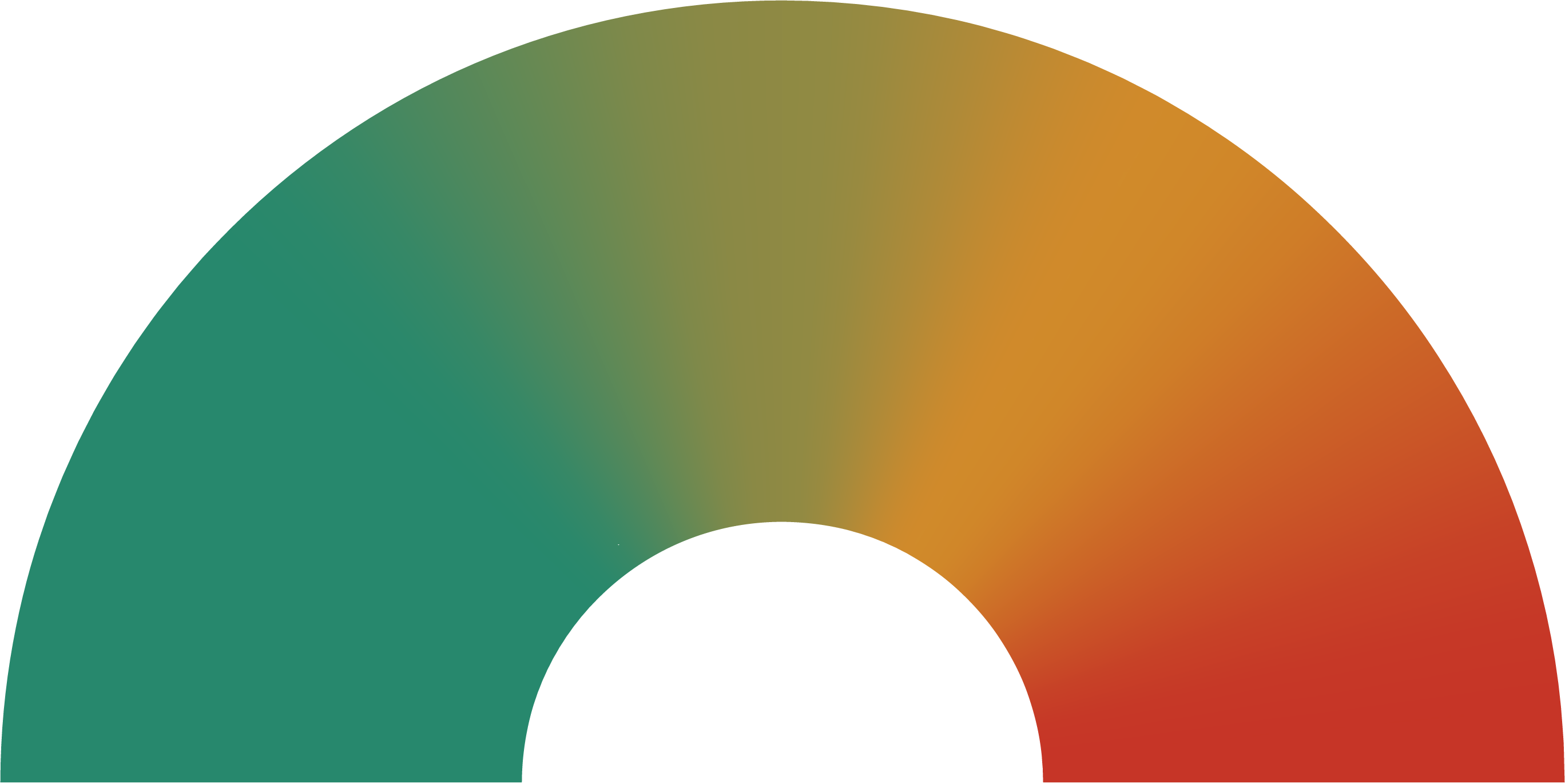 Support
Enforcement
CONTINUUM
MDE Office of Special Education
16
Effective Systems of General Supervision
Support Improvement of Educational Results & Functional Outcome
Peak
Effectiveness
Multiple Mechanisms to Encourage & Support Improvement & 
Compliance
Multiple Methods to Identify & Correct
MDE Office of Special Education
17
Effective Systems of General Supervision (2)
Support Improvement of Educational Results & Functional Outcome
General Supervision System
Multiple Mechanisms to Encourage & Support Improvement & 
Compliance
Multiple Methods to Identify & Correct
MDE Office of Special Education
18
General Supervision System
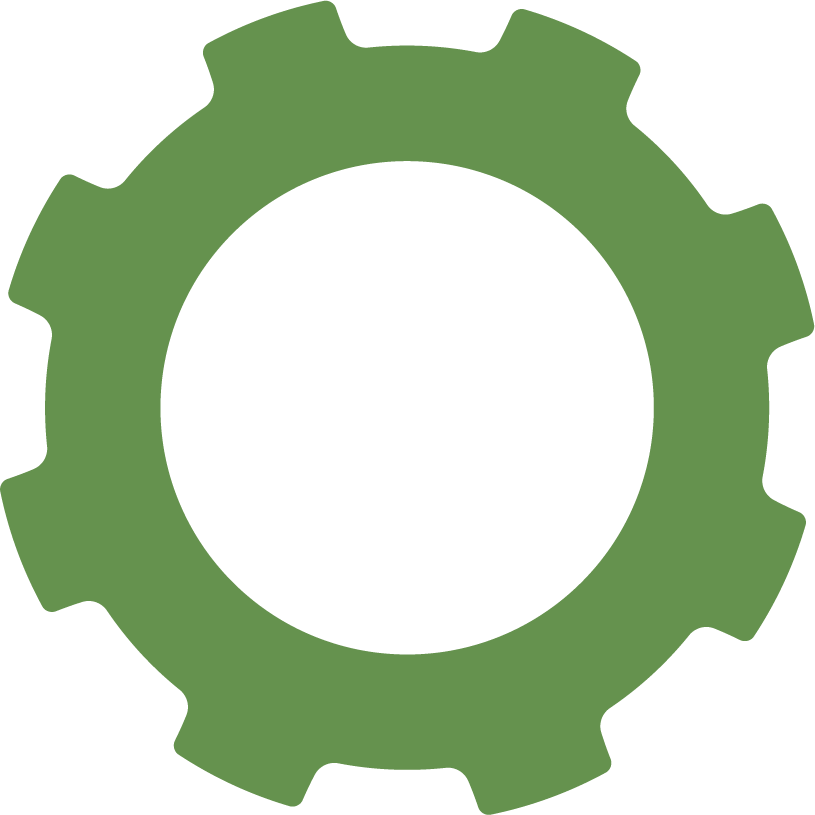 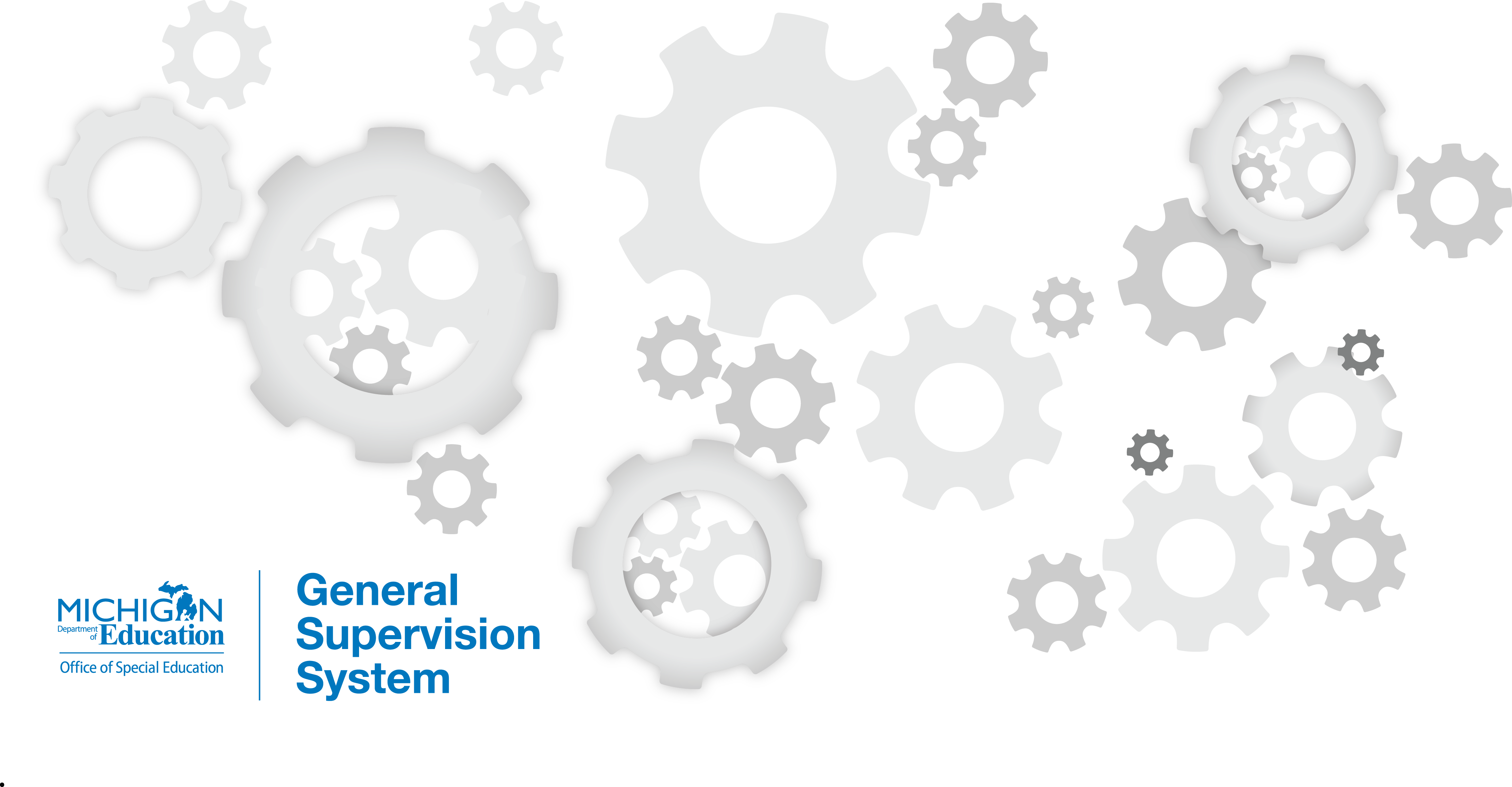 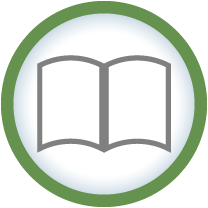 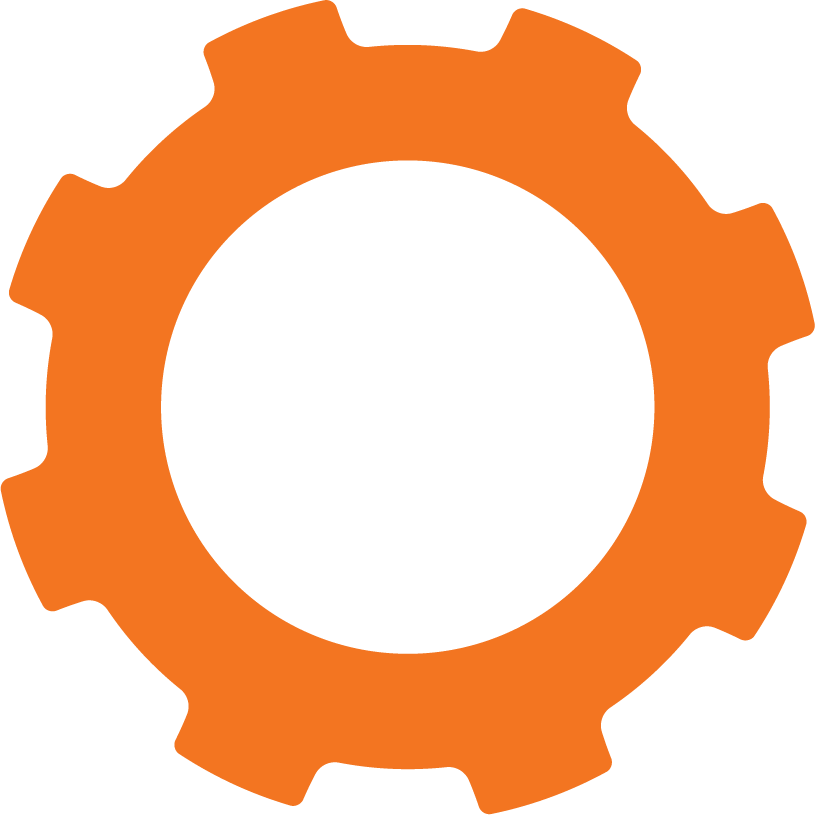 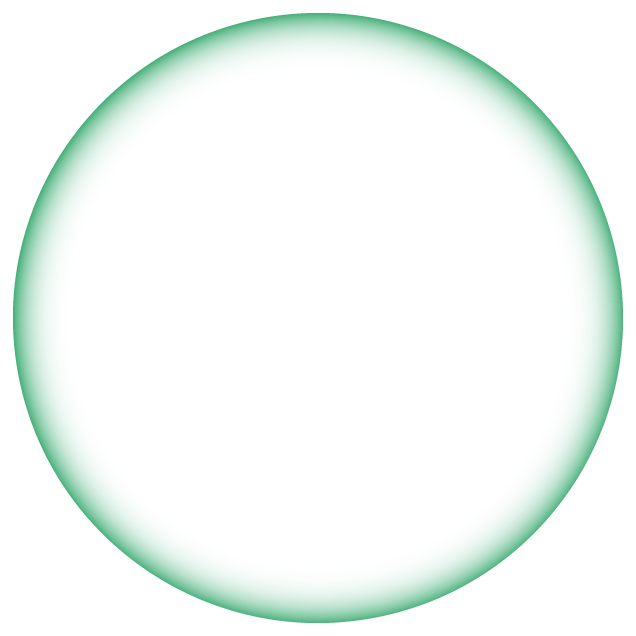 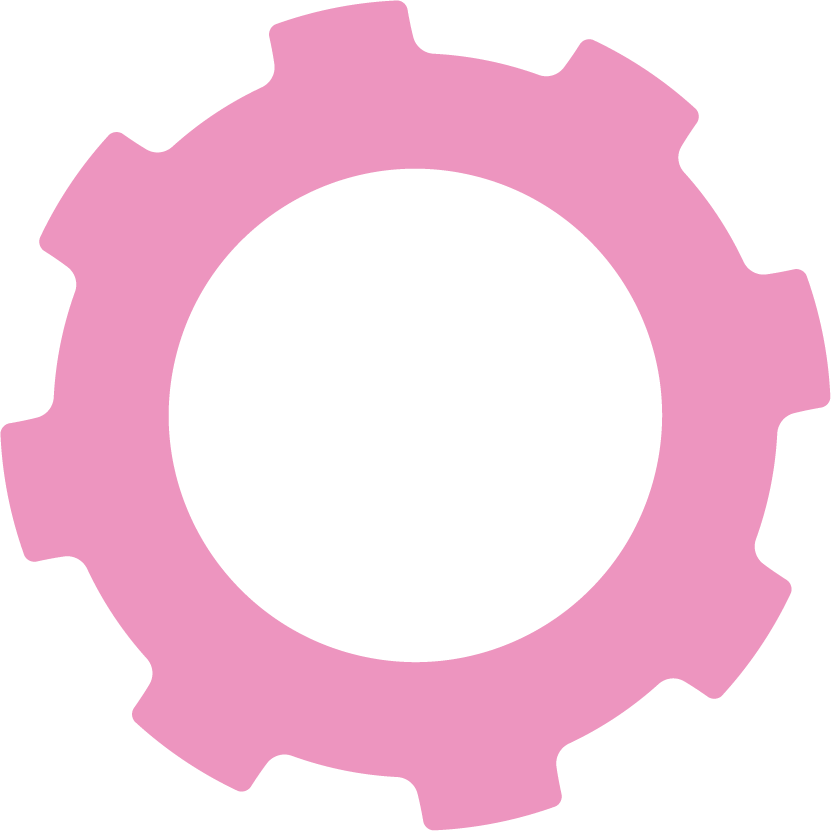 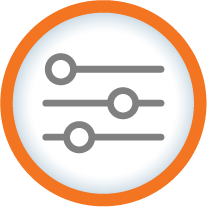 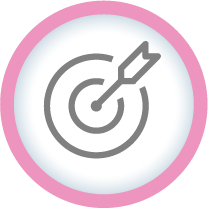 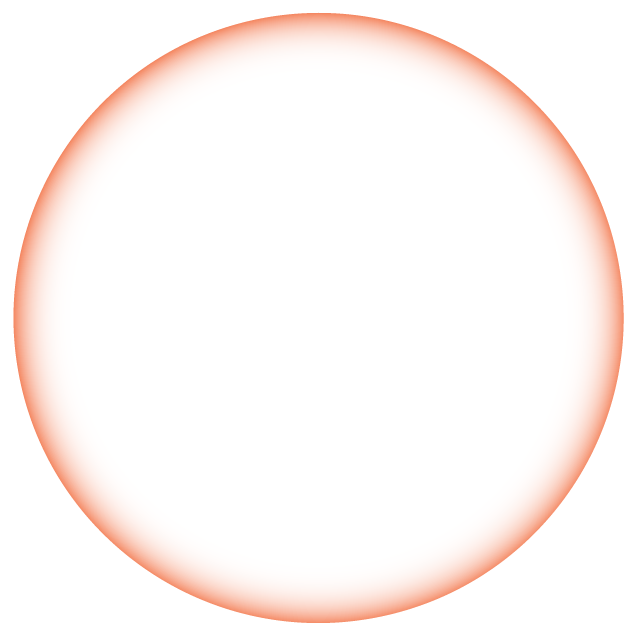 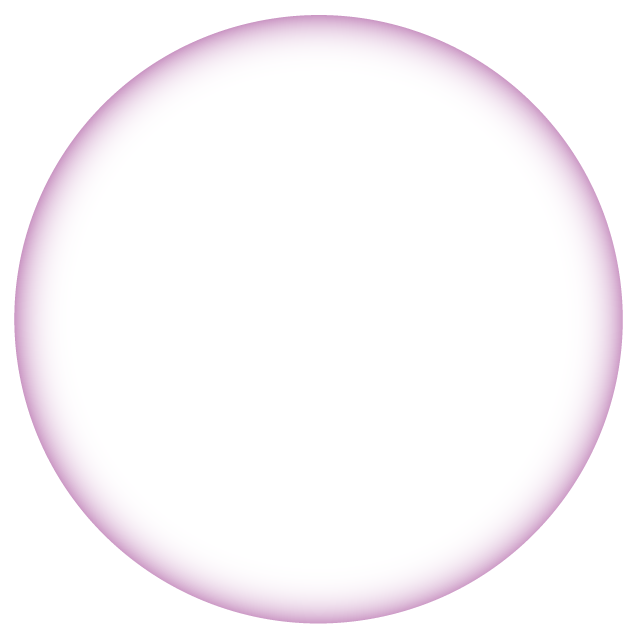 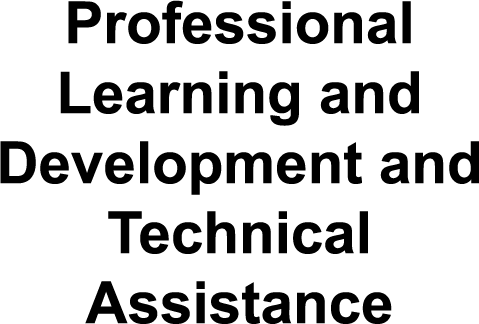 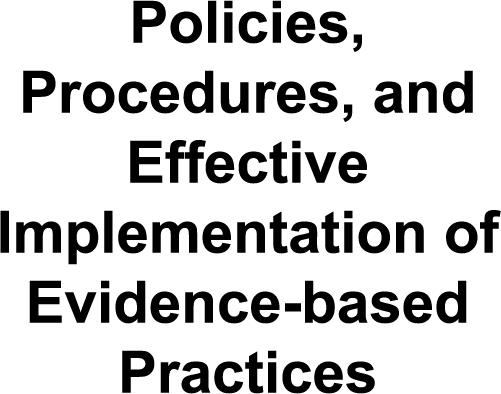 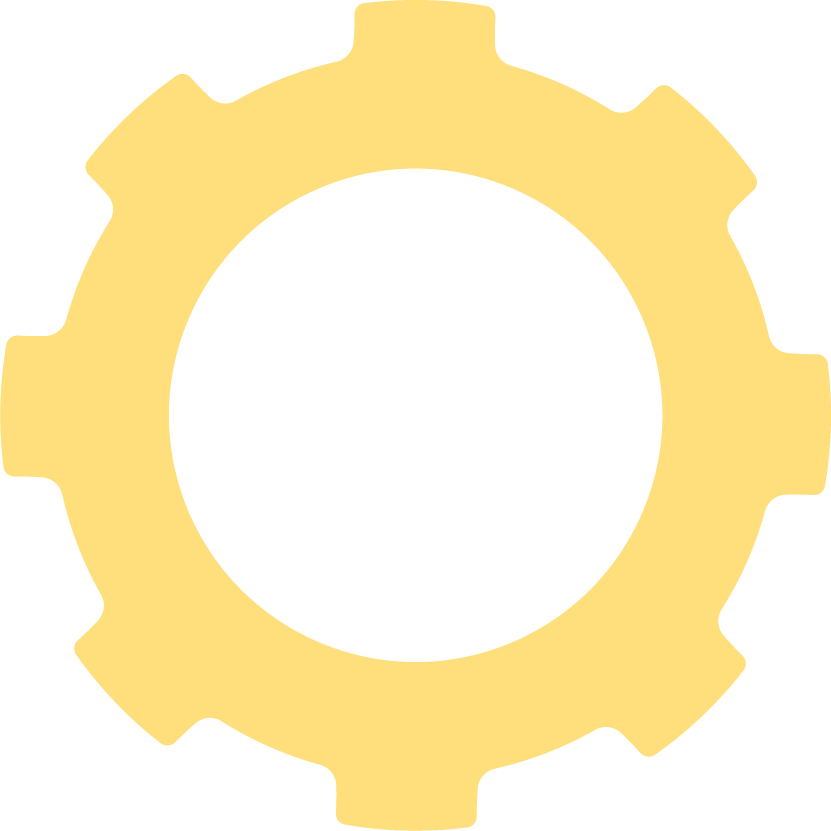 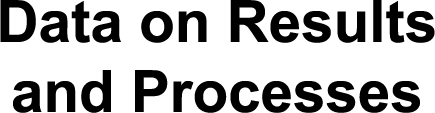 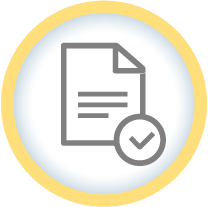 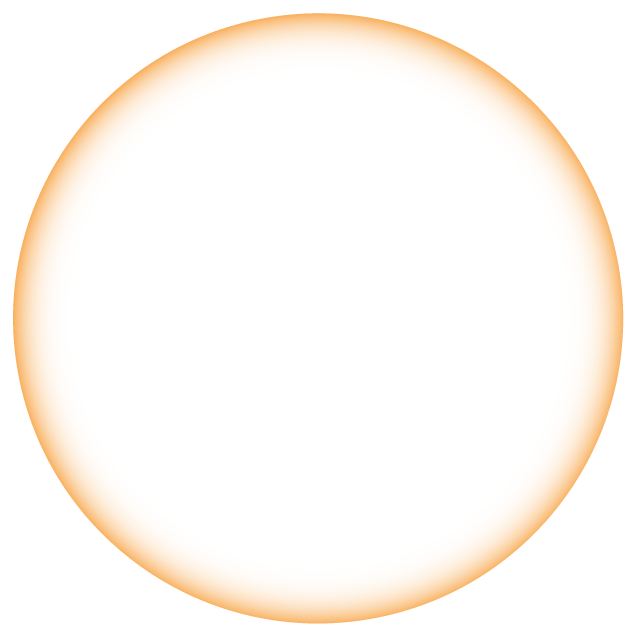 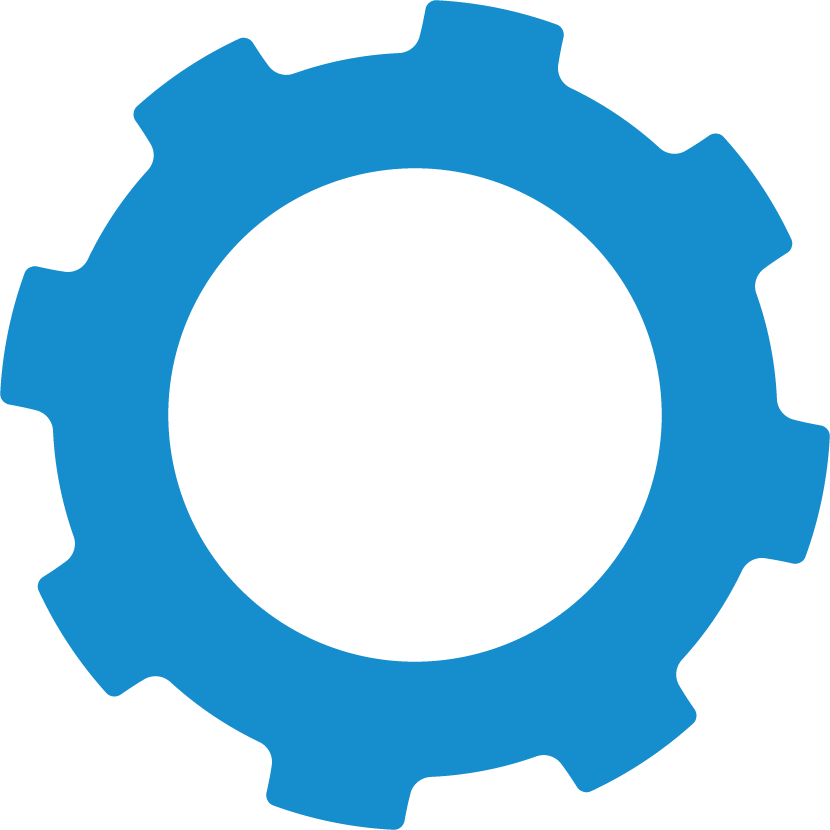 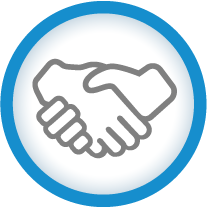 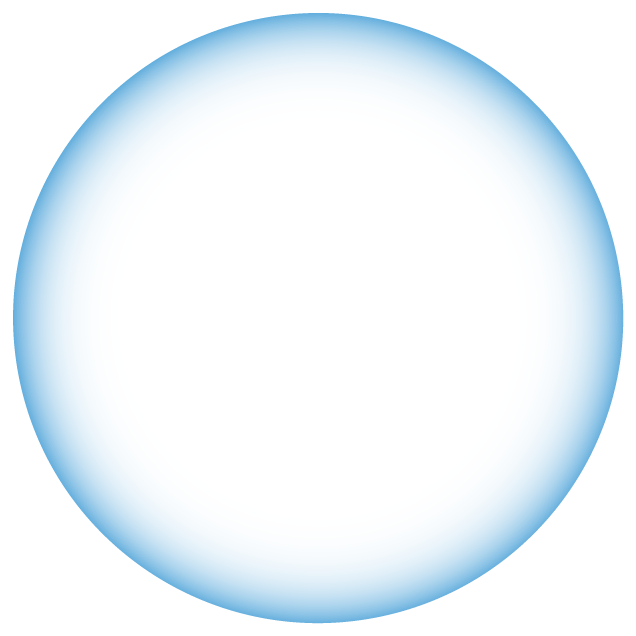 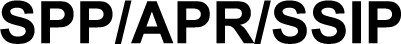 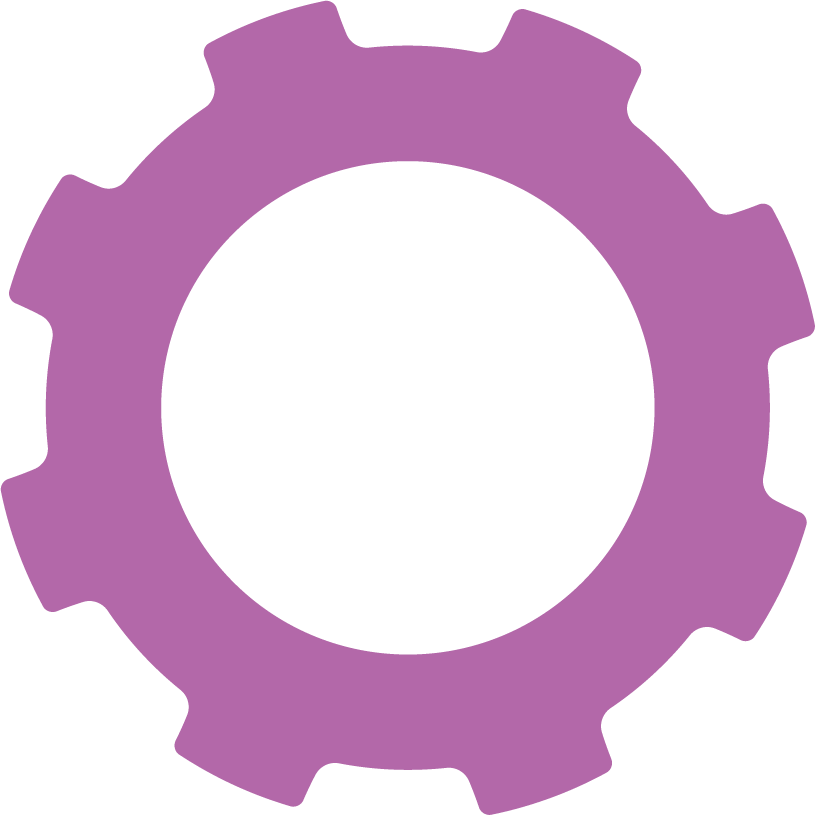 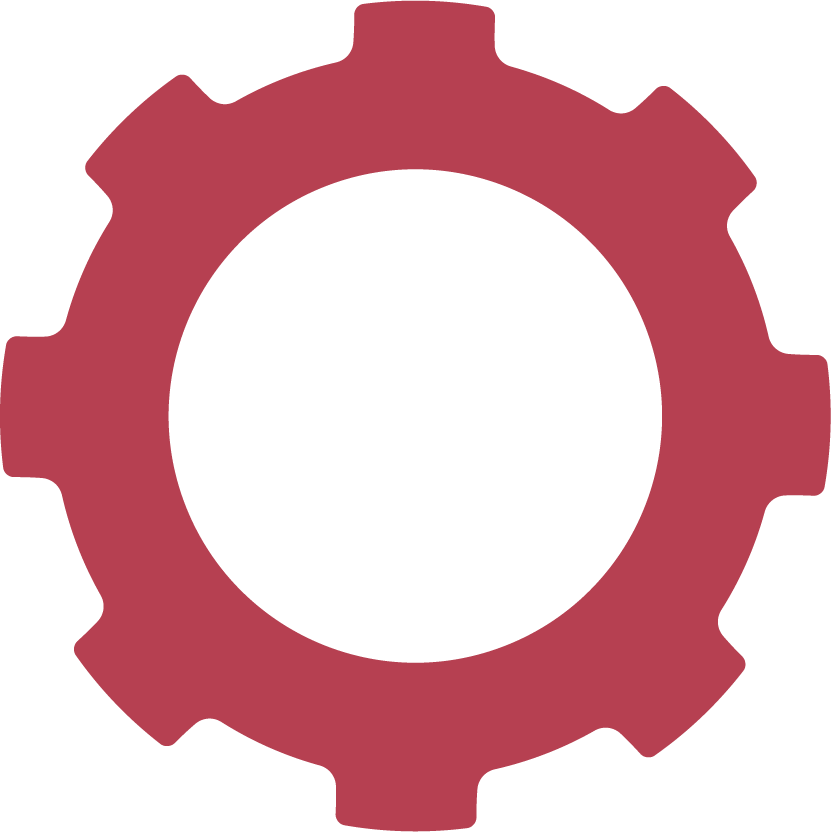 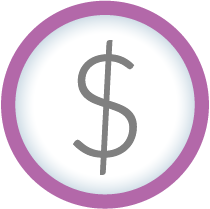 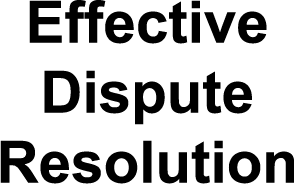 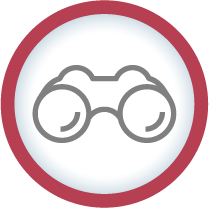 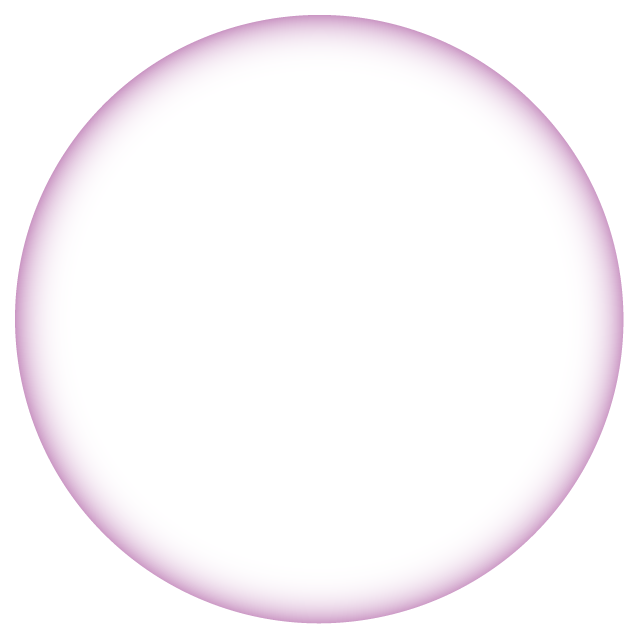 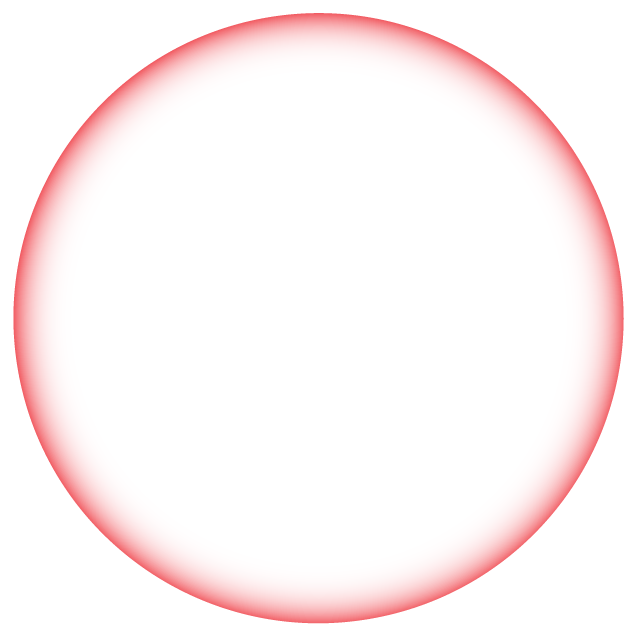 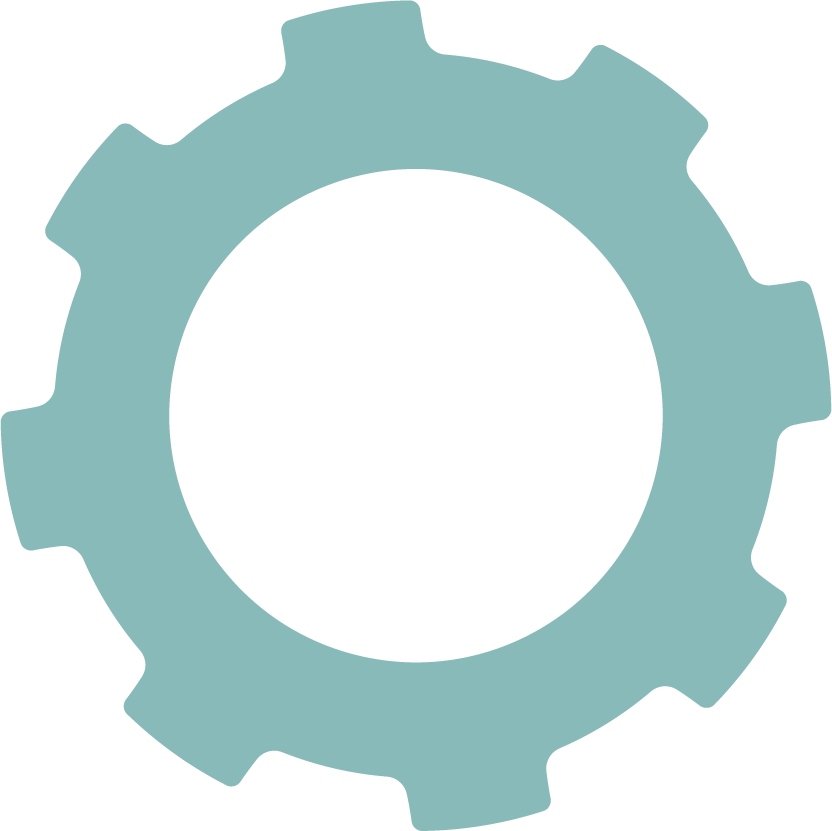 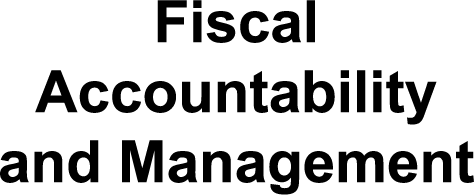 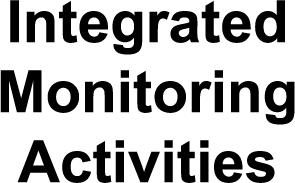 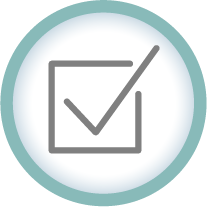 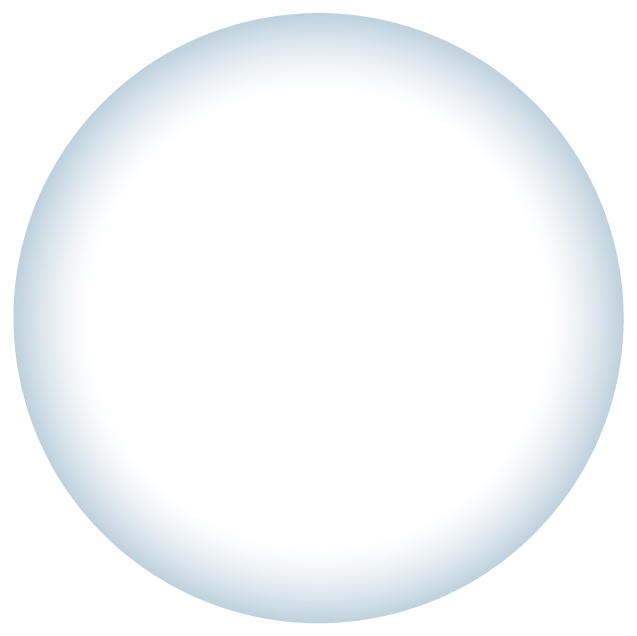 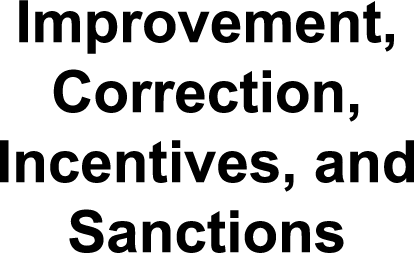 MDE Office of Special Education
19
[Speaker Notes: Chantel

The general supervision system is an accountability mechanism for improving educational results and functional outcomes for children and youth with disabilities while ensuring LEAs meet program requirements of IDEA, with a particular emphasis on requirements most closely related to those improvements. In Michigan, Intermediate School Districts (ISDs) are subrecipients of IDEA grant funds and, thus, serve as LEAS, with the responsibility to support member districts in improving results and ensuring program requirements are met. 

This visual illustrates the general supervision system, consisting of 8 separate but INTERRELATED components developed by Michigan to meets its obligation under federal law. 

The Merriam-Webster online dictionary defines a system as "a regularly interacting or interdependent group of items forming a unified whole." The graphic below (and on the document's cover) shows the interrelatedness of the eight components of general supervision, even though the components are presented in a linear sequence.]
General Supervision System (2)
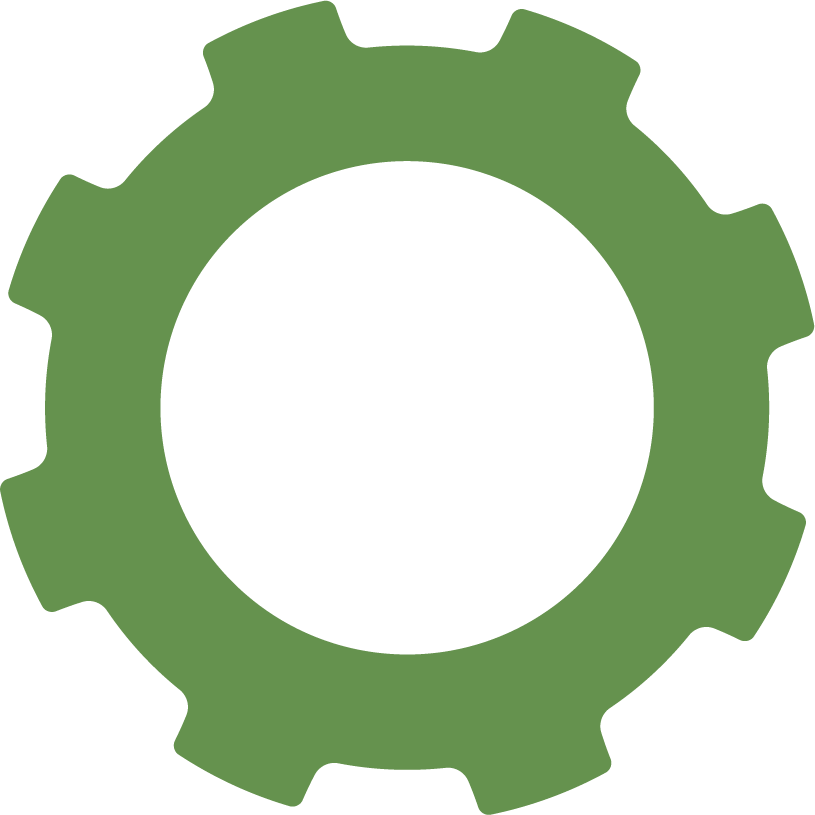 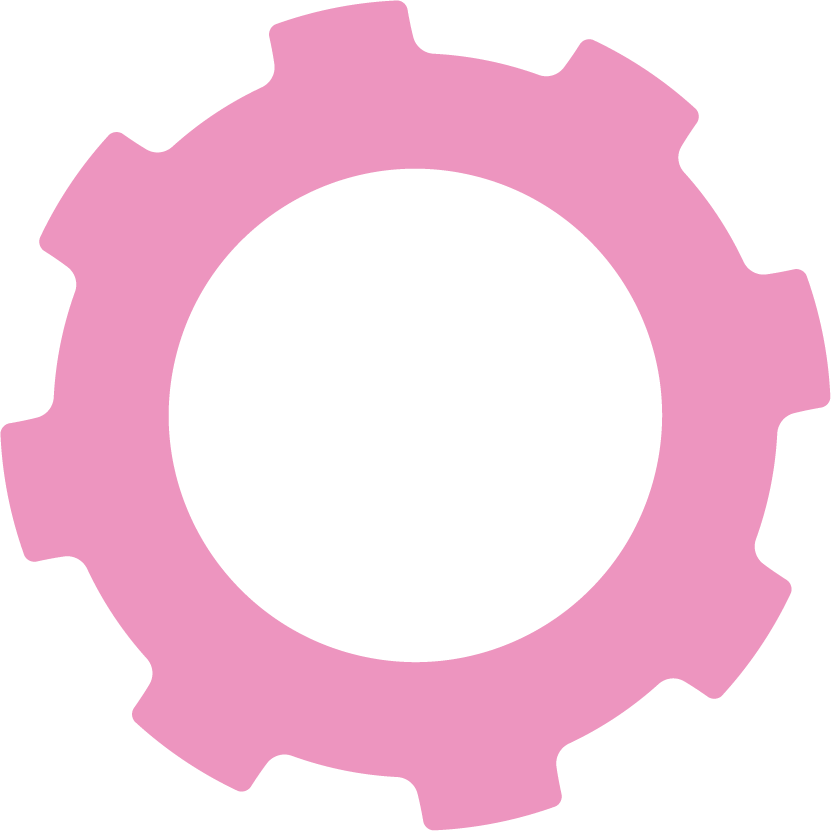 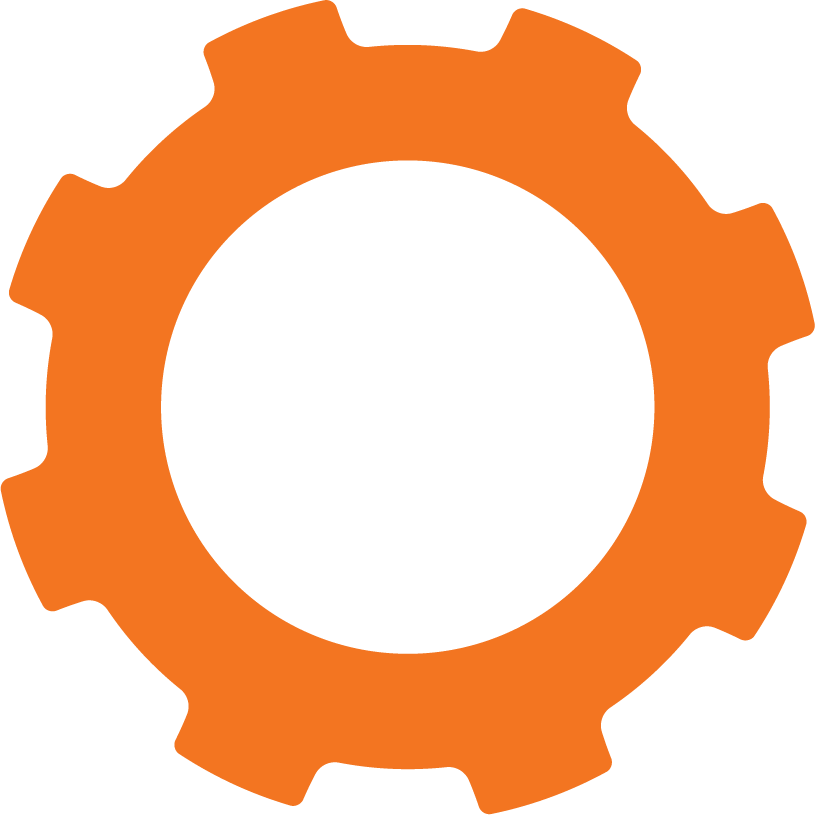 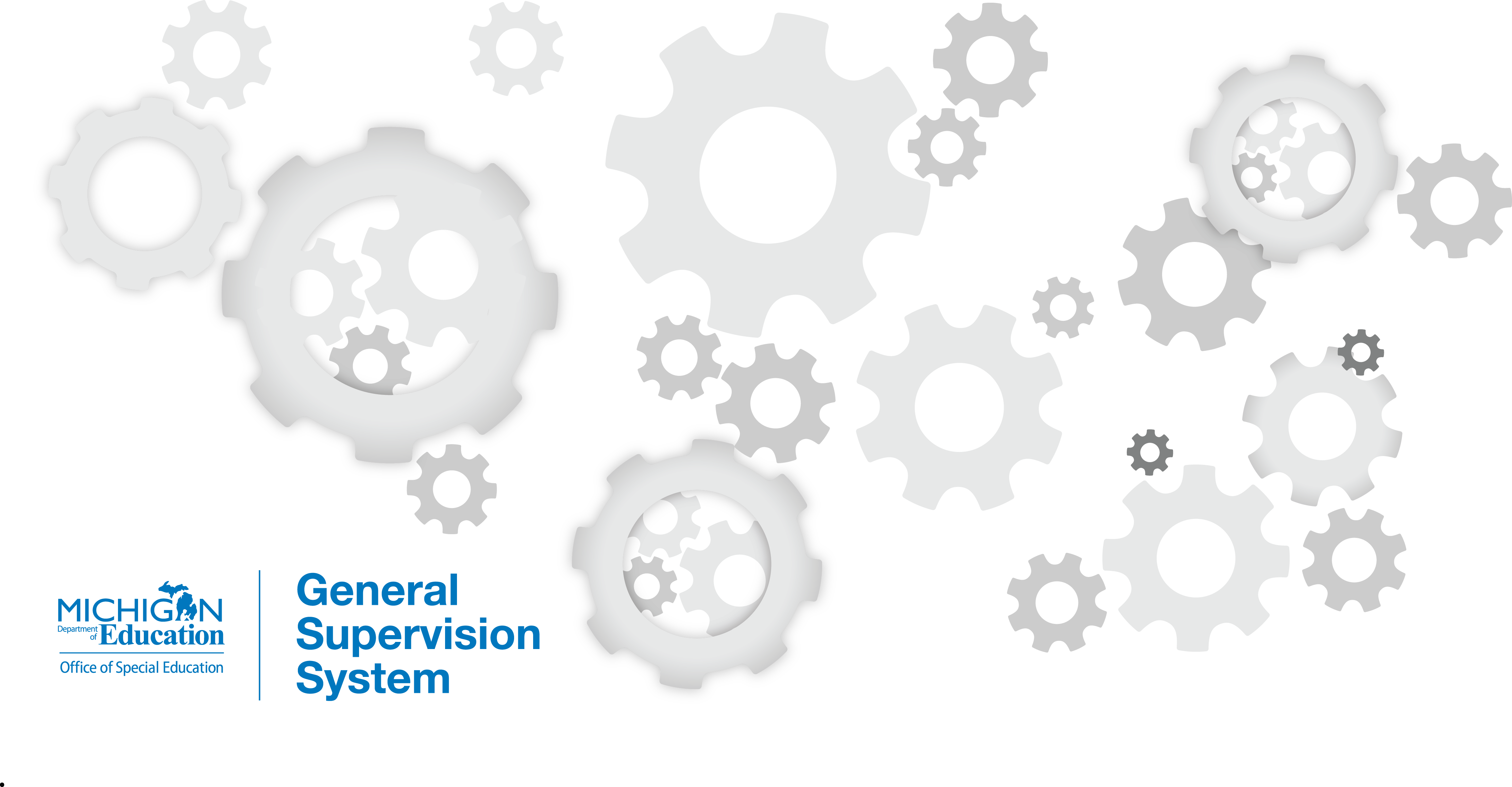 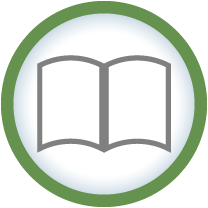 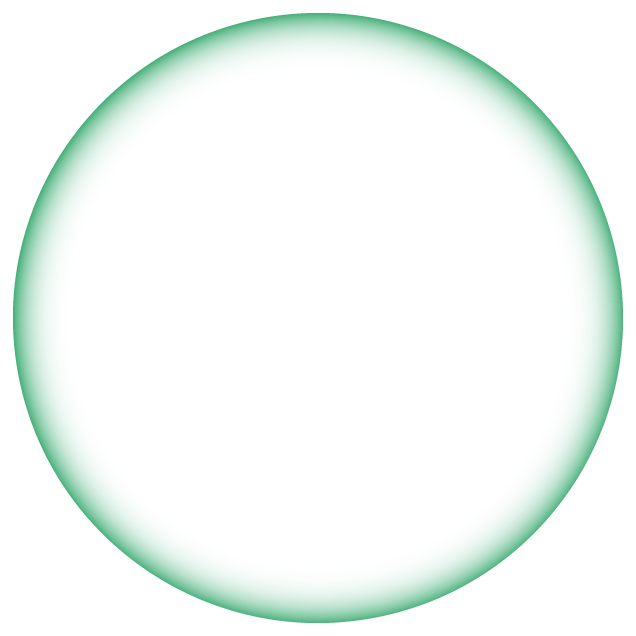 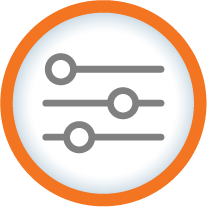 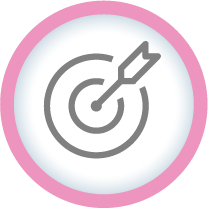 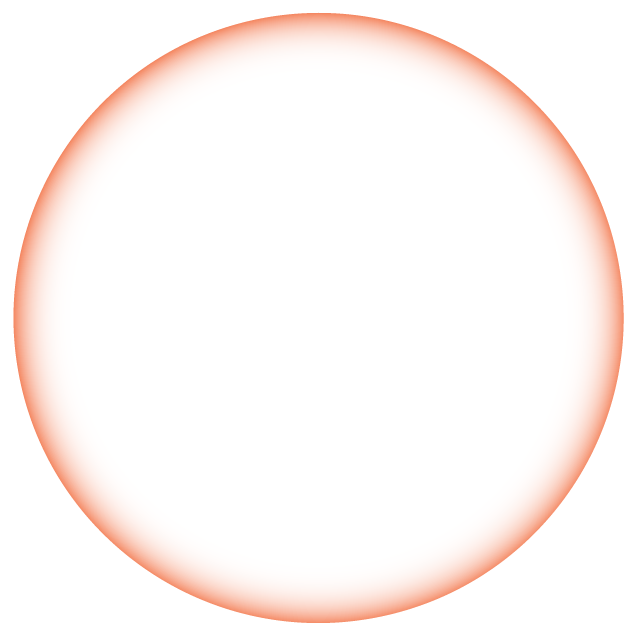 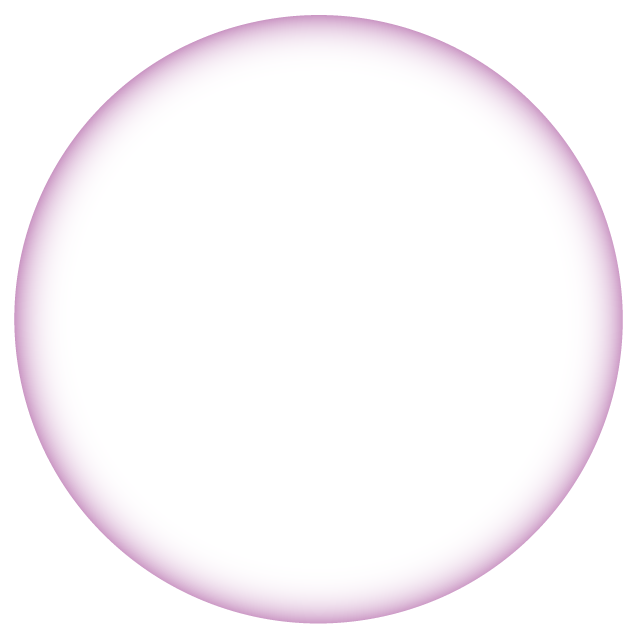 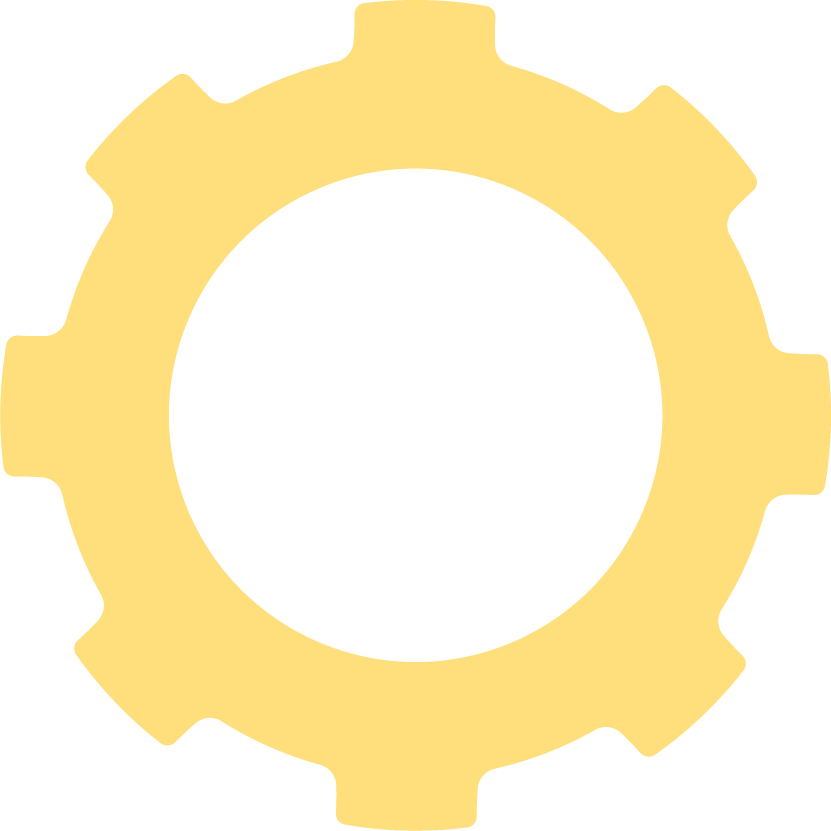 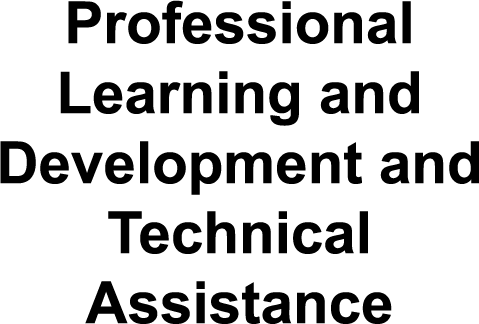 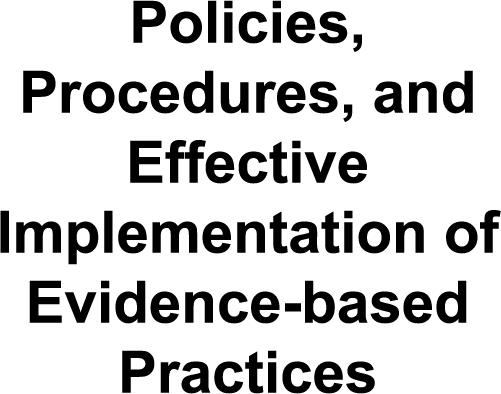 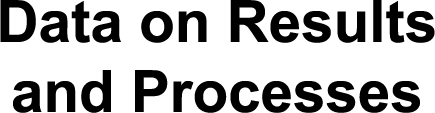 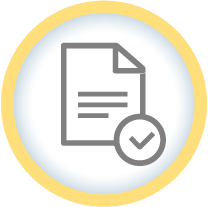 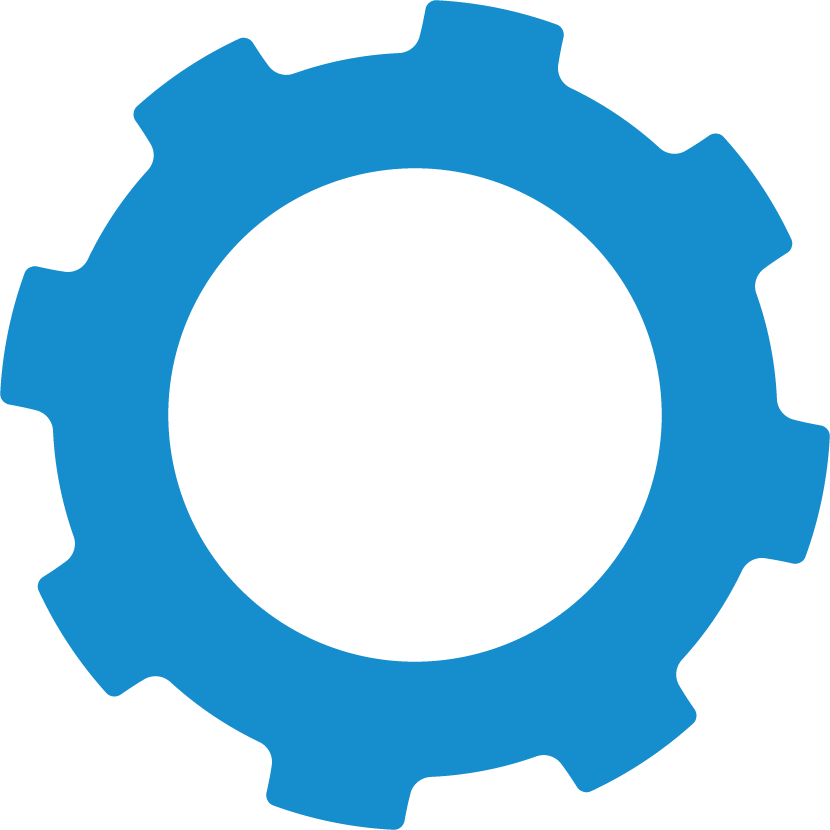 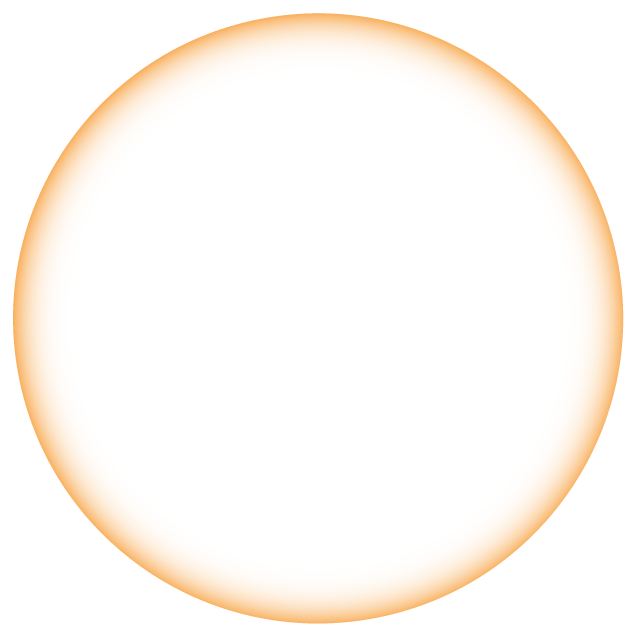 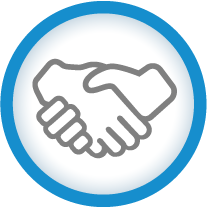 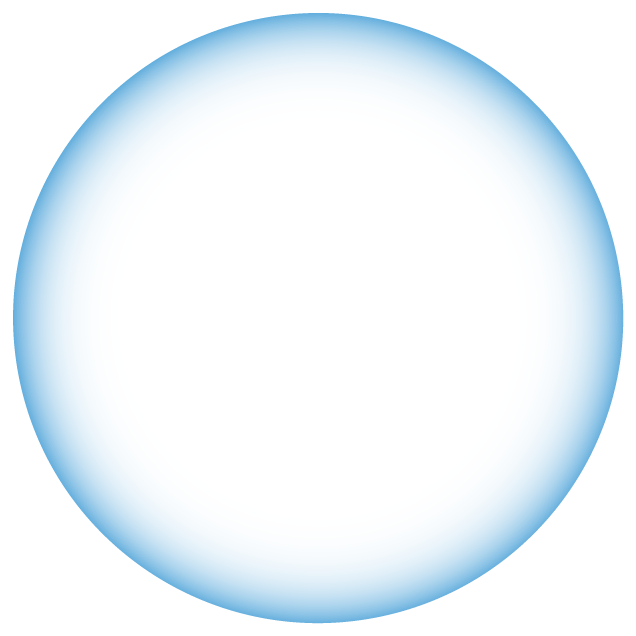 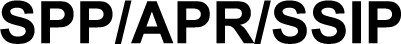 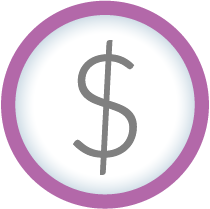 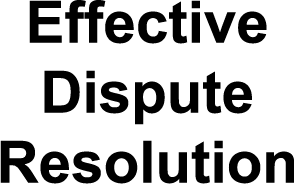 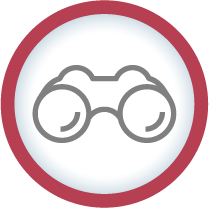 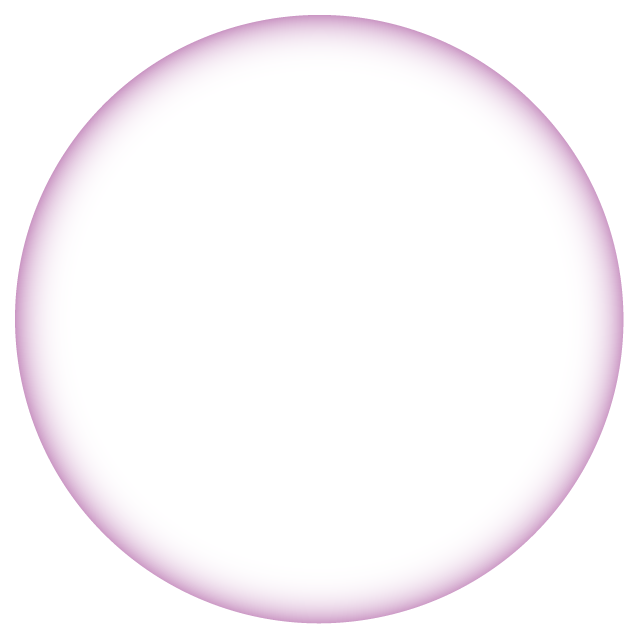 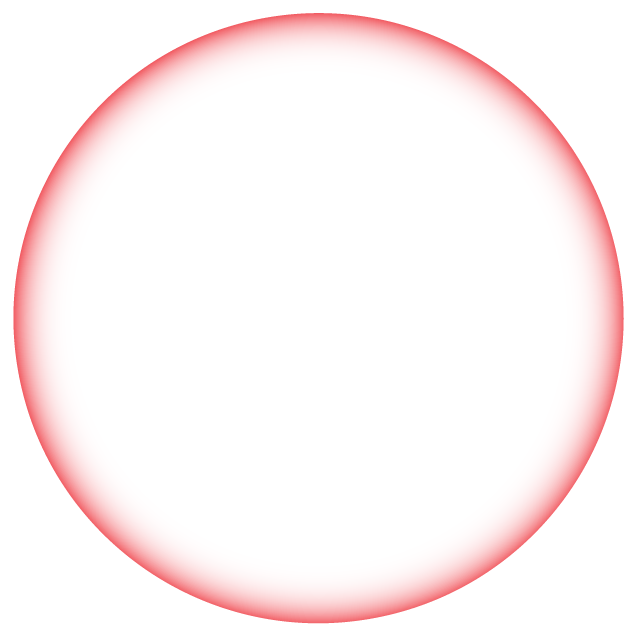 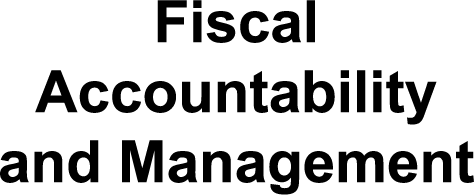 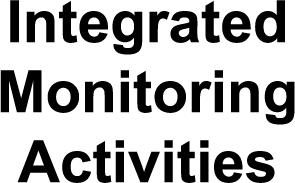 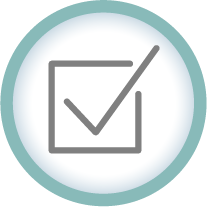 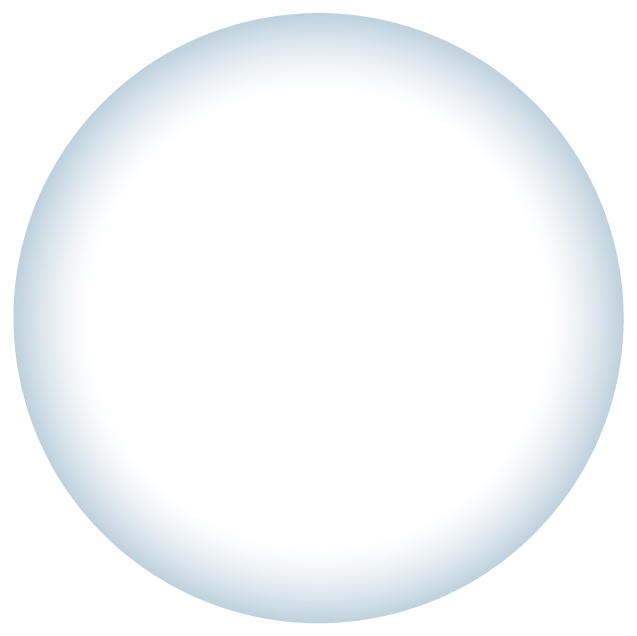 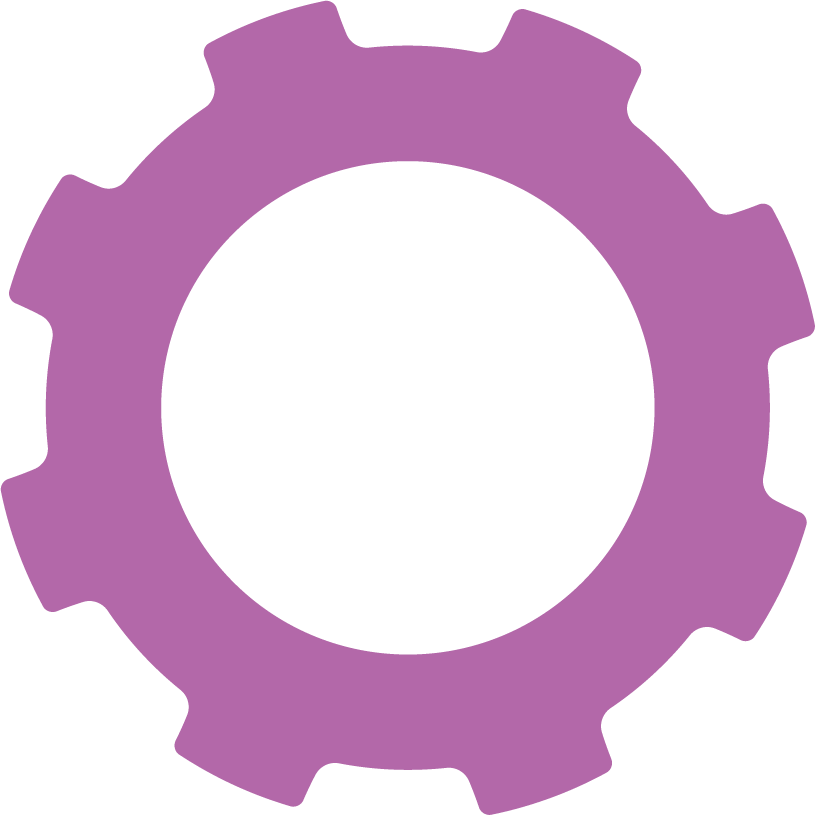 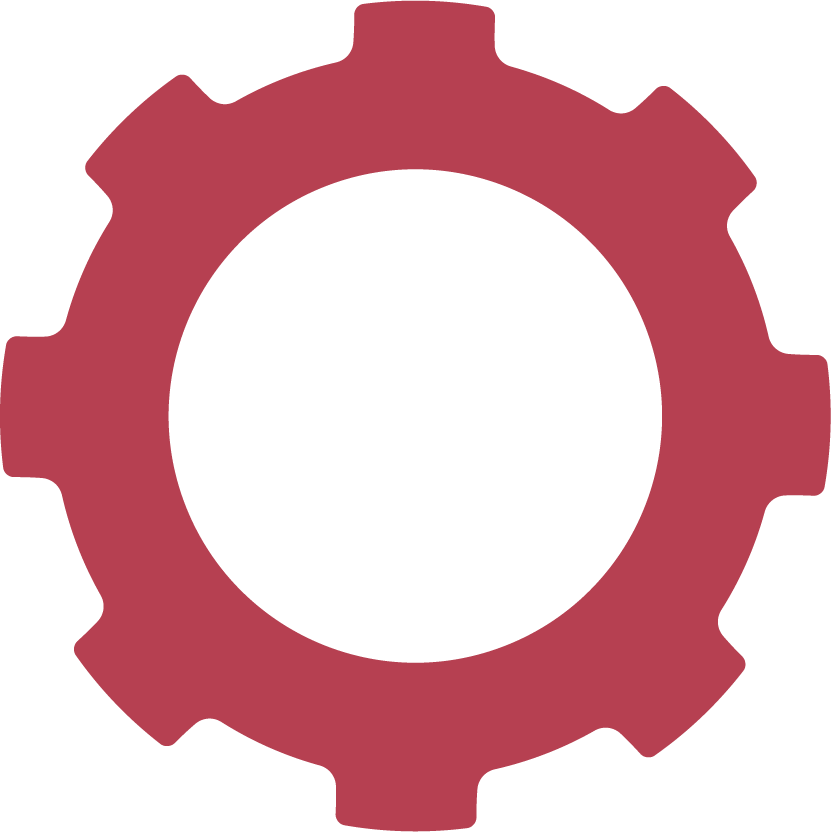 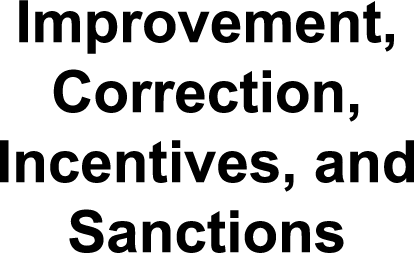 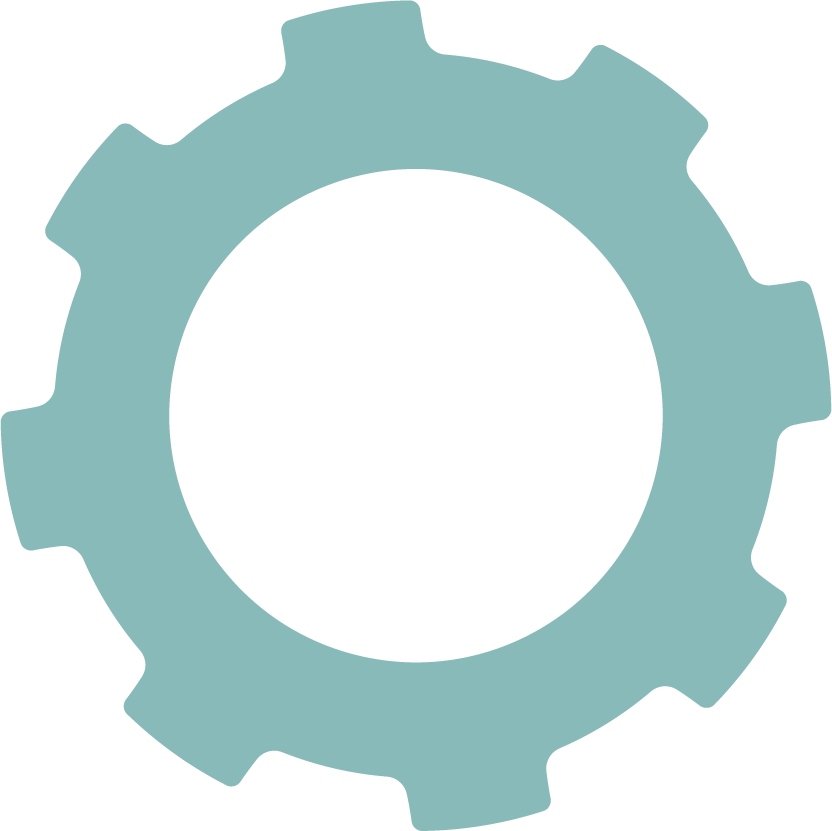 MDE Office of Special Education
20
[Speaker Notes: Chantel]
General Supervision System (3)
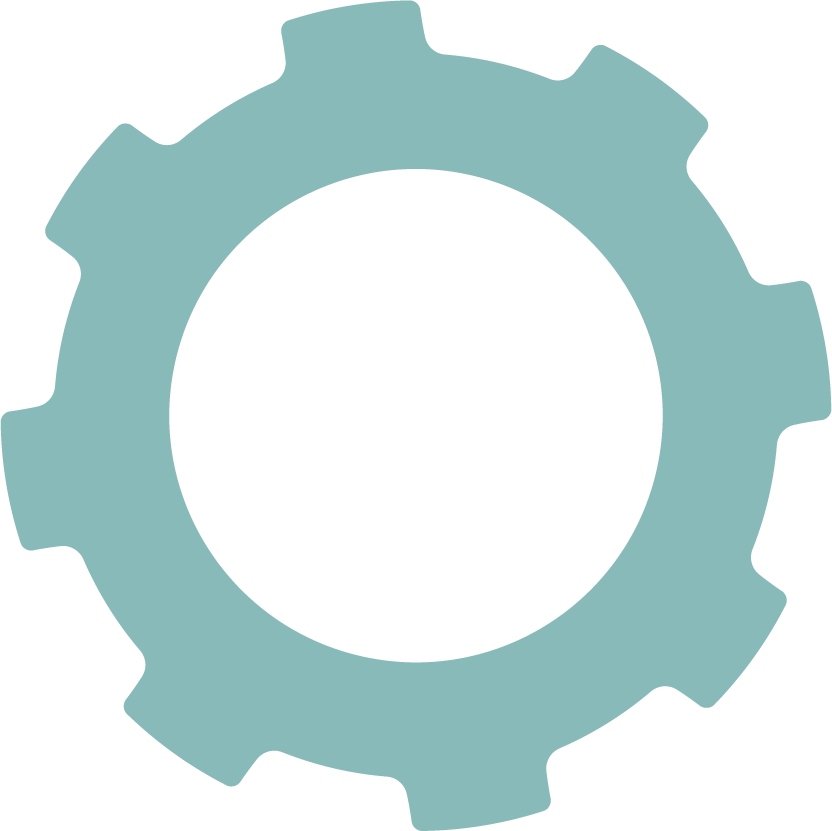 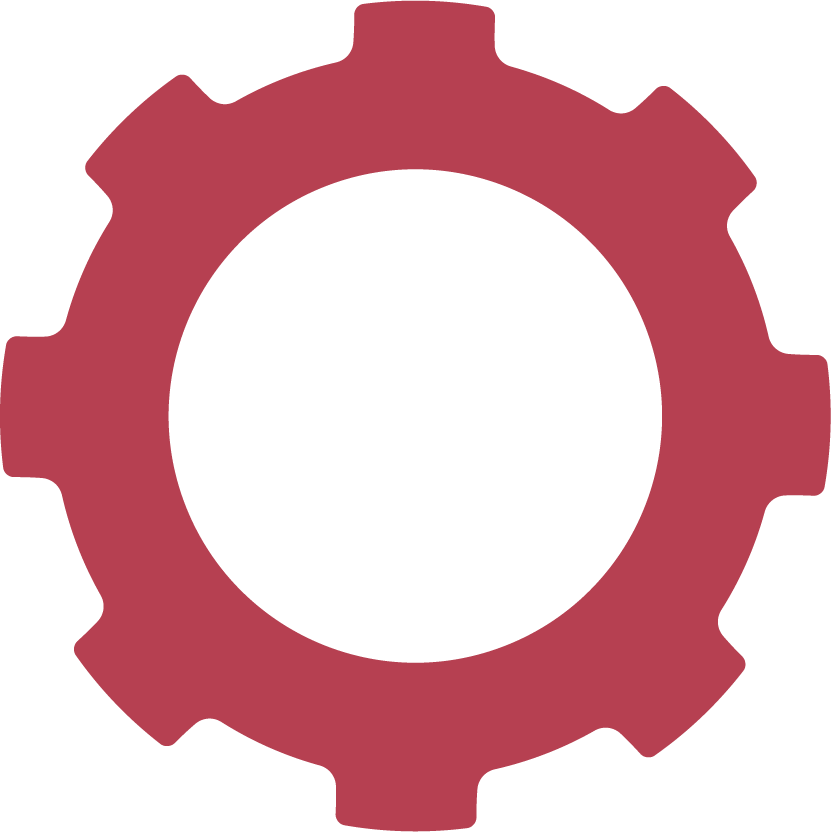 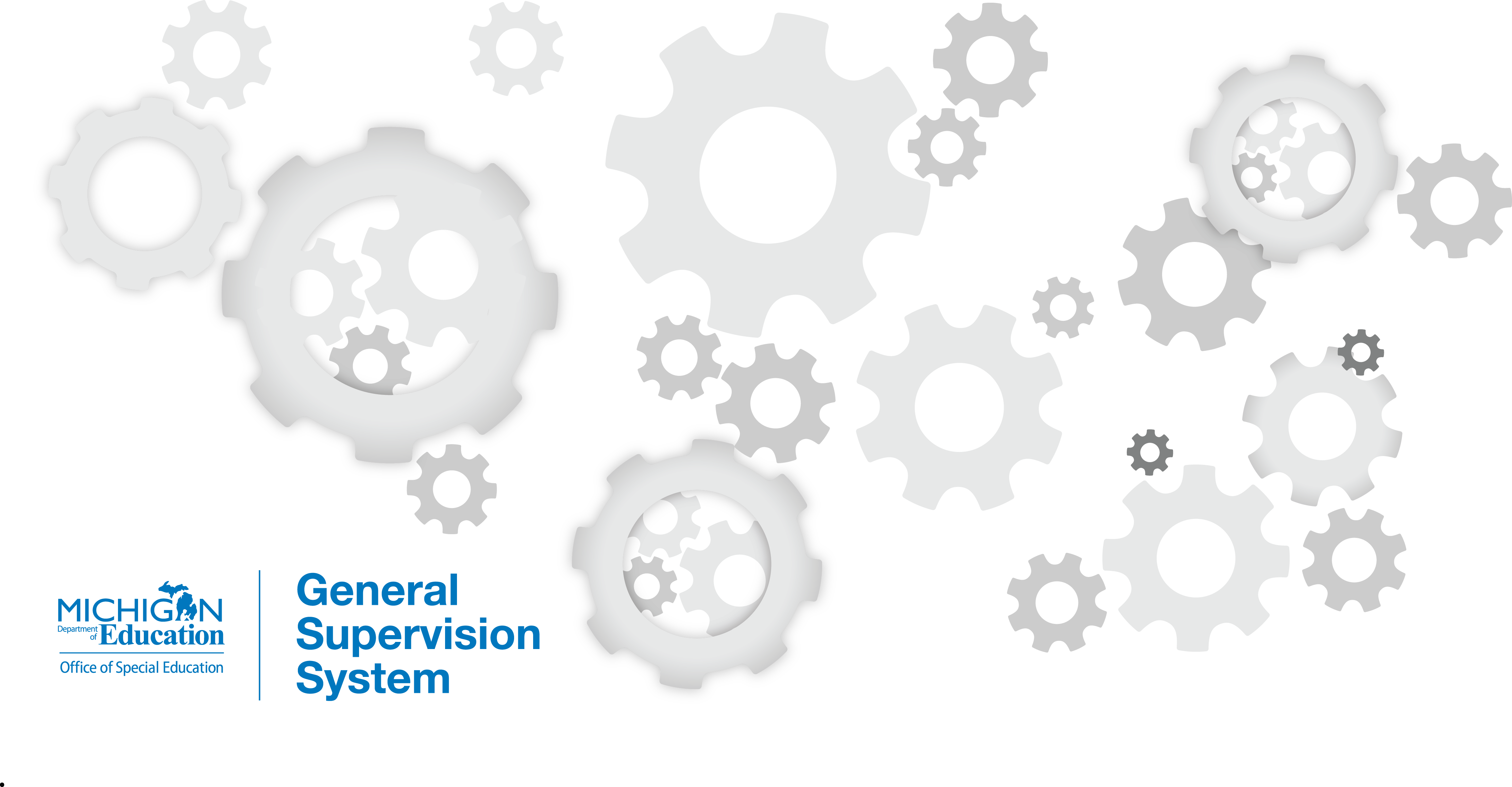 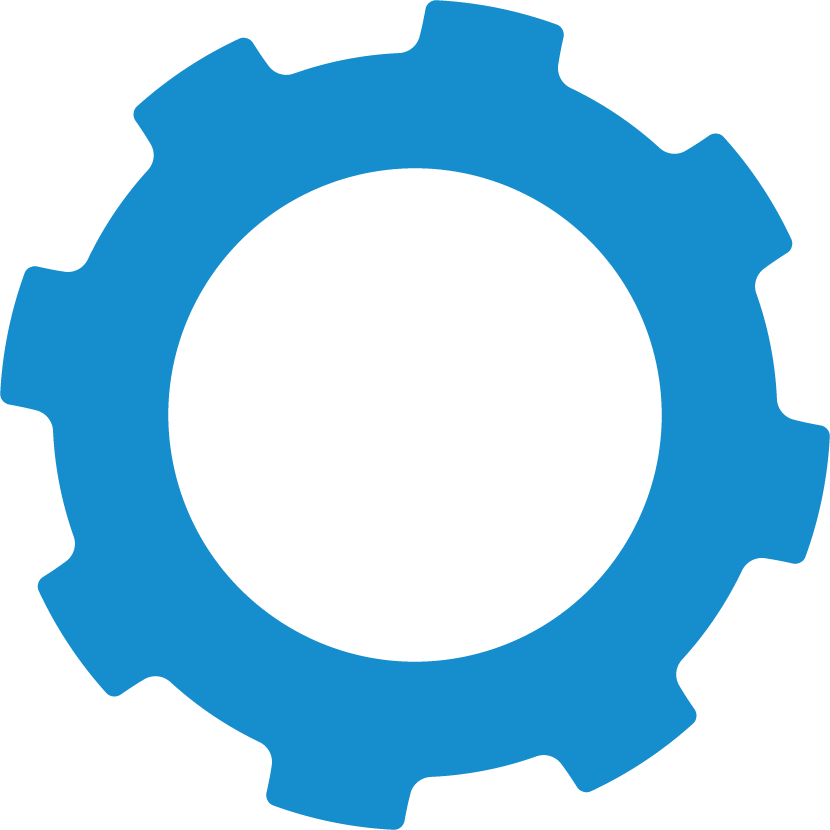 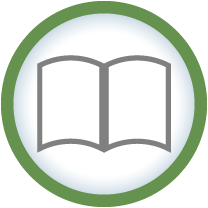 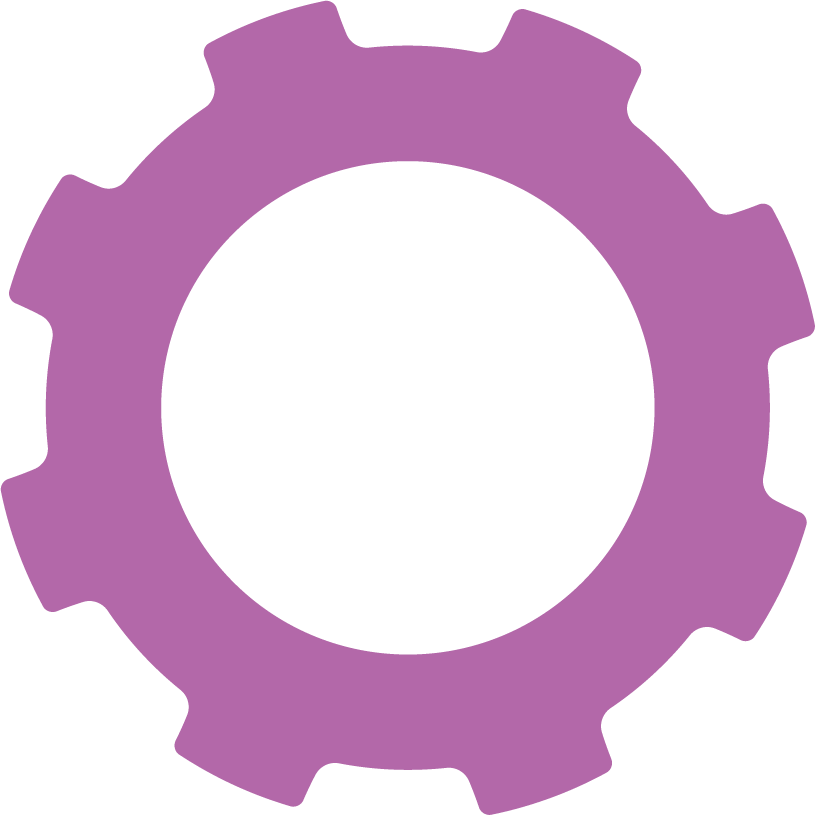 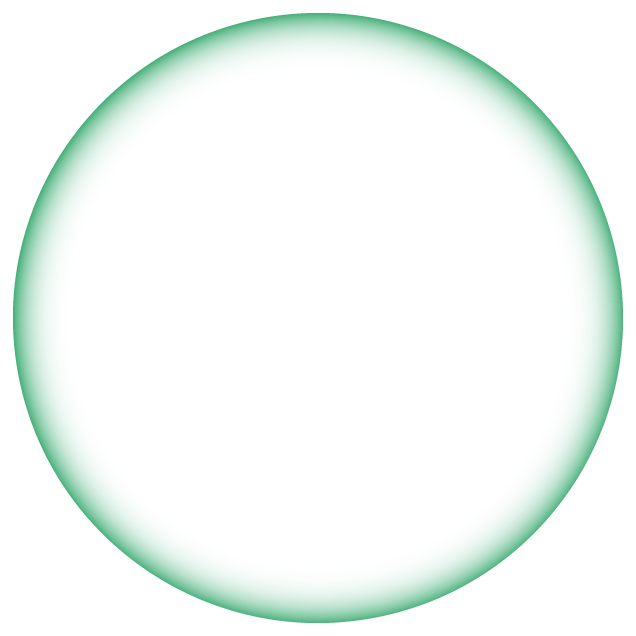 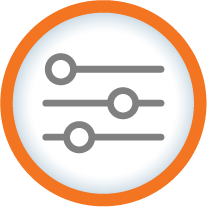 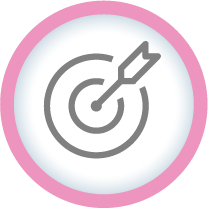 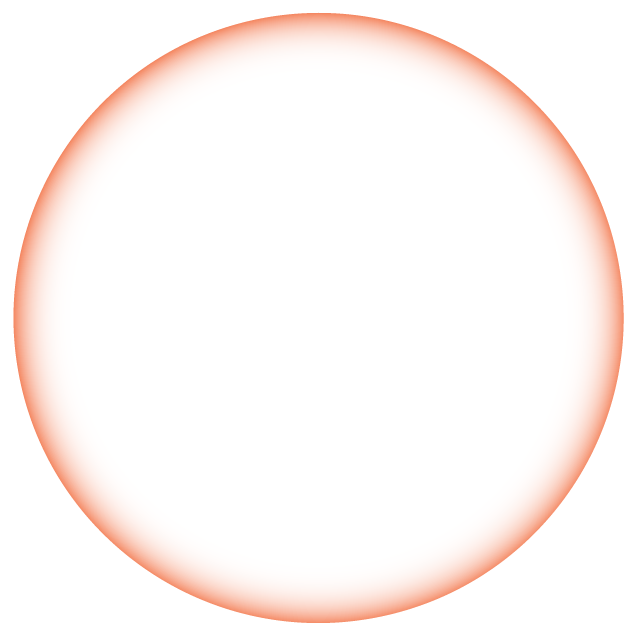 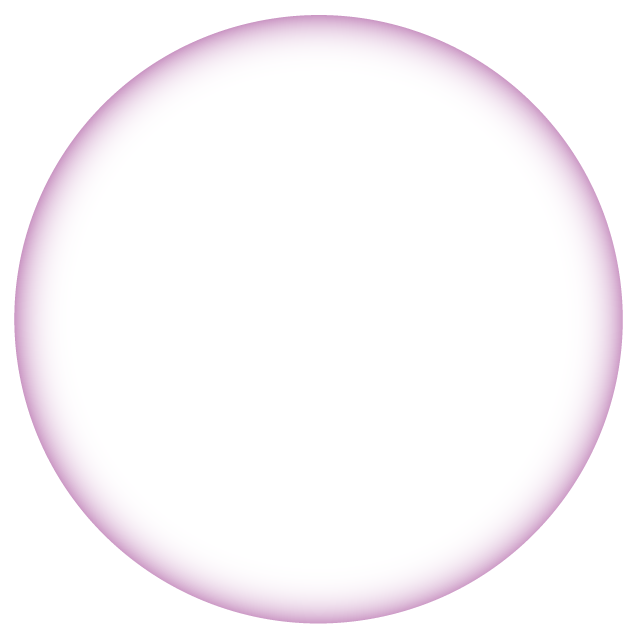 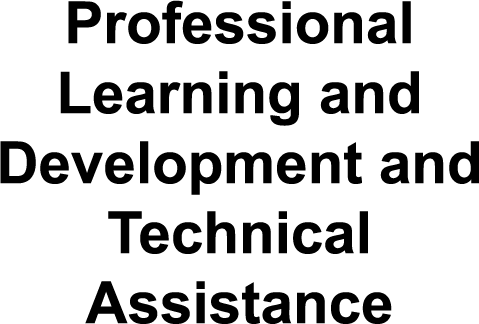 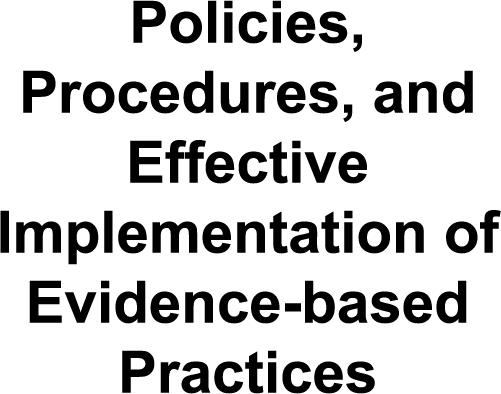 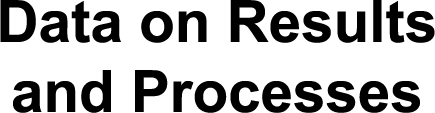 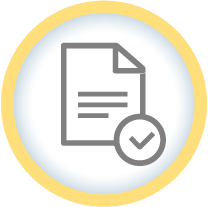 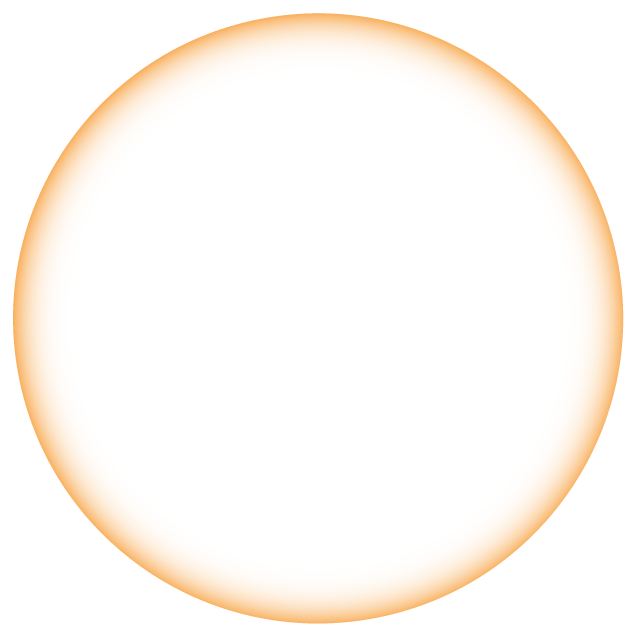 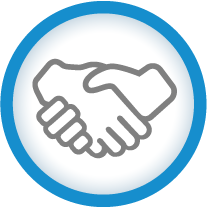 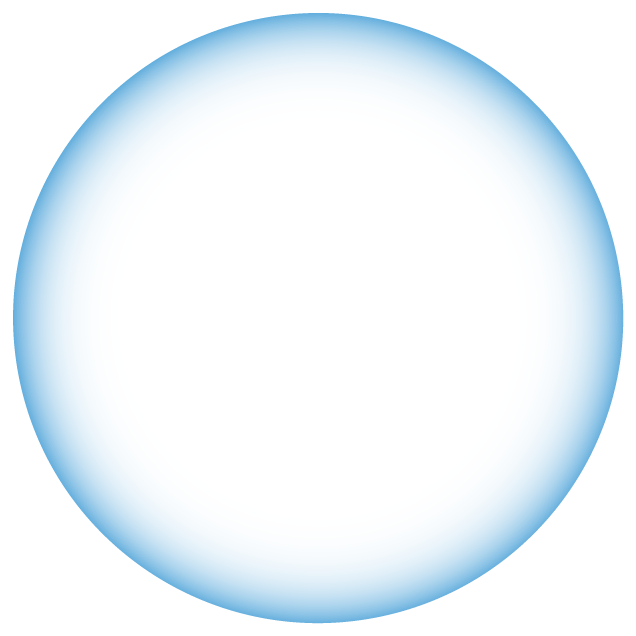 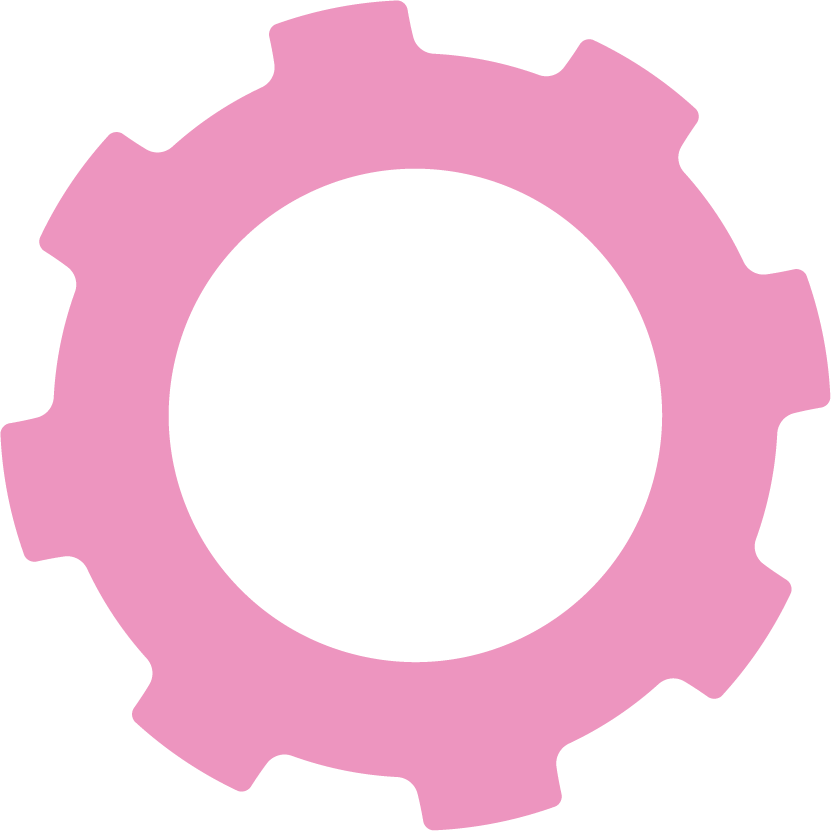 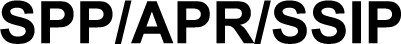 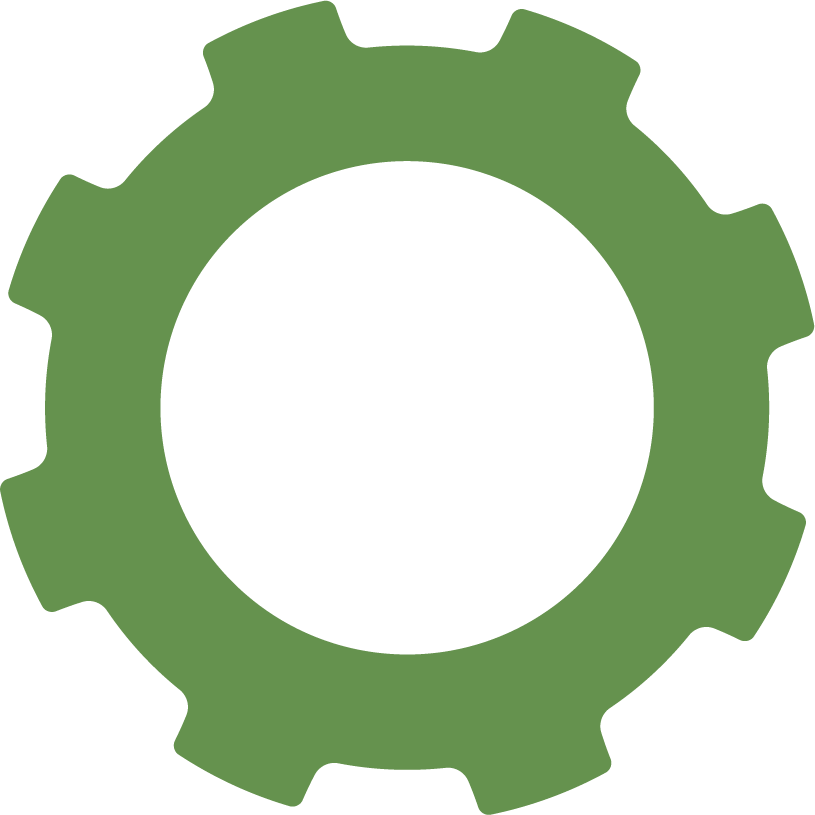 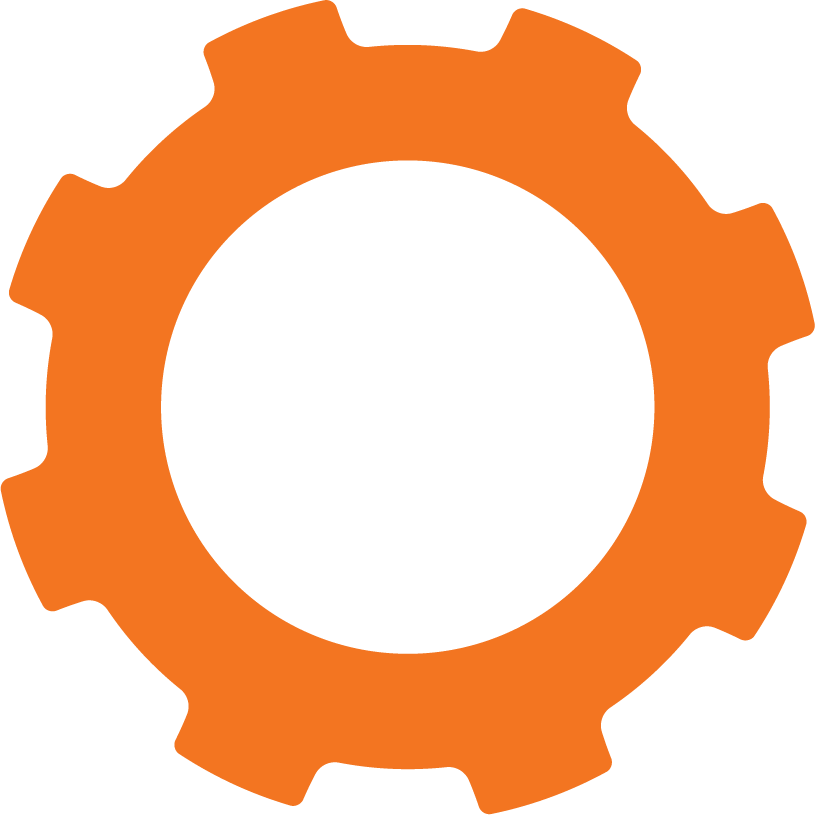 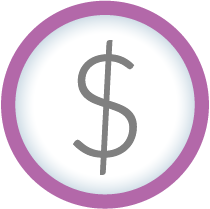 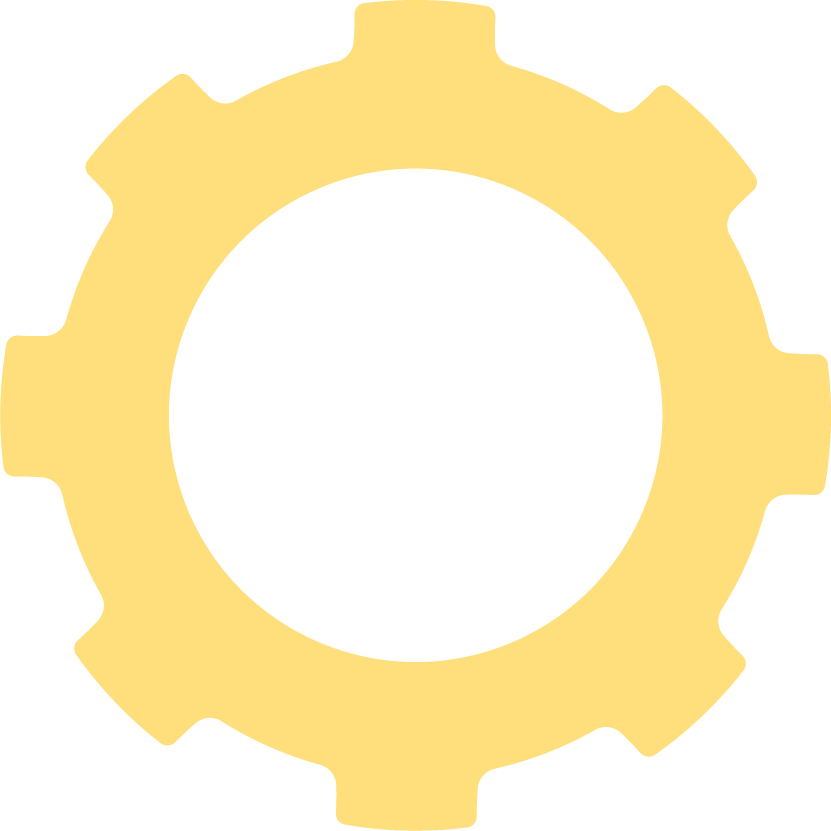 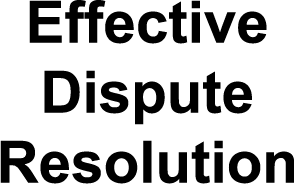 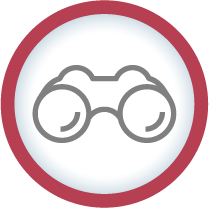 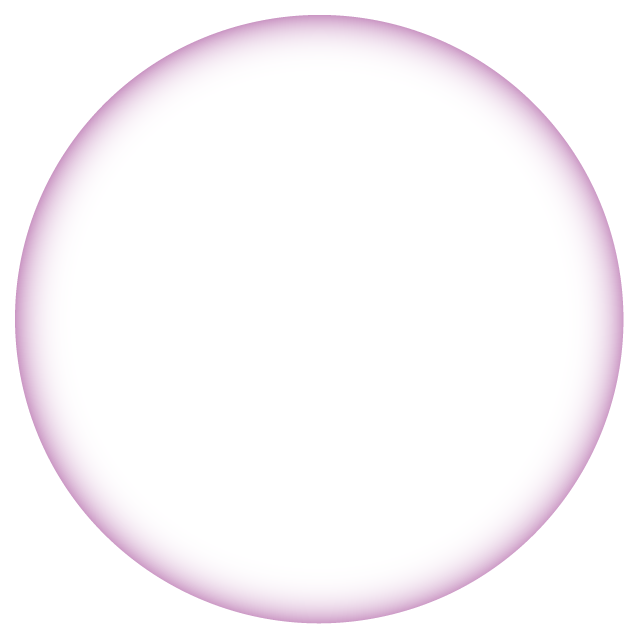 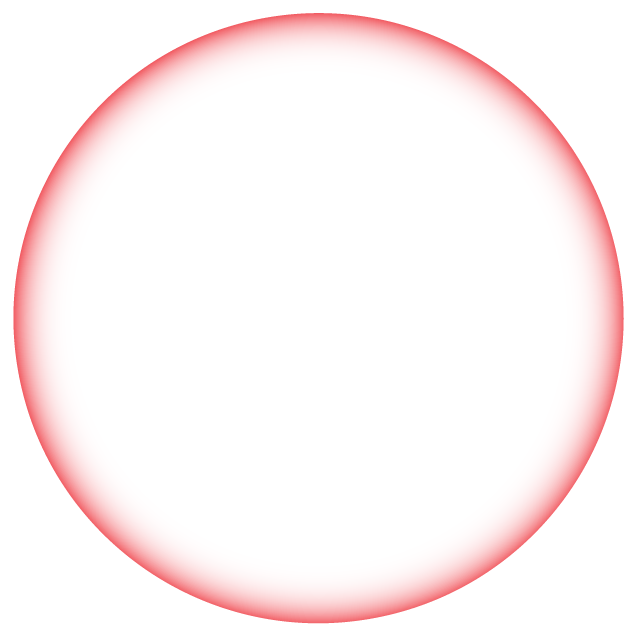 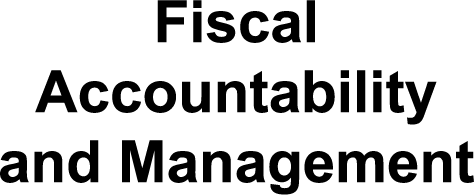 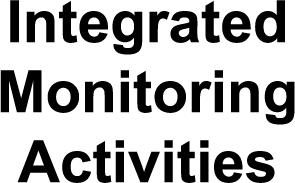 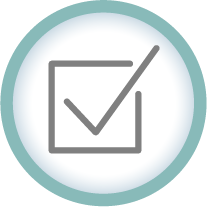 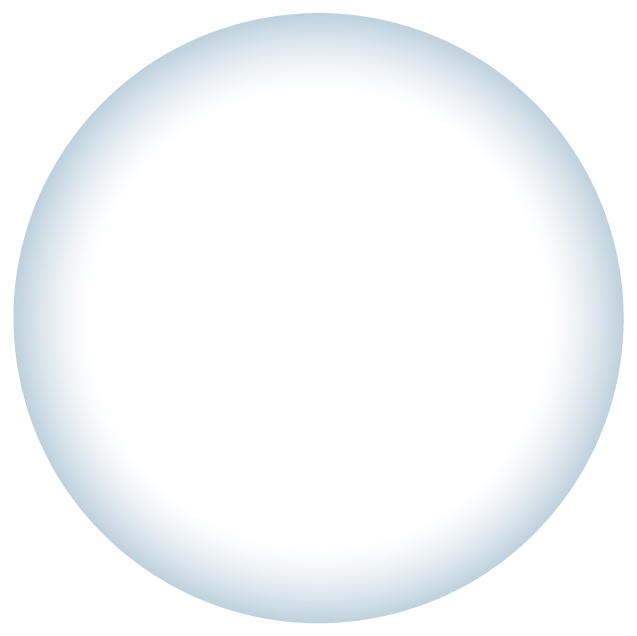 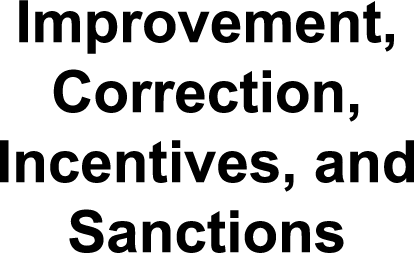 MDE Office of Special Education
21
[Speaker Notes: Chantel]
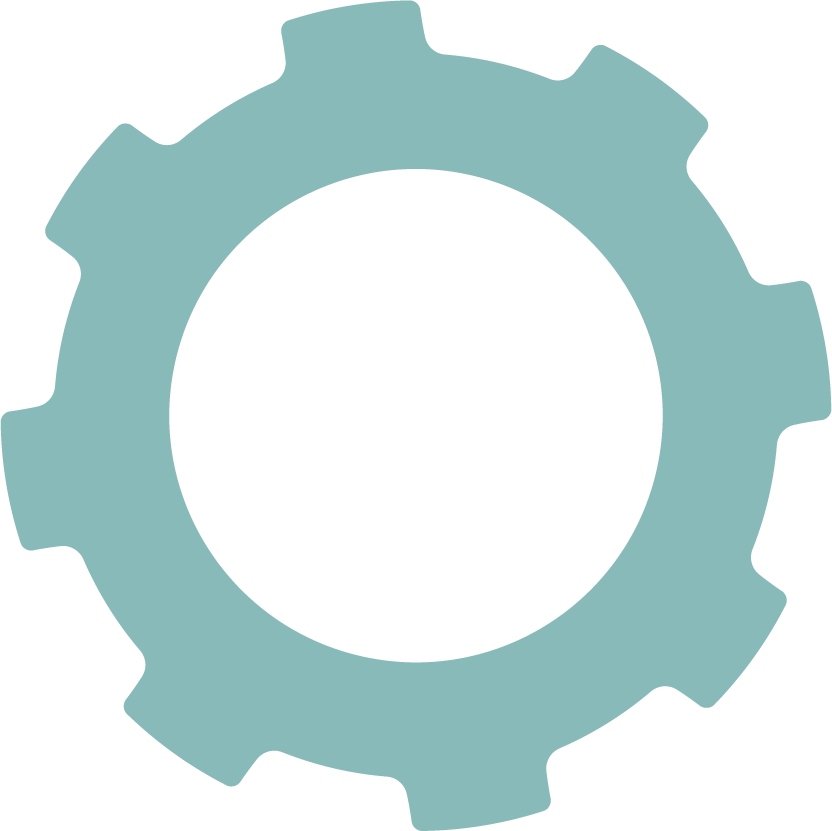 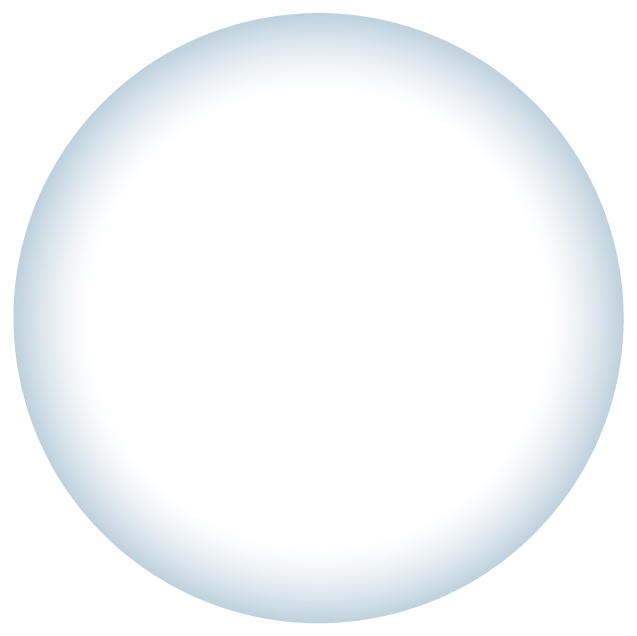 Professional Learning and Development and TA
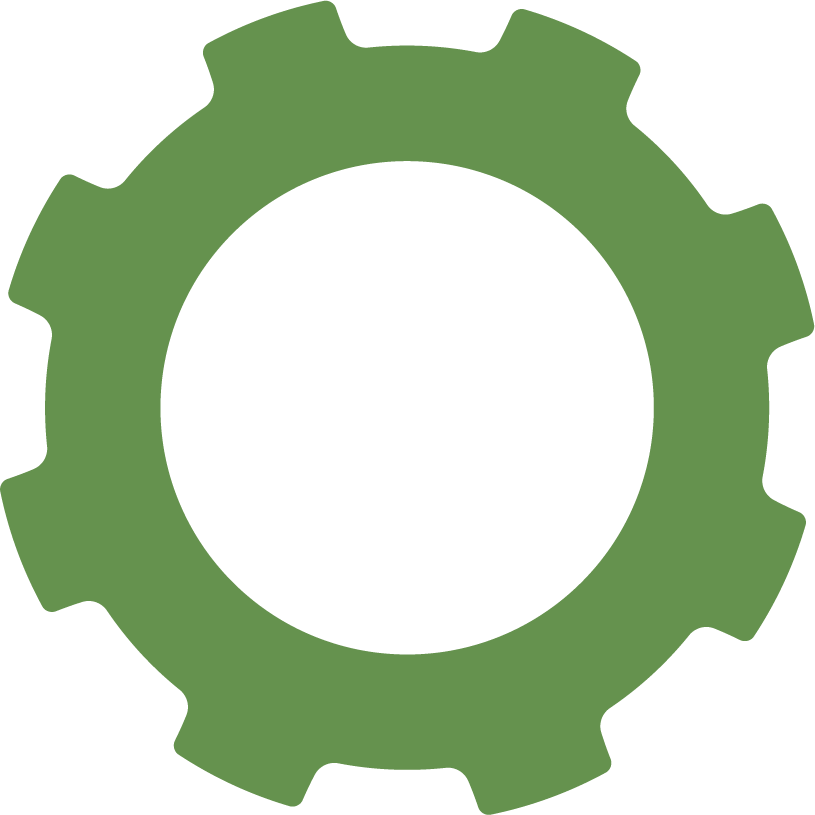 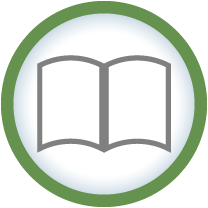 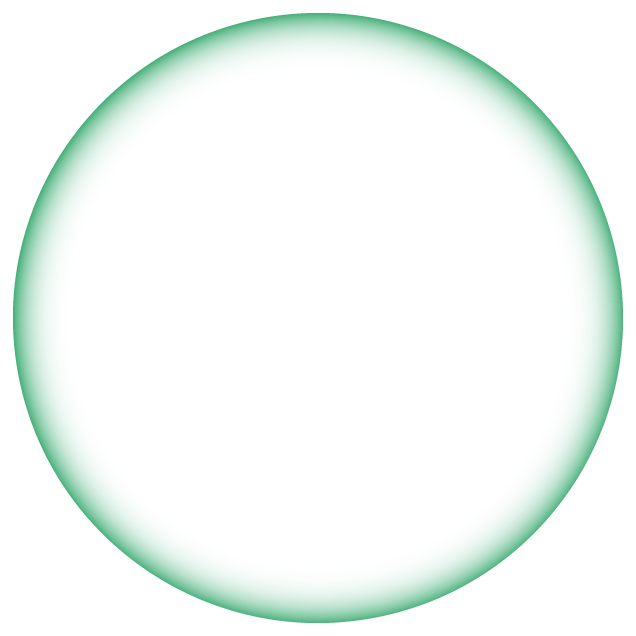 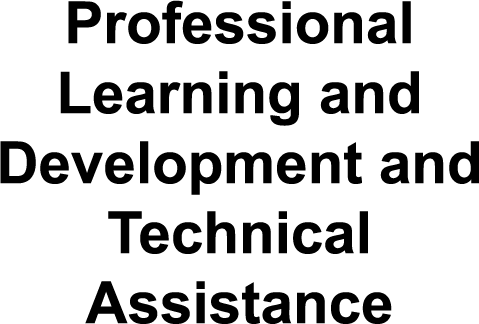 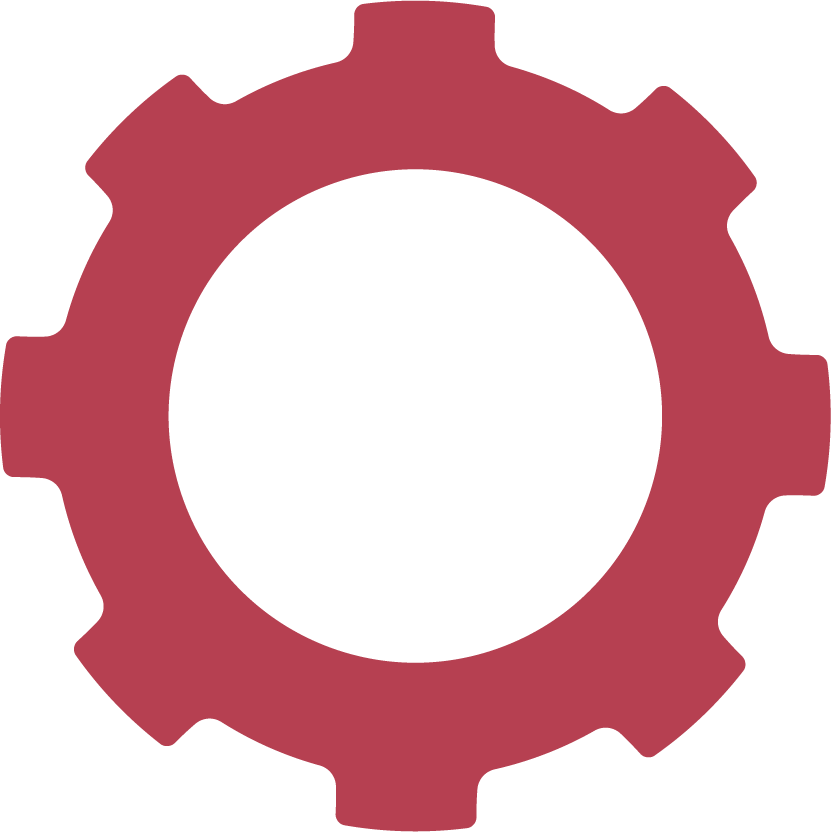 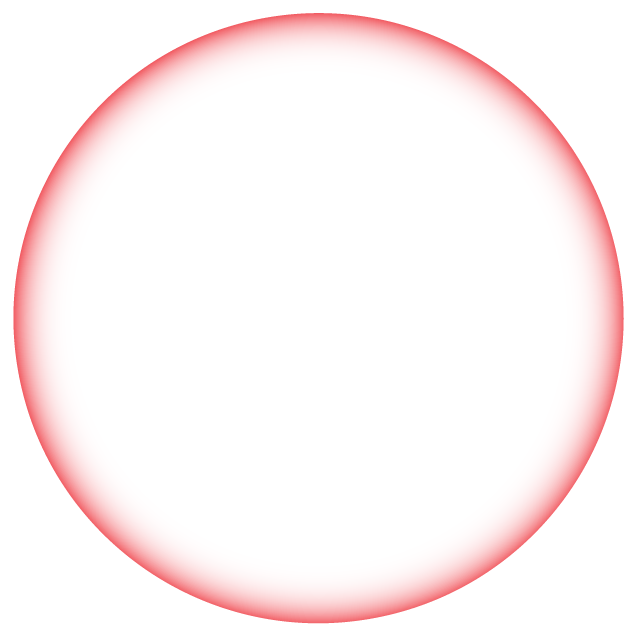 [Speaker Notes: Chantel

MDE OSE uses data and input from stakeholders to identify areas of need for PLD and TA. MDE OSE has developed a Differentiated Framework of Supports to guide the development and delivery of PLD and TA. More to come later in the presentation related to the Differentiated Framework of Supports.

MDE OSE uses several means of providing PLD and TA services, including through information and resources on the MDE OSE website and the Catamaran Technical Assistance site. Catamaran also provides mechanisms to help ISDs and member districts analyze and interpret data. Michigan Virtual University is another source for information and resources (see also Policies, Procedures, and Effective Evidence-based Practices). Michigan Virtual University has sections for students, educators, administrators, and mentors. The section for educators is described as “a flexible online learning community for Michigan educators…Our Professional Learning Services team collaborates with subject-matter experts to develop timely, comprehensive, and action-oriented learning opportunities for teachers, administrators, mentors, and counselors.” Educators taking specific courses can earn continuing education credits. 

Other sources of professional development and learning are through MDE OSE IDEA Grant Funded Initiatives (GFI). Current grant-funded initiatives include: 
The MDE, Low Incidence Outreach (MDE-LIO) (https://mdelio.org/) operates a field model to support the needs of ISDs and member districts in improving the quality of education for students who are blind or visually impaired and for students who are Deaf or hard of hearing. 
Michigan’s Multi-Tiered System of Supports (MiMTSS) Technical Assistance Center (https://mimtsstac.org), previously Michigan’s Integrated Behavior and Learning Support Initiative (MIBLSI), works on behalf of the MDE to provide a continuum of TA to ISDs, member districts, and schools in an MTSS framework. MiMTSS is funded, in part, by the U.S. Office of Special Education Programs (OSEP) as a State Personnel Development Grant (SPDG) “to provide capacity-building tools and resources for member districts that support implementation of MTSS.” 
The Statewide Autism Resources and Training Project (START) (https://www.gvsu.edu/autismcenter/) works with schools, community partners, and families to promote and support independence, engagement, and socialization of children and youth with an autism spectrum disorder to become active, engaged members of their schools and local communities. 
Michigan Alliance for Families (http://www.michiganallianceforfamilies.org) provides information, support, and education to parents whose children receive special education services from birth to age 26. 
Special Education Mediation Services (SEMS) (https://www.mikids1st.org/) is the federally funded mediation center which provides mediation and facilitation services by trained, neutral mediators and facilitators at no cost for parents, ISDs, and member districts. Mediation and facilitation are activities which promote and restore positive home-school relationships and increase family engagement which has a profound impact on outcomes for children and youth with disabilities. 
ALT+SHIFT (https://www.altshift.education/) is a dynamic organization collaborating with educators and families to improve educational outcomes for all students. ALT+SHIFT provides professional learning opportunities, resources, tiered TA, and implementation to ensure children and youth with disabilities have access and opportunities to learn at high levels through the use of technology, digital materials, and augmentative and alternative communication options.]
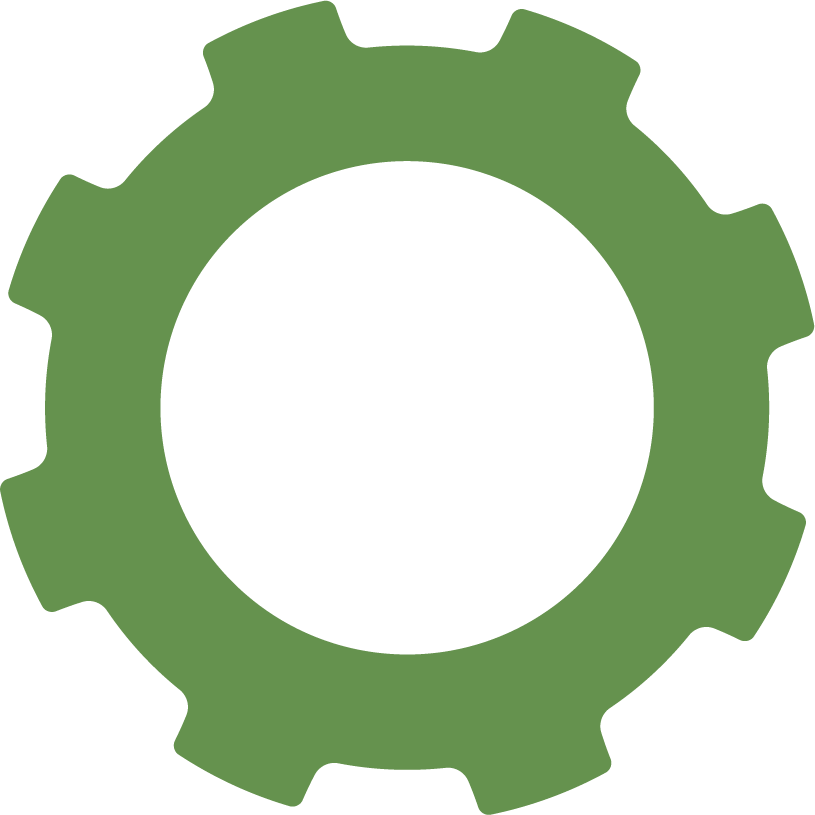 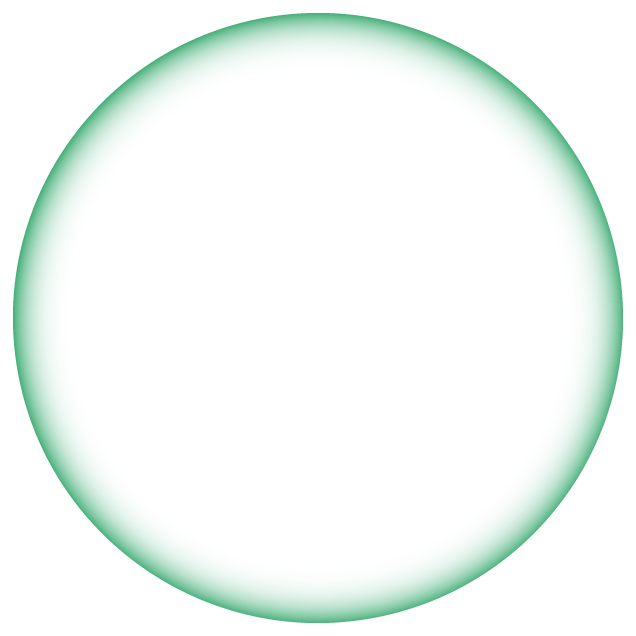 Effective Dispute Resolution
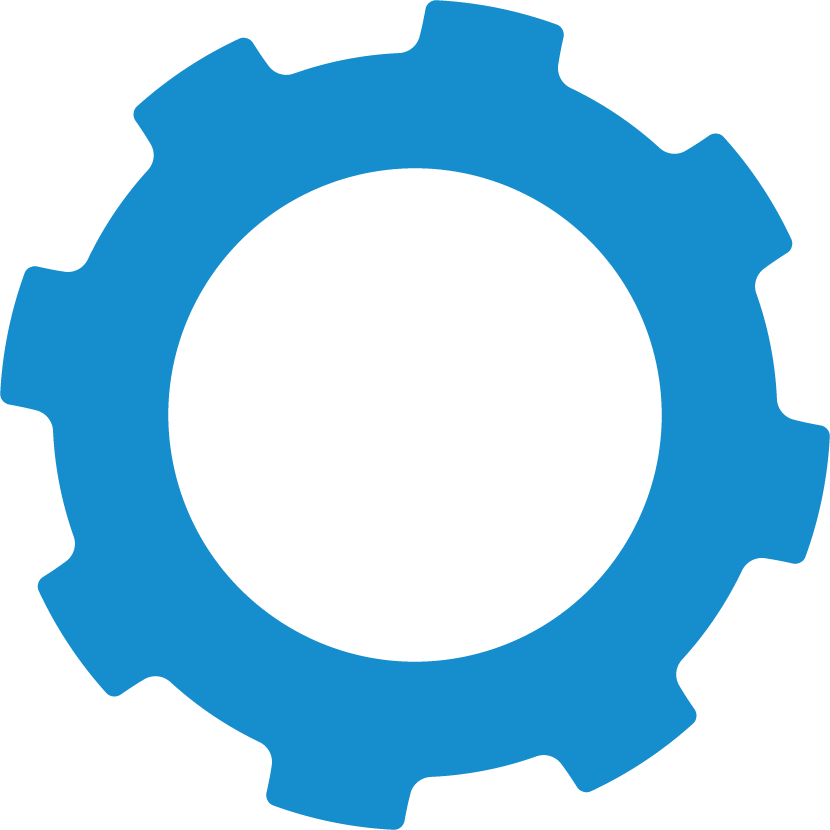 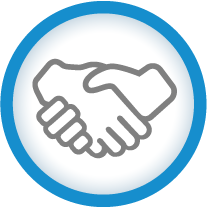 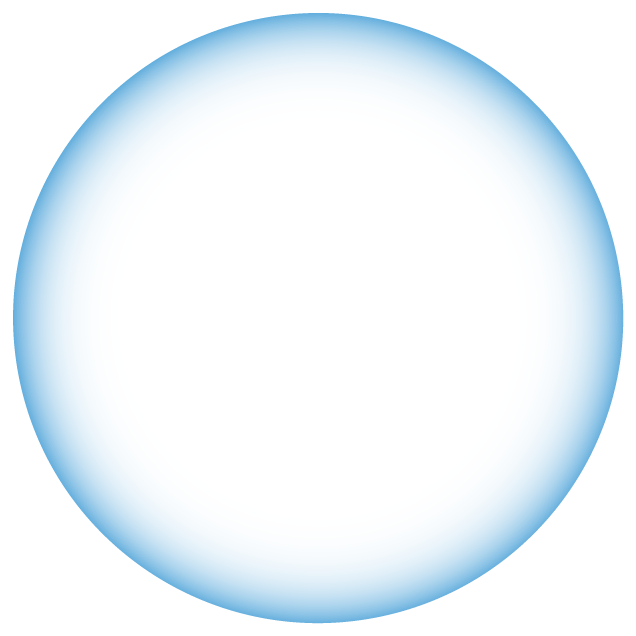 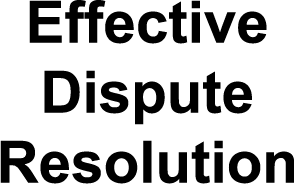 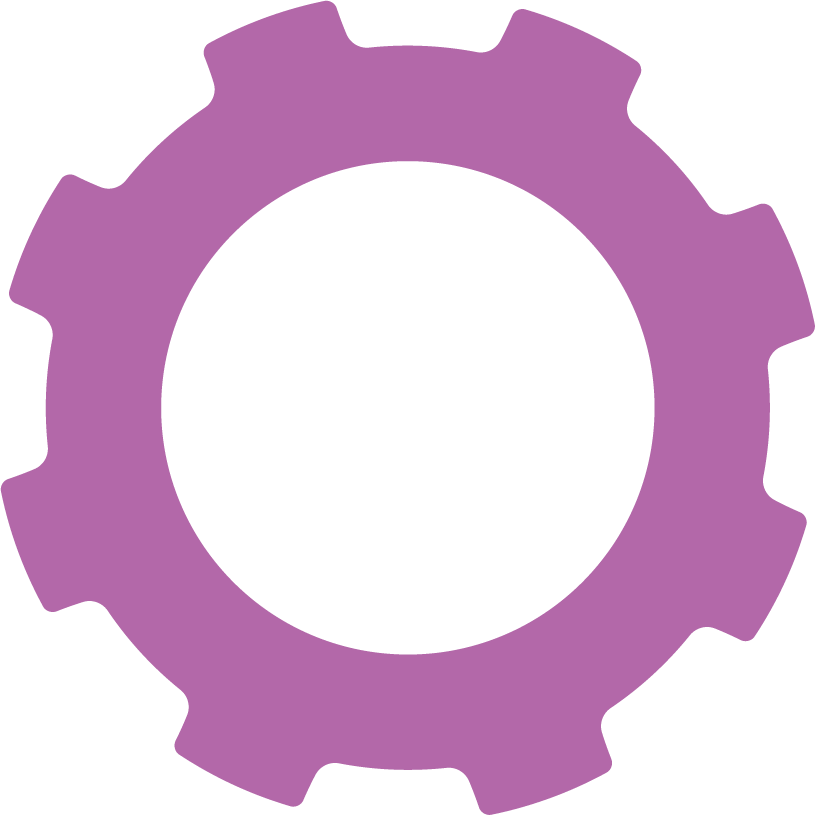 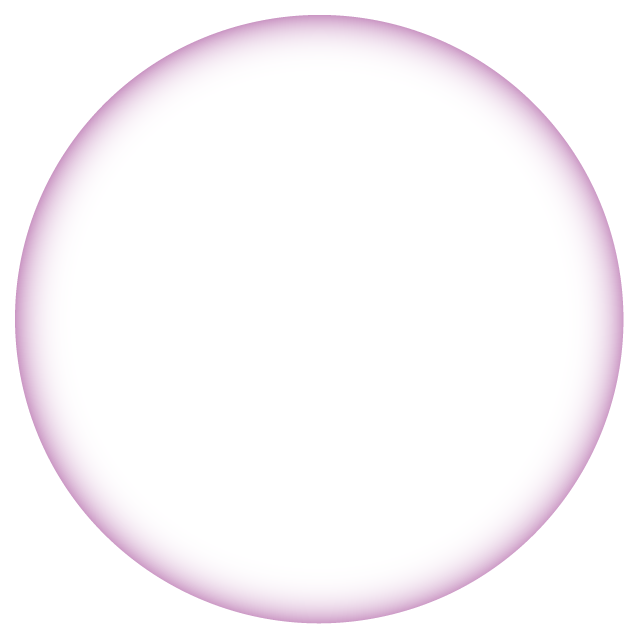 [Speaker Notes: Chantel.

The IDEA and MARSE entitle children with disabilities to a FAPE in the least restrictive environment (LRE). Parents and school officials may disagree on what special education services and placement a child should receive under this right. MDE OSE promotes effective dispute resolution and ensures procedural safeguards as required by IDEA and MARSE. The IDEA and MARSE provide several approaches parents and schools can use to help resolve their disputes. MDE OSE offers mechanisms for resolving disputes at the earliest point including facilitated meetings7 and mediation. When a disagreement cannot be resolved through facilitated meetings and mediation, additional dispute resolution options include filing a state complaint or a due process complaint and request for hearing. When a due process complaint and request for hearing are related to a student’s discipline and alternative educational placement, the hearing will be conducted on an expedited basis. (See Michigan Administrative Rules for Special Education (MARSE) With Related IDEA Federal Regulations, and Dispute Resolution Options (michigan.gov) 
 
MDE OSE has established effective communication mechanisms among all components of its general supervision system integrating data from monitoring, fiscal, dispute resolution, and PLD and TA. Data from dispute resolution systems are used to inform PLD and TA activities and to identify priorities for monitoring.]
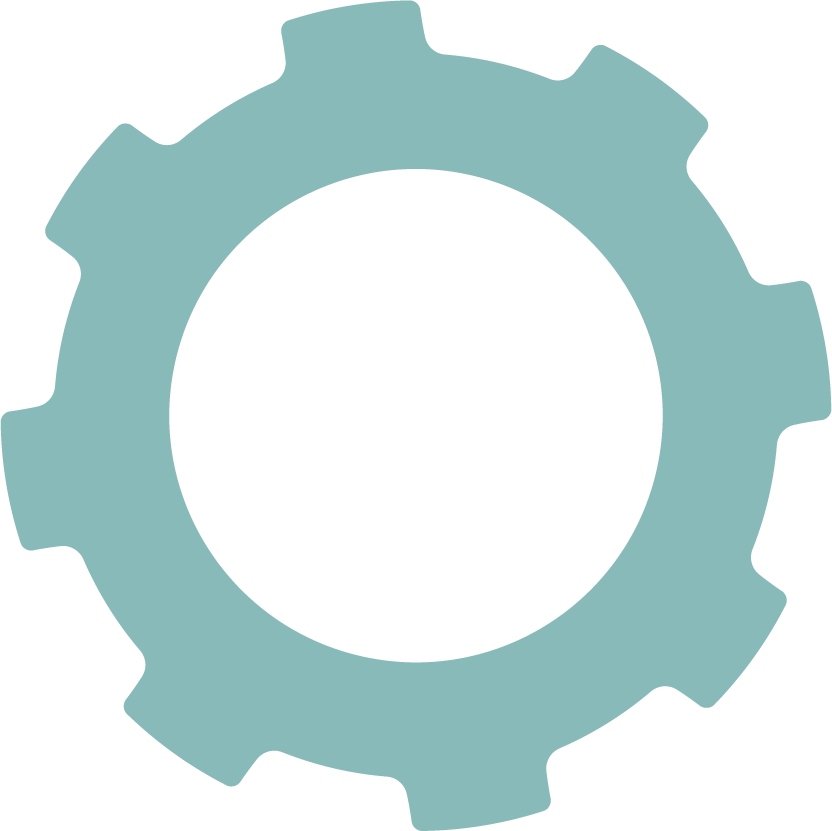 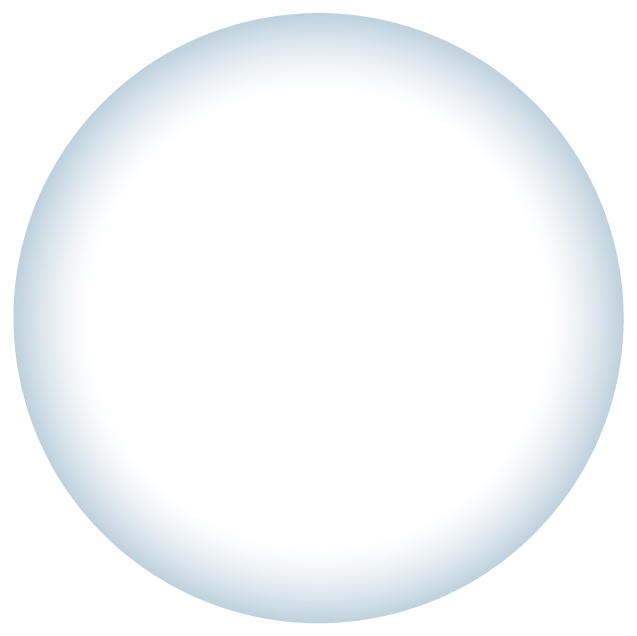 Fiscal Accountability and Management
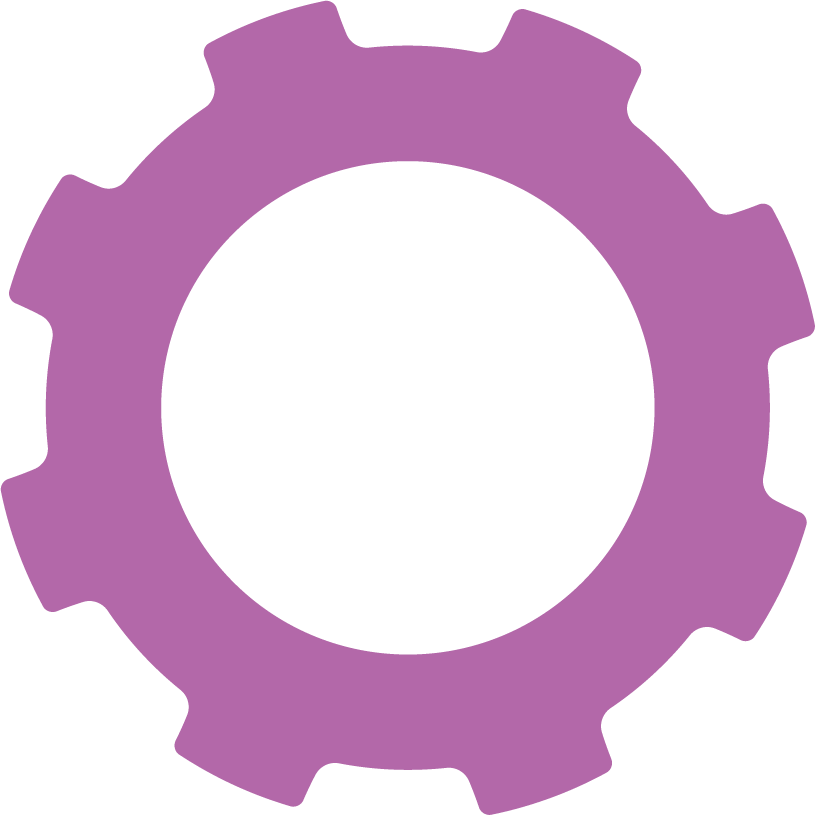 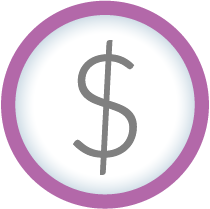 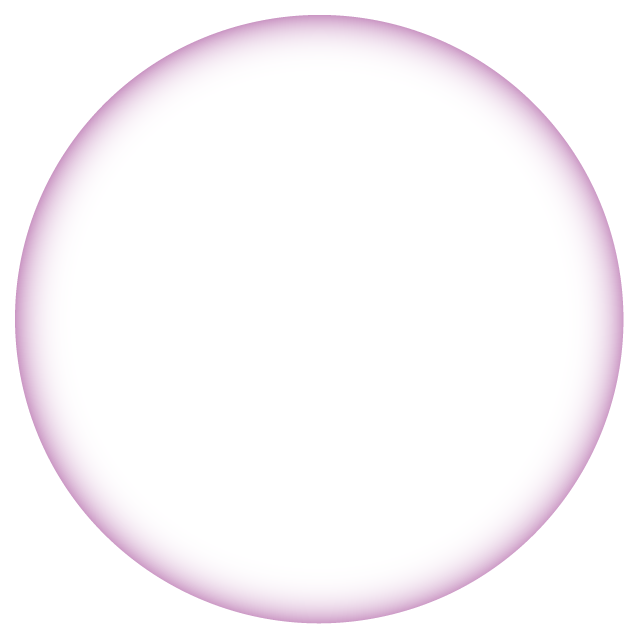 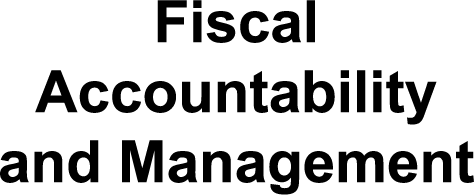 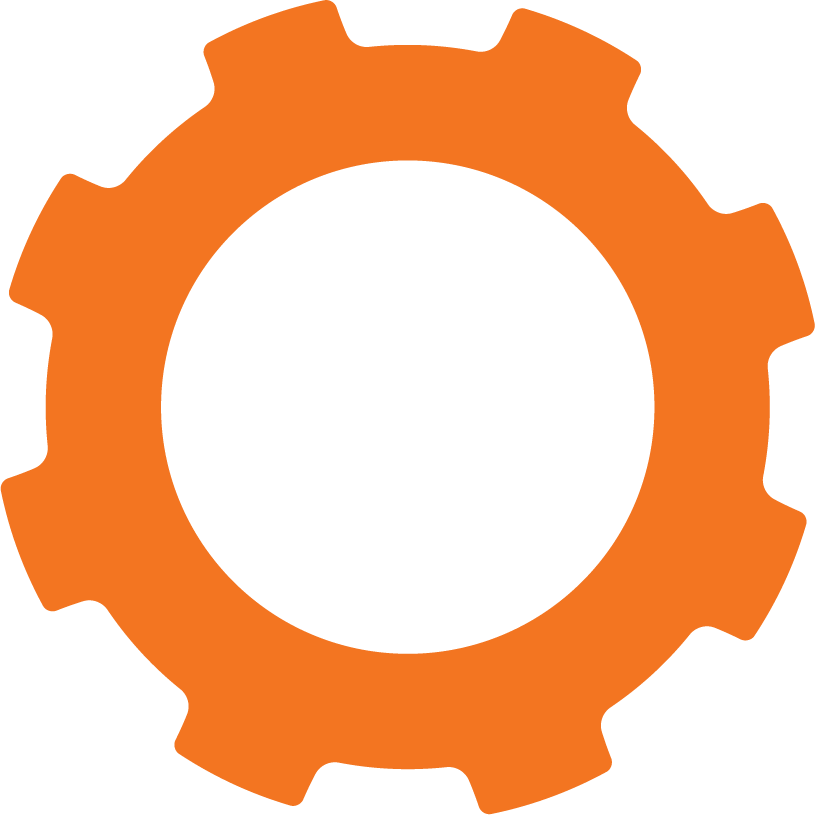 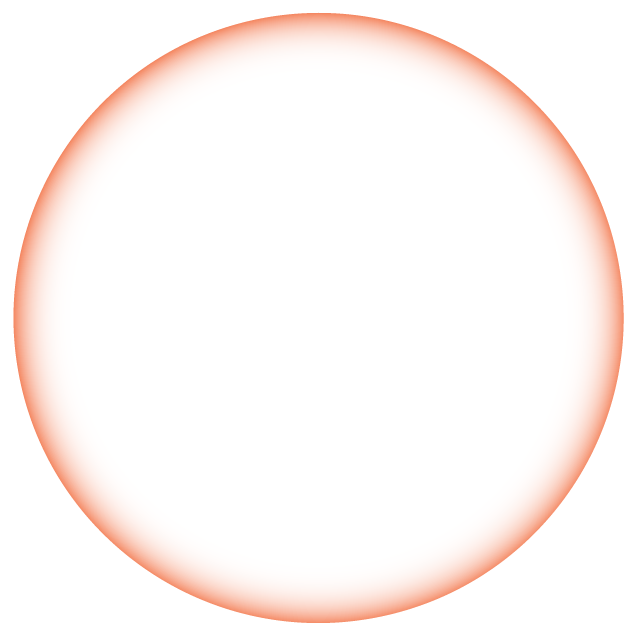 [Speaker Notes: Chantel

MDE OSE PF Unit oversees the fiscal operations of IDEA and MARSE-supported activities as required under the IDEA and the Uniform Administrative Requirements, Cost Principles, and Audit Requirements for Federal Awards (OMB Uniform Guidance). PF monitors through the review and approval of special education state aid cost reports and reimbursements, ISD Plan millage distribution methodology, IDEA Part B State-level Activities funds, manages IDEA Part B grants by utilizing a comprehensive application review and approval process, universal and targeted technical assistance (TA), risk-based compliance assessment model, and Program Fiscal Reviews.]
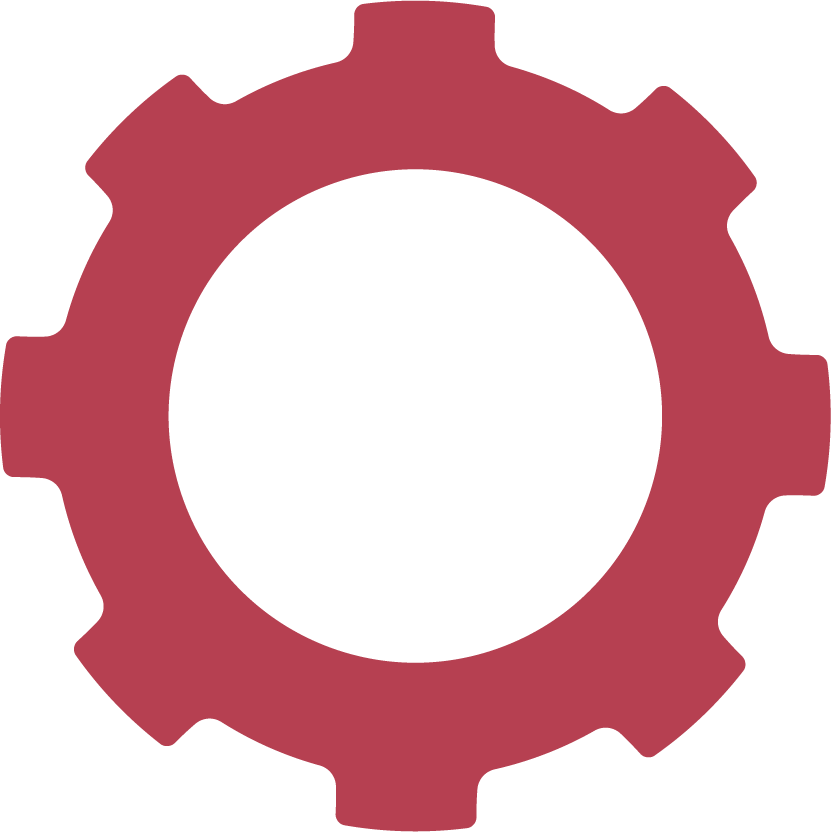 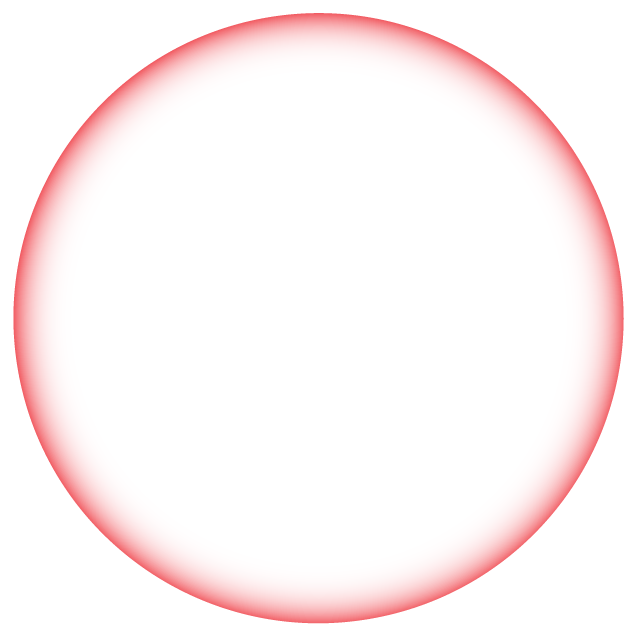 Improvement, Correction, Incentives, and Sanctions
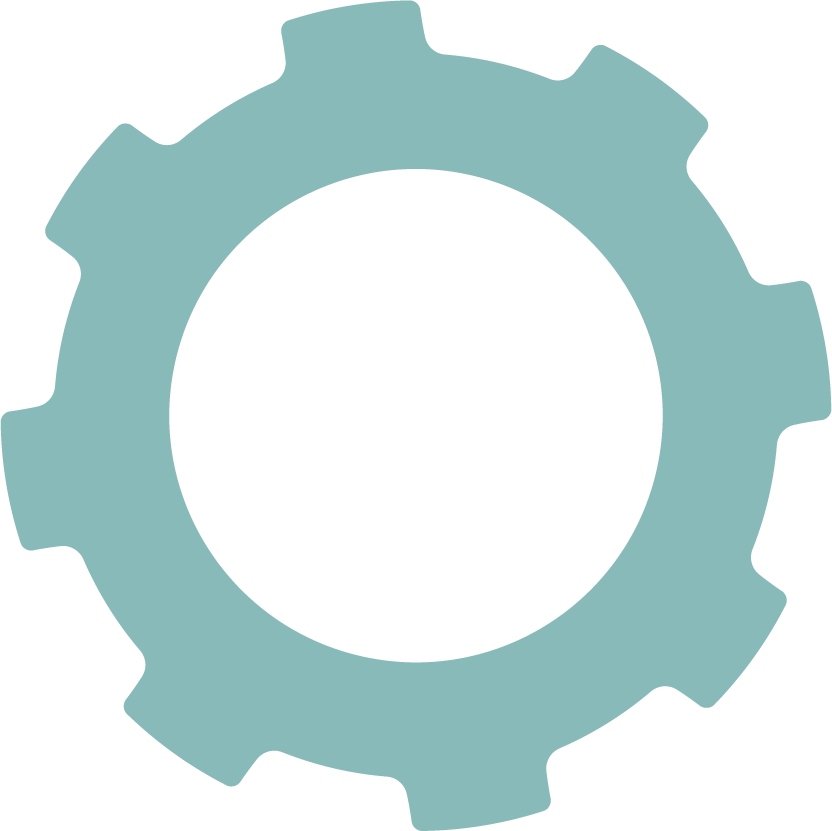 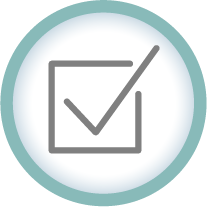 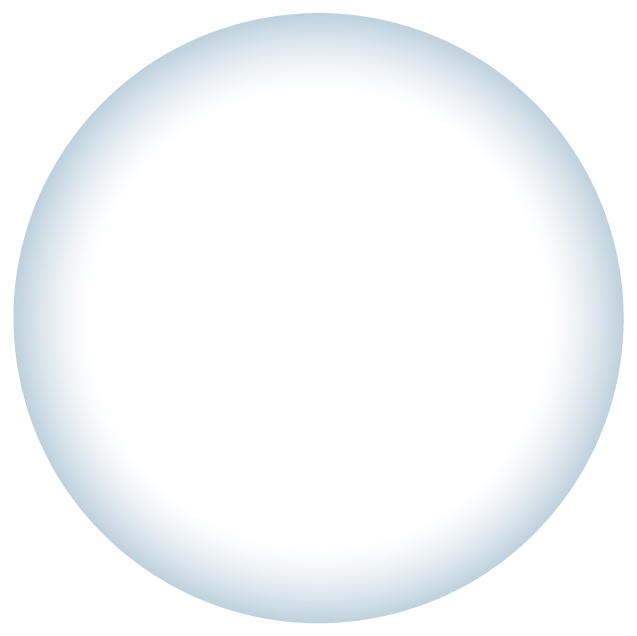 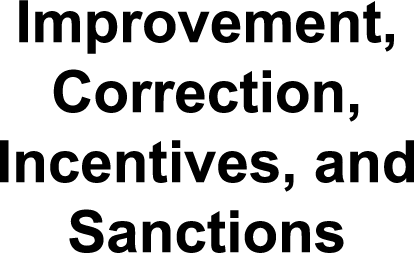 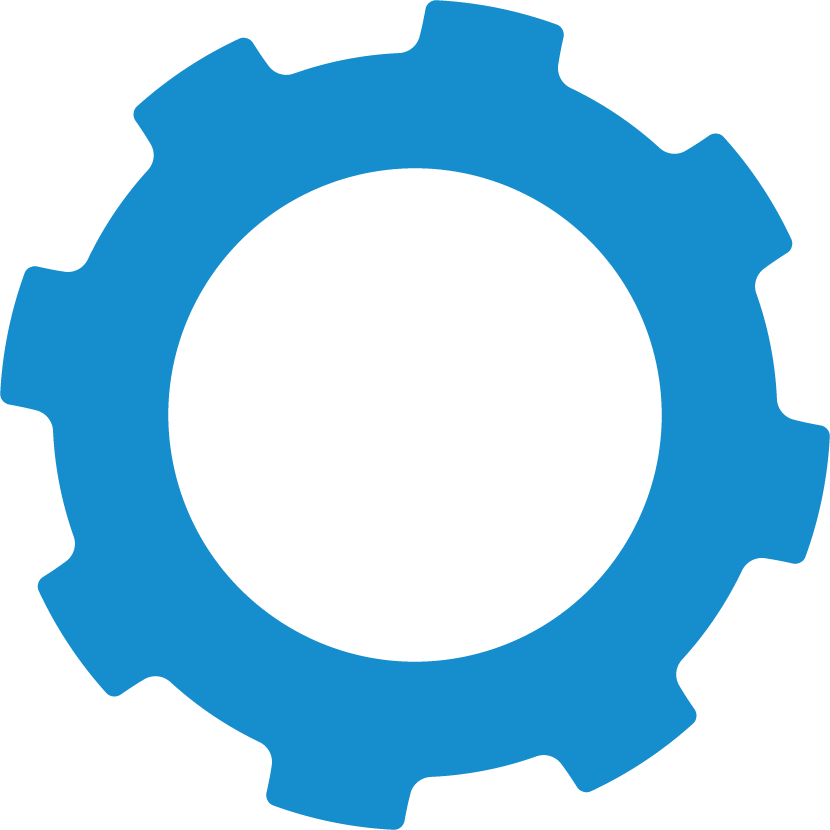 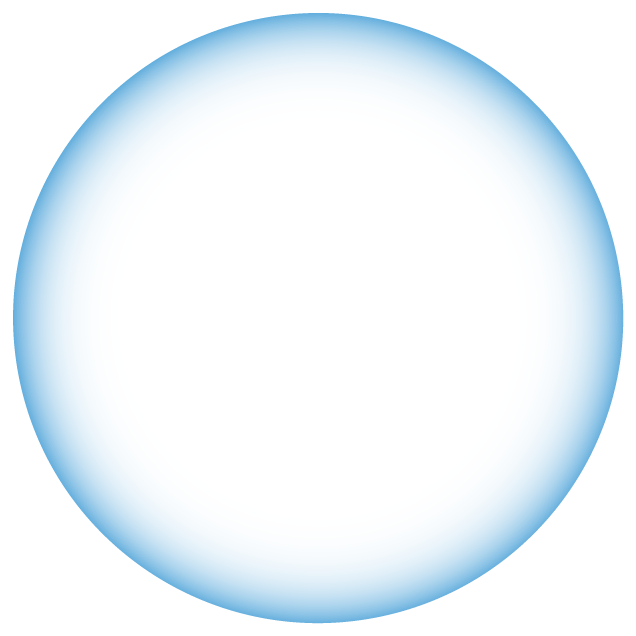 [Speaker Notes: Chantel

As MDE OSE Building Capacity – Improving Results purpose states, “Even as MDE OSE acknowledges the obligations and requirements of the IDEA and the Michigan Administrative Rules for Special Education (MARSE), MDE OSE has a shared vision for why we do the work.” As described, the shared vision includes ensuring “the civil rights of children with disabilities for a FAPE in the LRE” for “children and youth with disabilities [to] receive a meaningful education” leading to “meaningful outcomes.” MDE OSE is committed to building the capacity of members of MDE OSE and those in the ISDs and member districts to improve results for children and youth with disabilities through the components of general supervision, especially through Policies, Procedures, and Effective Implementation of Evidence-based Practices, Data on Results and Processes, Fiscal Accountability and Management, Effective Dispute Resolution, and Integrated Monitoring Activities. Through these components, MDE OSE examines both results and compliance to identify improvement and correction. MDE OSE is also committed to recognizing these results and compliance improvements, even as MDE OSE must ensure correction when noncompliance is identified. To achieve these improvements and corrections, MDE OSE has developed a continuum of incentives and sanctions.  

MDE OSE has developed this continuum of improvements, corrections, incentives, and sanctions to support ISDs and member districts to comply with IDEA’s requirement to conduct monitoring focused on activities for “(A) improving educational results and functional outcomes for all children with disabilities; and (B) ensuring that States meet the program requirements under this part, with a particular emphasis on those requirements that are most closely related to improving educational results for children with disabilities” [Section 616, (a)(2)].  
This continuum of actions shifts the emphasis from using strictly punitive measures as a first resort to the last available option to meet federal requirements. A continuum also provides a means of recognizing progress toward improvement for both educational results and functional outcomes and compliance with IDEA.]
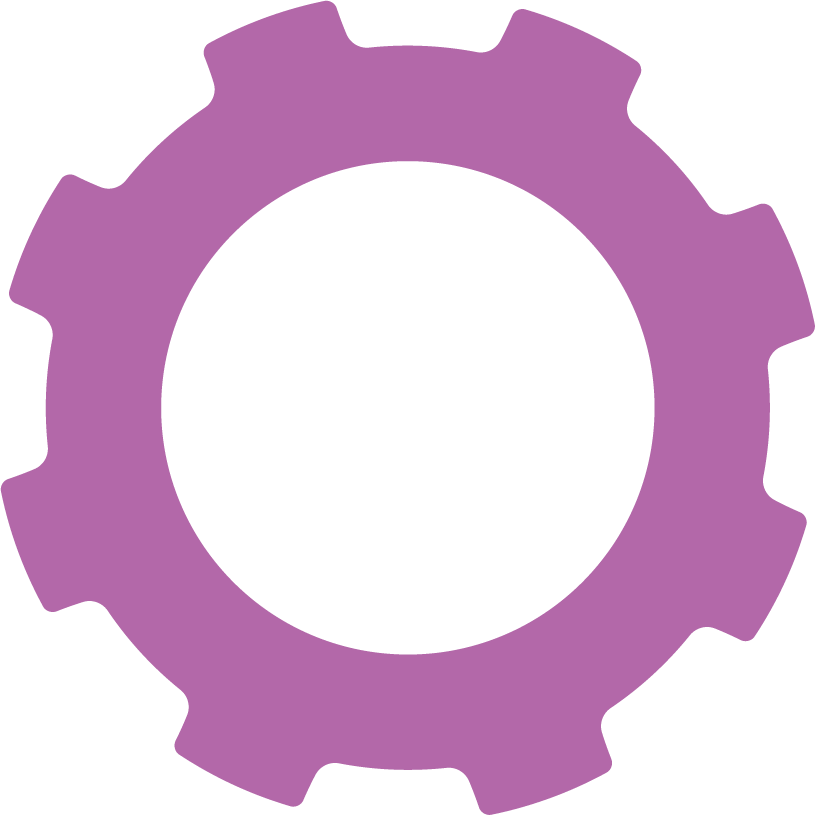 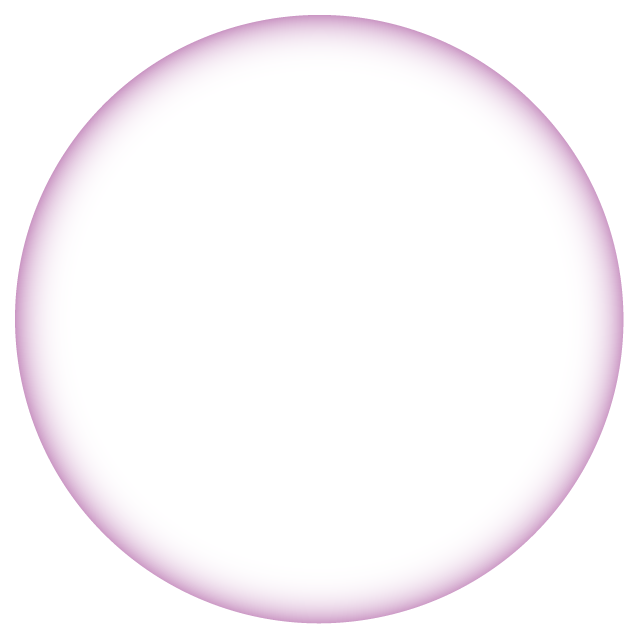 Integrated Monitoring Activities
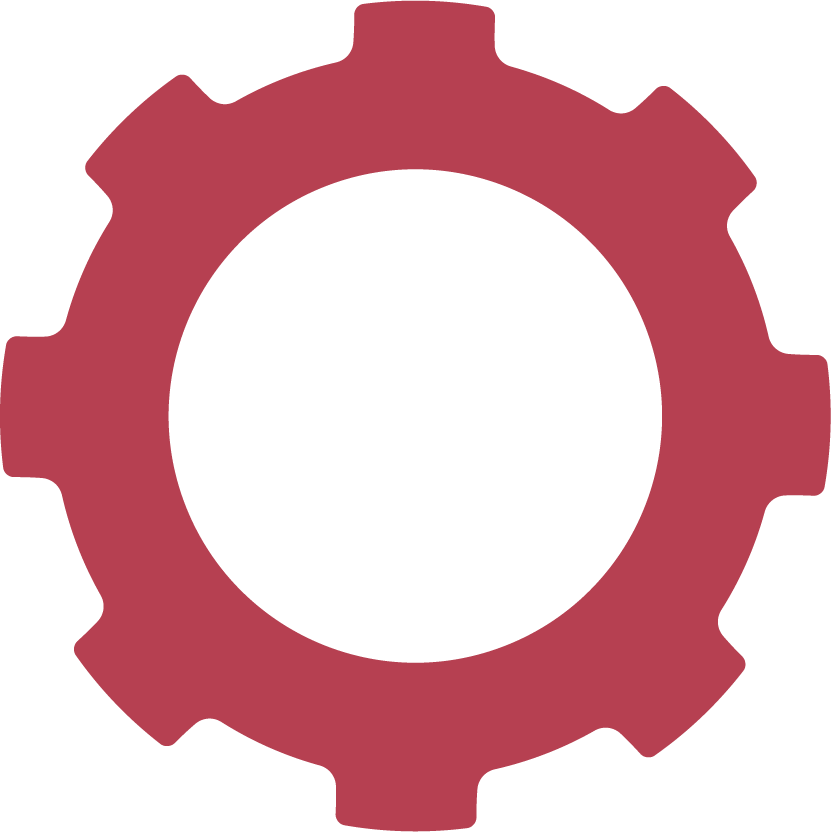 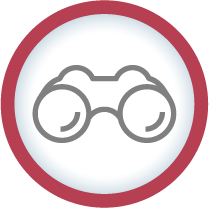 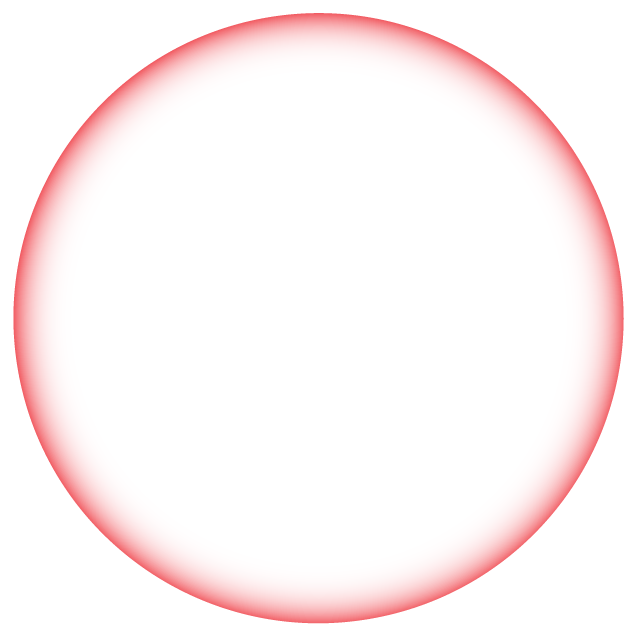 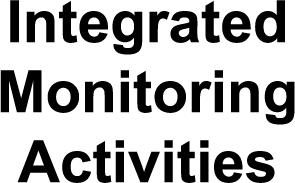 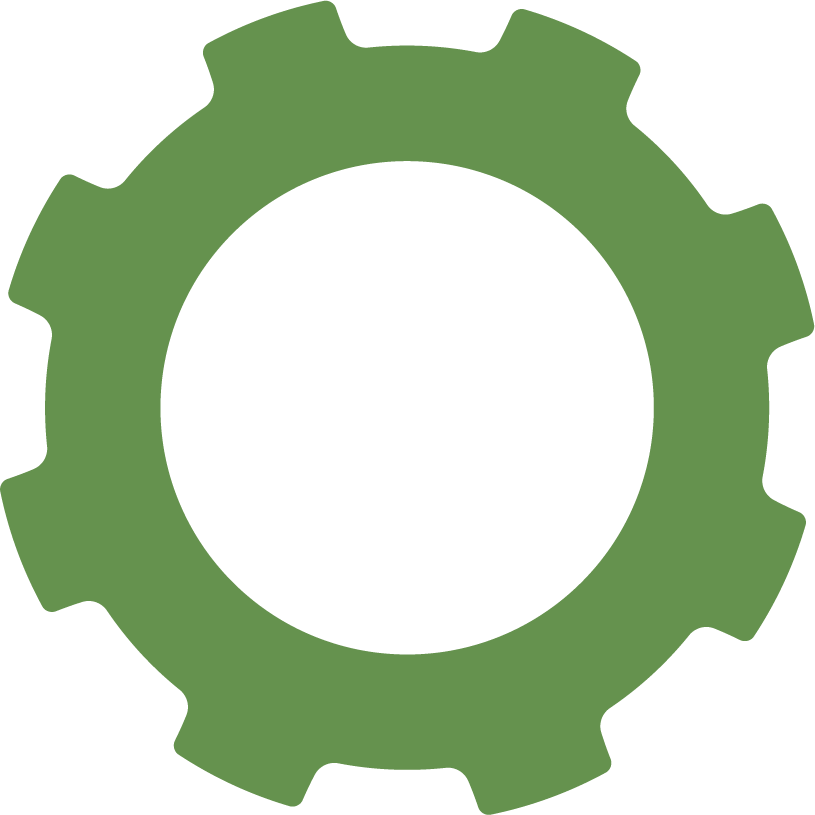 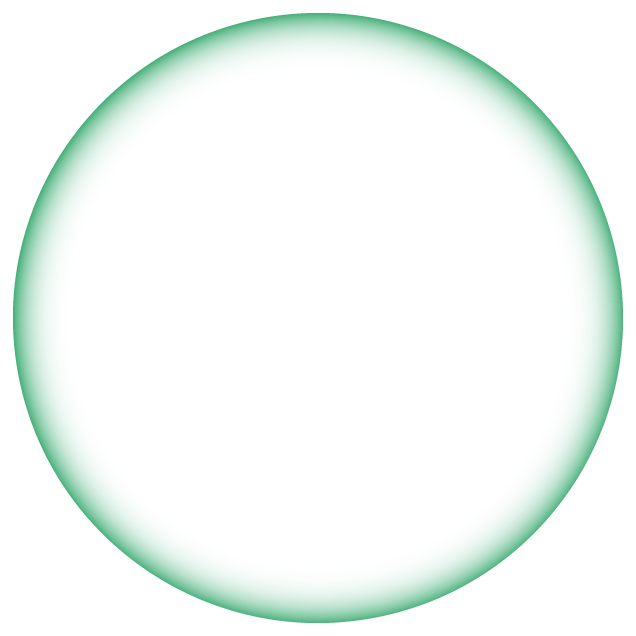 [Speaker Notes: Chantel

MDE OSE has espoused a definition of “monitoring” that focuses on results and integrates data from various sources to support conclusions more broadly than the traditional connotation of compliance monitoring. Specifically:  
MDE OSE defines monitoring as a proactive, preventive, and corrective approach to improving educational results and functional outcomes for children and youth with IEPs and compliance with requirements of the IDEA and MARSE using financial and programmatic data and data from other activities to identify the performance and progress of ISDs on elements and indicators of results and compliance through an ongoing and systematic process. Monitoring encourages and supports improvement and enforces compliance combined with technical assistance, professional learning and development, and a continuum of incentives and sanctions.]
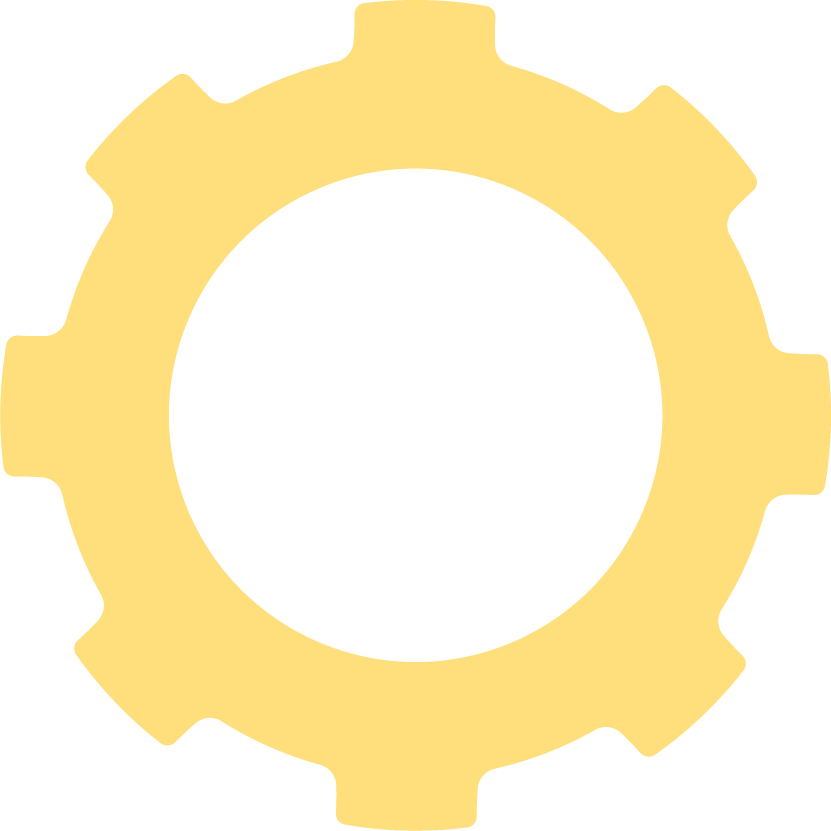 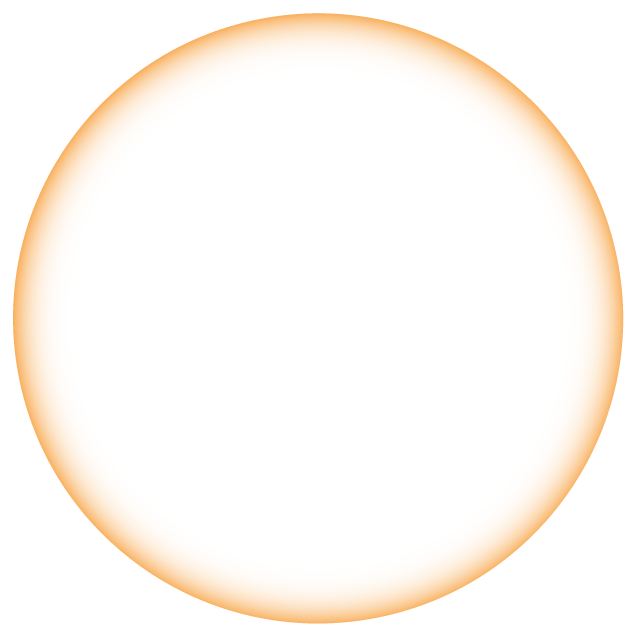 Data on Results and Processes
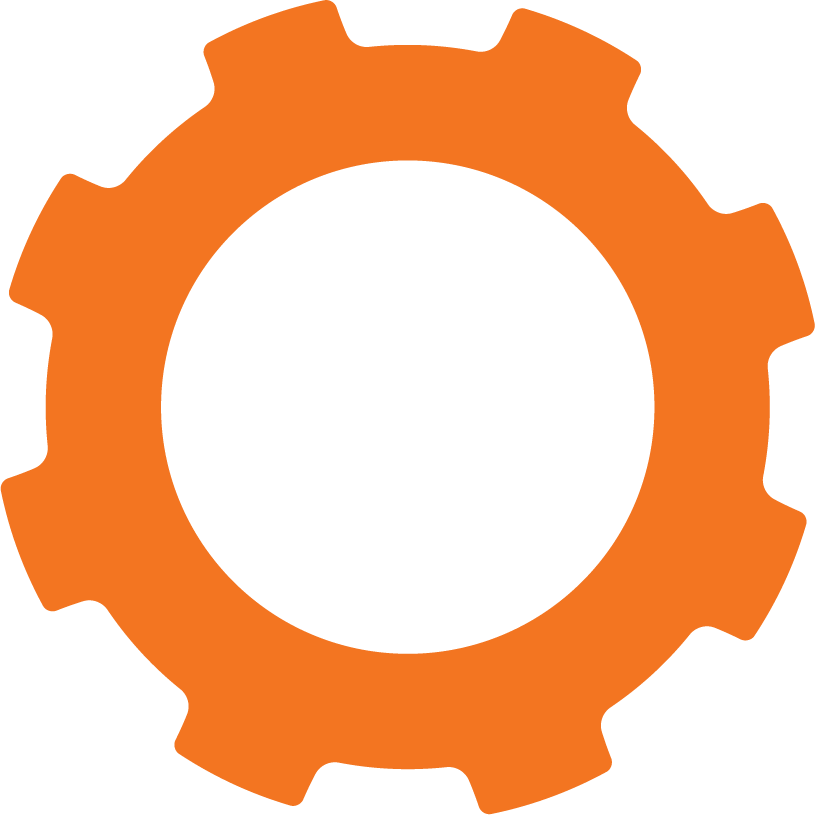 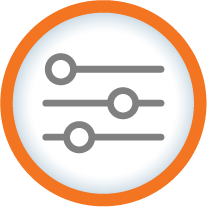 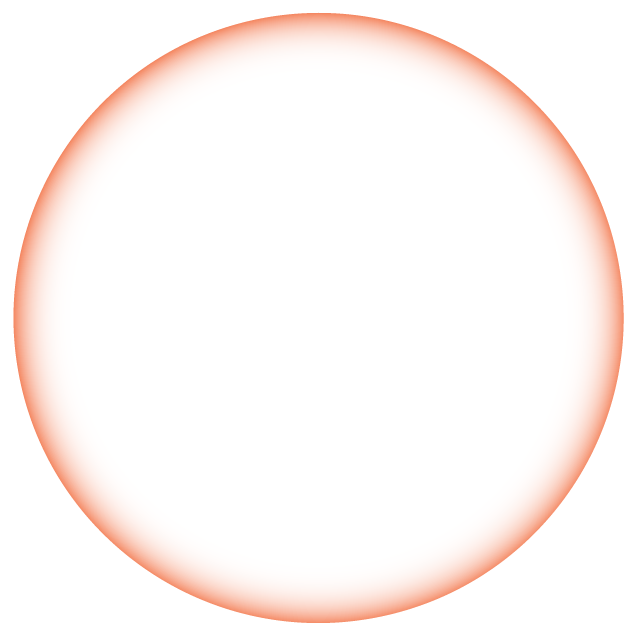 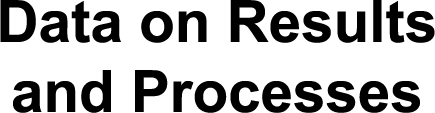 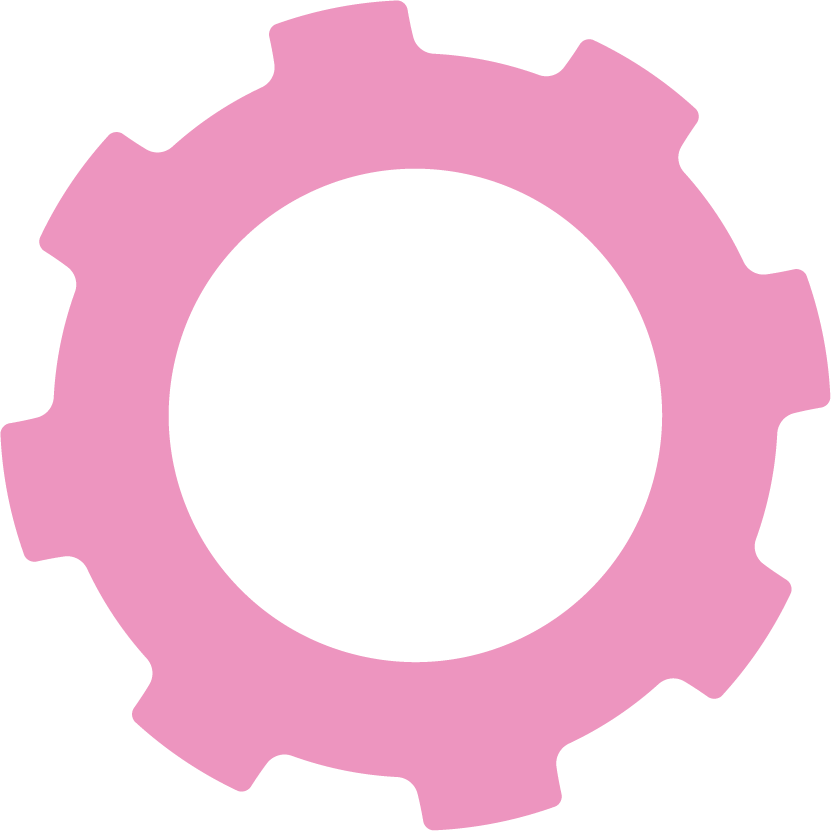 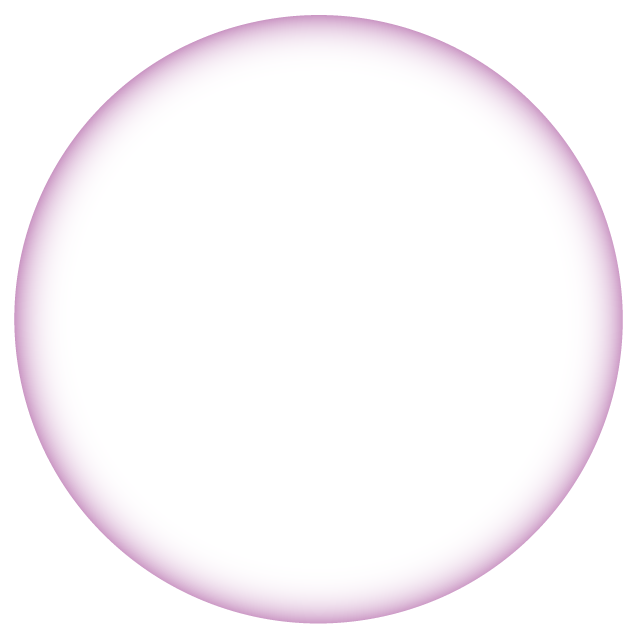 [Speaker Notes: Chantel

As a part of the state’s general supervision responsibilities, data are used for decision-making about program accountability, management, and improvement. The factors include:  
Data collection and verification 
Data examination, analyses, and visualization  
Public reporting of data 
ISD determinations  
Improvement activities  
In addition to these factors, MDE OSE has adopted a Data Use and Action Process with an iterative eight-step approach. More details regarding this process to come later in the presentation.]
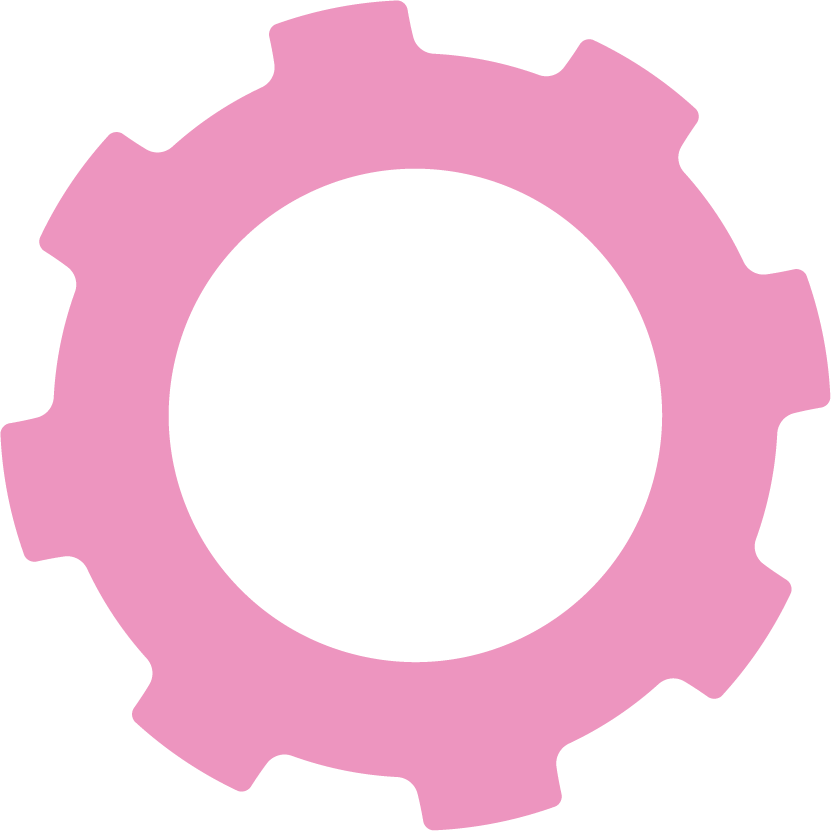 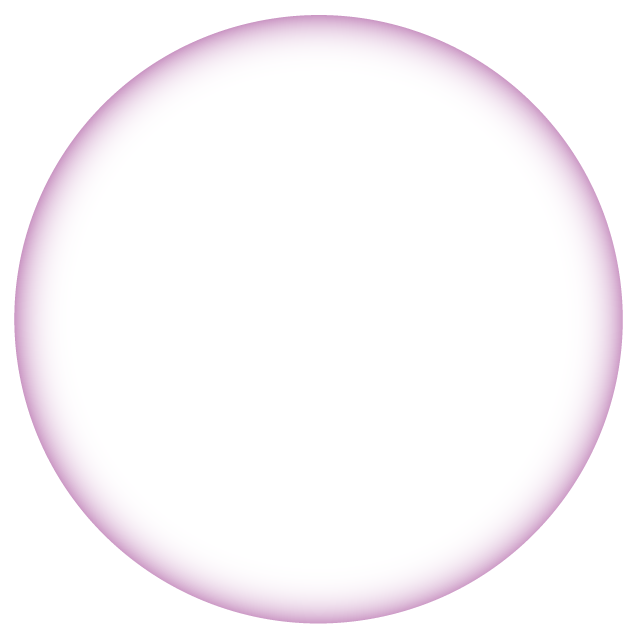 SPP/APR/SSIP
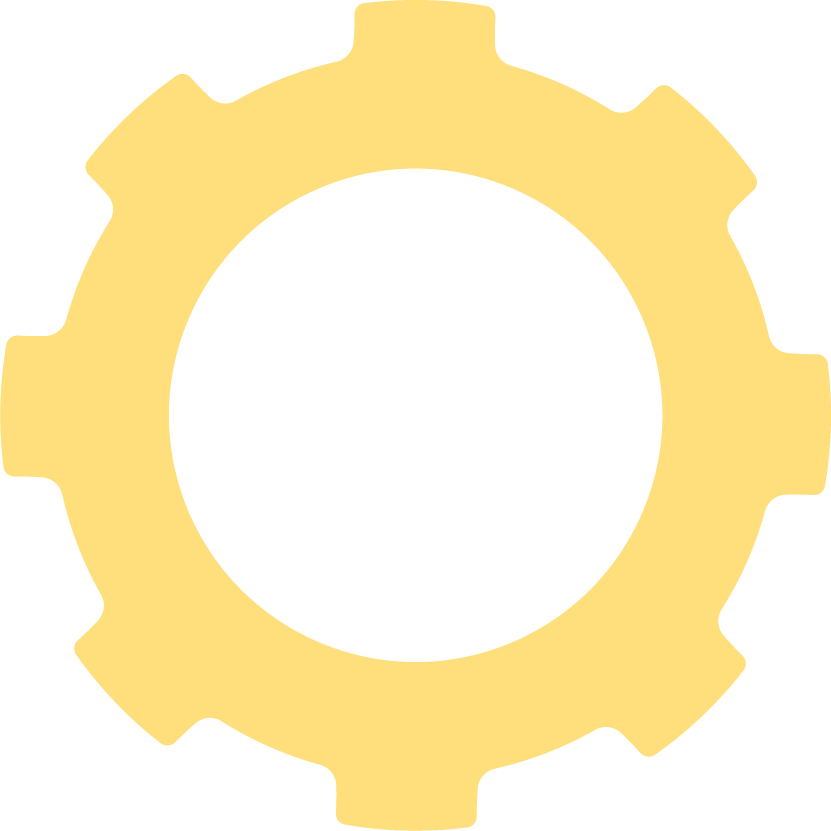 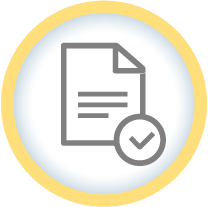 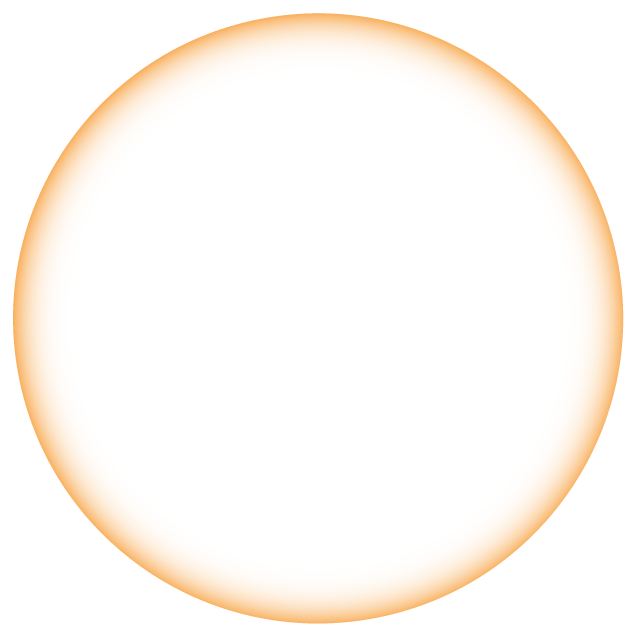 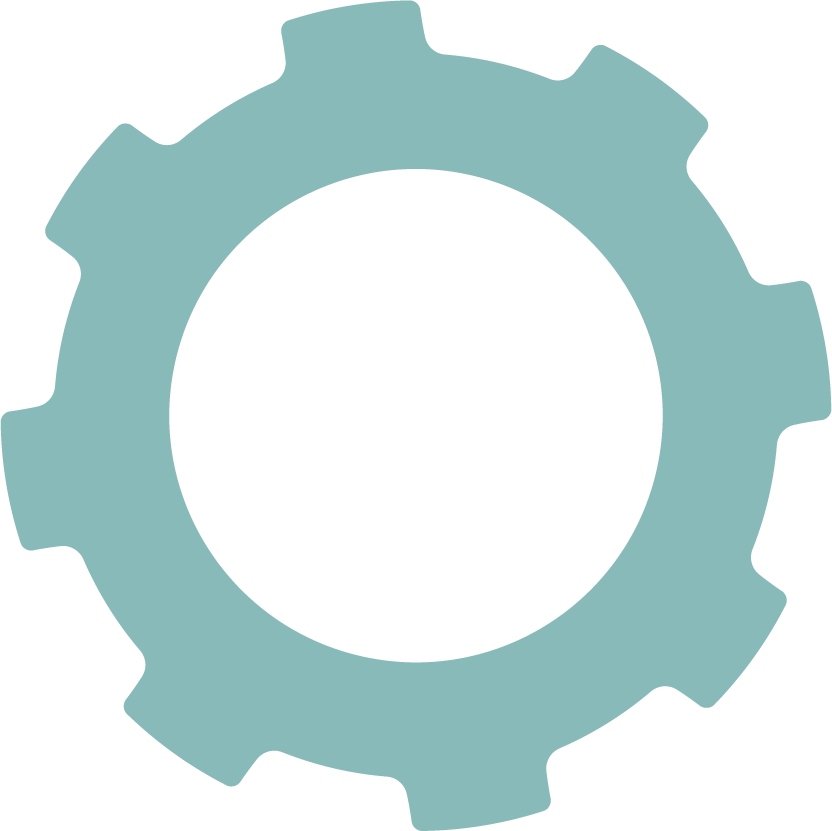 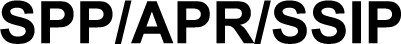 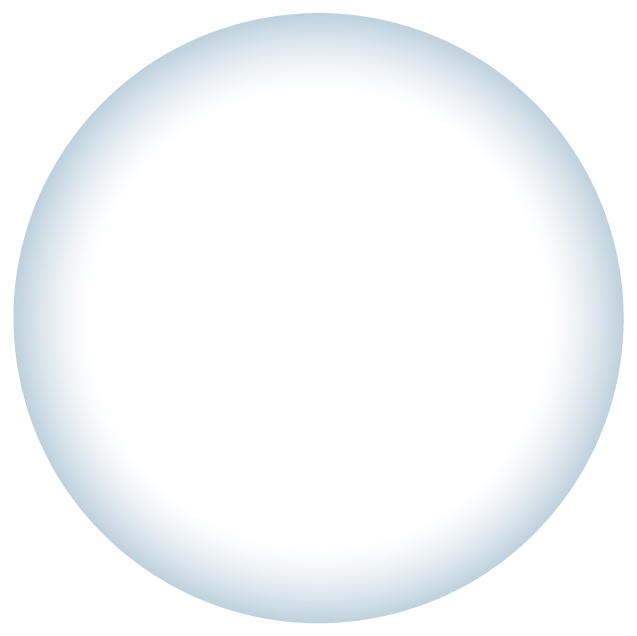 [Speaker Notes: Chantel

Under Part B of IDEA, each state must have in place a state performance plan that evaluates the state’s implementation of the requirements and purposes of IDEA (IDEA Regulations, Subpart F, Section 300.601). The SPP must also describe how the state will improve educational results and functional outcomes for children and youth with disabilities by reporting on specific indicators. 

A key component of the SPP/APR and SSIP process is the engagement of stakeholders. MDE OSE uses the Special Education Advisory Committee (SEAC), mandated by the IDEA, as the primary stakeholder group to provide feedback and input on SPP targets and progress.3 Another stakeholder group includes ISD Directors of Special Education, with whom MDE OSE communicates and meets regularly to provide information and updates and seek input and feedback. Additionally, the General Supervision Accountability Workgroup meets monthly to provide general and specific feedback to MDE OSE on developing and implementing procedures relevant to ISDs and member districts.]
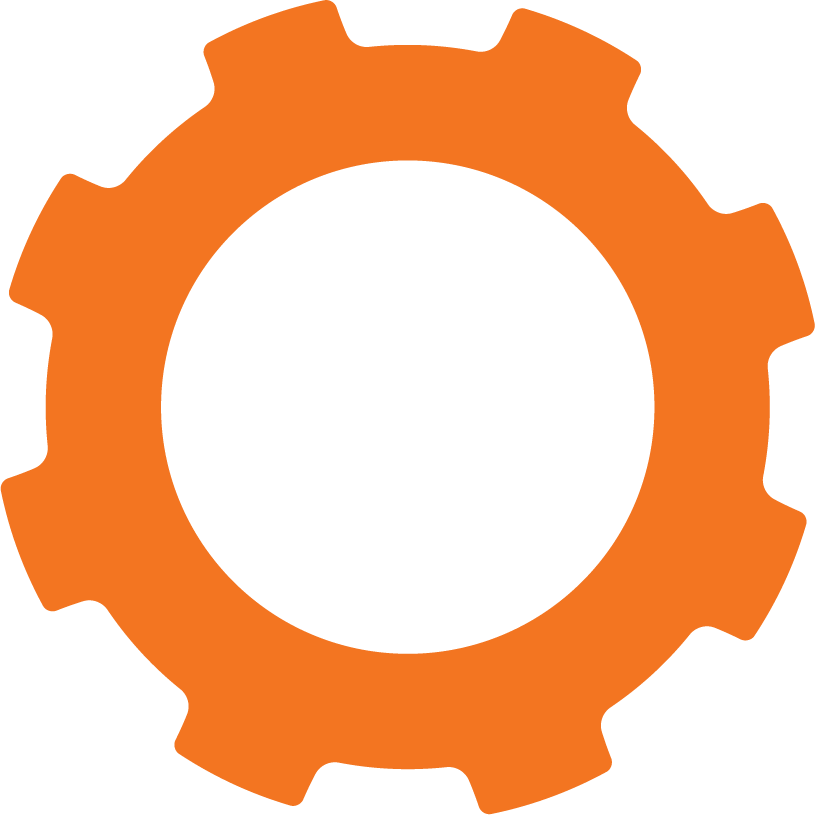 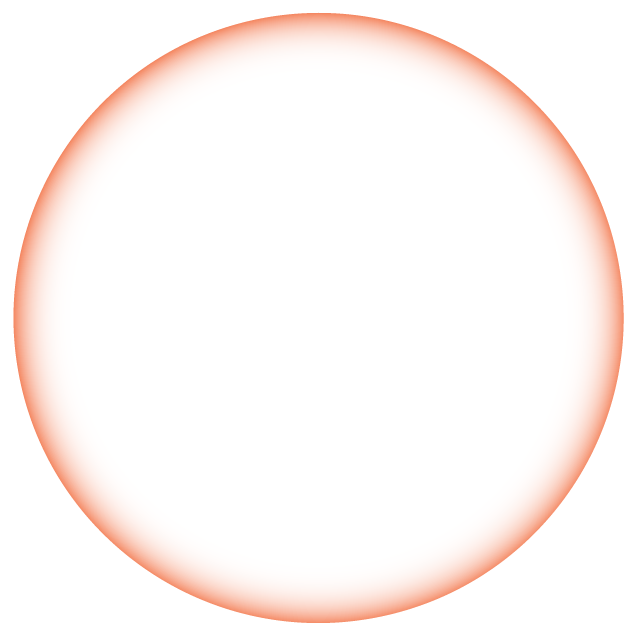 Policies, Procedures, and Effective Implementation of Evidence-based Practices
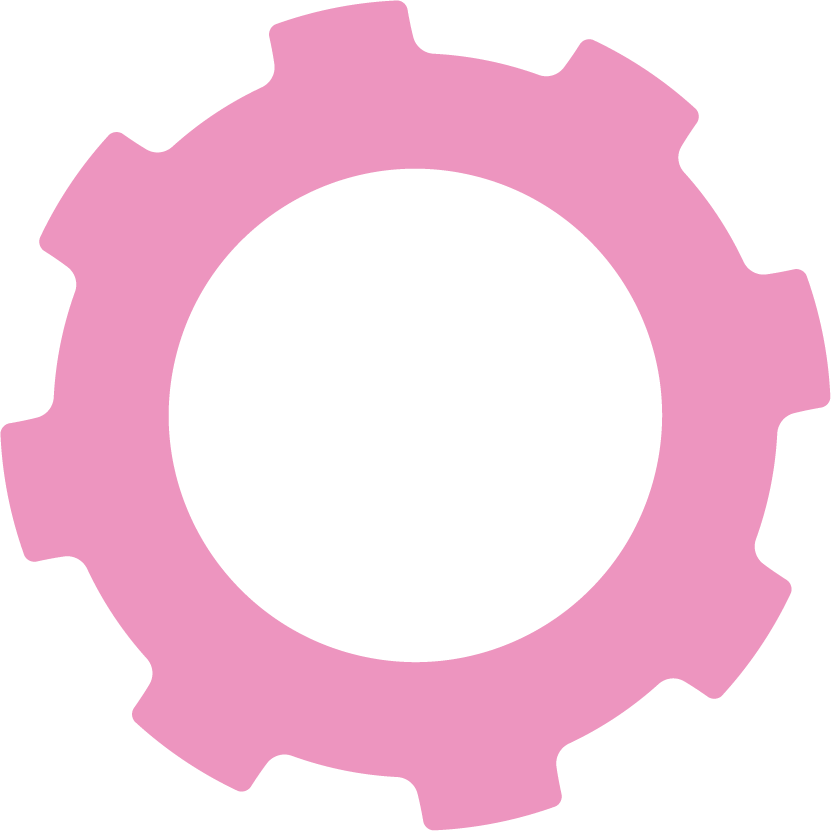 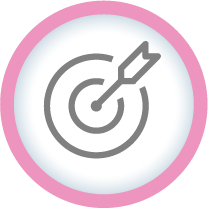 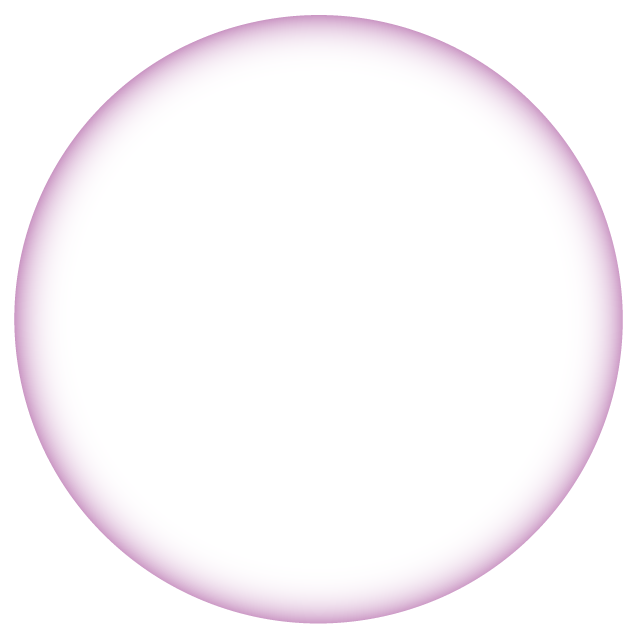 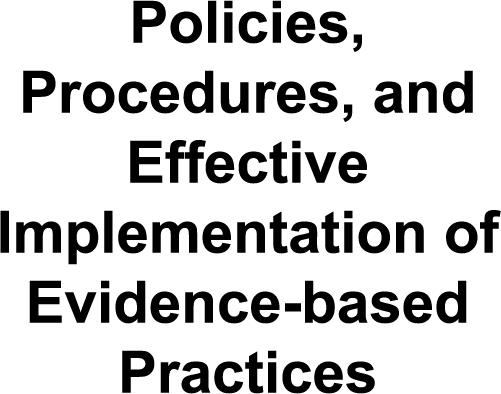 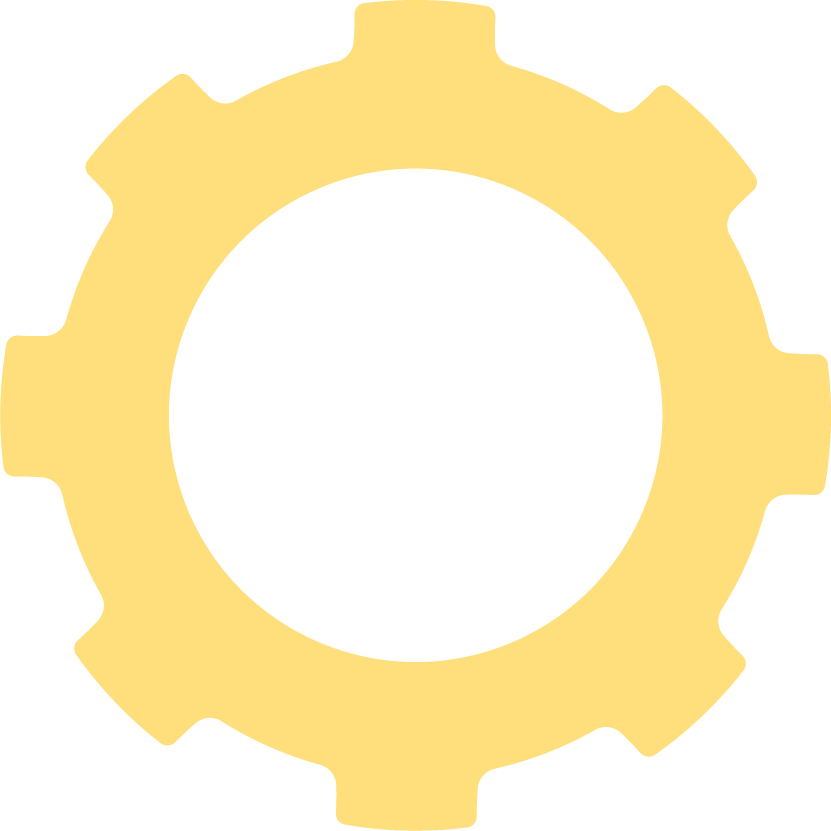 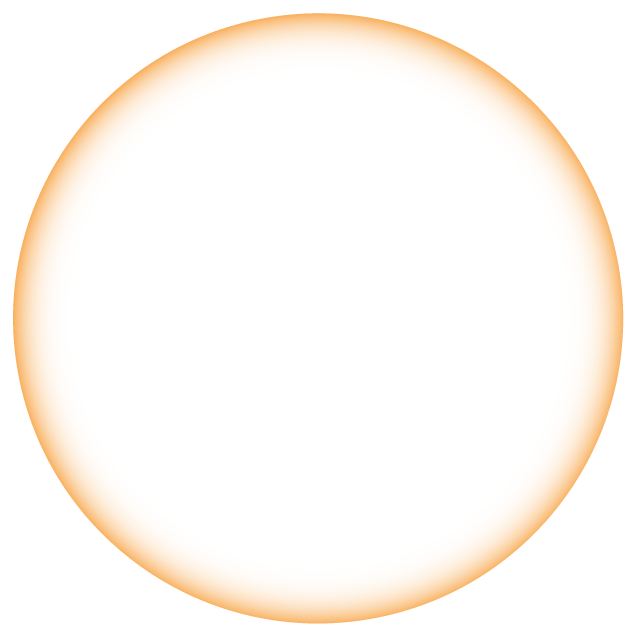 [Speaker Notes: Chantel

The foundation for MDE OSE policy guidance documents is the IDEA and the MARSE, that “includes the full Michigan rules and pairs each rule with any of the relevant regulations from the (IDEA)” (p. 2).  Guidance documents are on MDE OSE website under a section on Policies – “Policy documents provide information to help interpret and implement the law. The documents are not laws or regulations.” This section has taken on added importance in the last three years as a result of working to ensure children and youth with IEPs receive the special education and related services to which they are entitled during the COVID-19 public health pandemic. MDE OSE has several mechanisms and resources for providing Professional Learning and Development (PLD) and Technical Assistance (TA)  to support ISDs to improve and ensure compliant practices. 

MDE OSE also has written procedures for conducting compliance monitoring activities, fiscal compliance monitoring activities, and dispute resolution actions. These documents are primarily available through the public-facing Catamaran TA site.]
Supports for General Supervision System
MDE Office of Special Education
30
[Speaker Notes: Rebecca]
Supports for General Supervision System (2)
MDE Office of Special Education
31
[Speaker Notes: Rebecca]
Supports for General Supervision System (3)
General Supervision System Grant
General Supervision System Self-Assessment
Data Use and Action Process
Quadrant Framework
General Supervision System Accountability Workgroup
MDE Office of Special Education
32
[Speaker Notes: Rebecca]
Supports for General Supervision System (4)
General Supervision System Grant
General Supervision System Design Tool
Data Use and Action Process
General Supervision System Accountability Workgroup
MDE Office of Special Education
33
[Speaker Notes: Rebecca]
Supports for General Supervision System (5)
General Supervision System Grant
General Supervision System Design Tool
Data Use and Action Process
MDE Office of Special Education
34
[Speaker Notes: Rebecca]
Supports for General Supervision System (6)
General Supervision System Grant
General Supervision System Design Tool
Data Use and Action Process
Quadrant Framework
MDE Office of Special Education
35
[Speaker Notes: Rebecca]
Supports for General Supervision System (7)
General Supervision System Grant
General Supervision System Design Tool
Data Use and Action Process
Quadrant Framework
General Supervision System Accountability Workgroup
MDE Office of Special Education
36
[Speaker Notes: Rebecca]
Data Use and Action Process
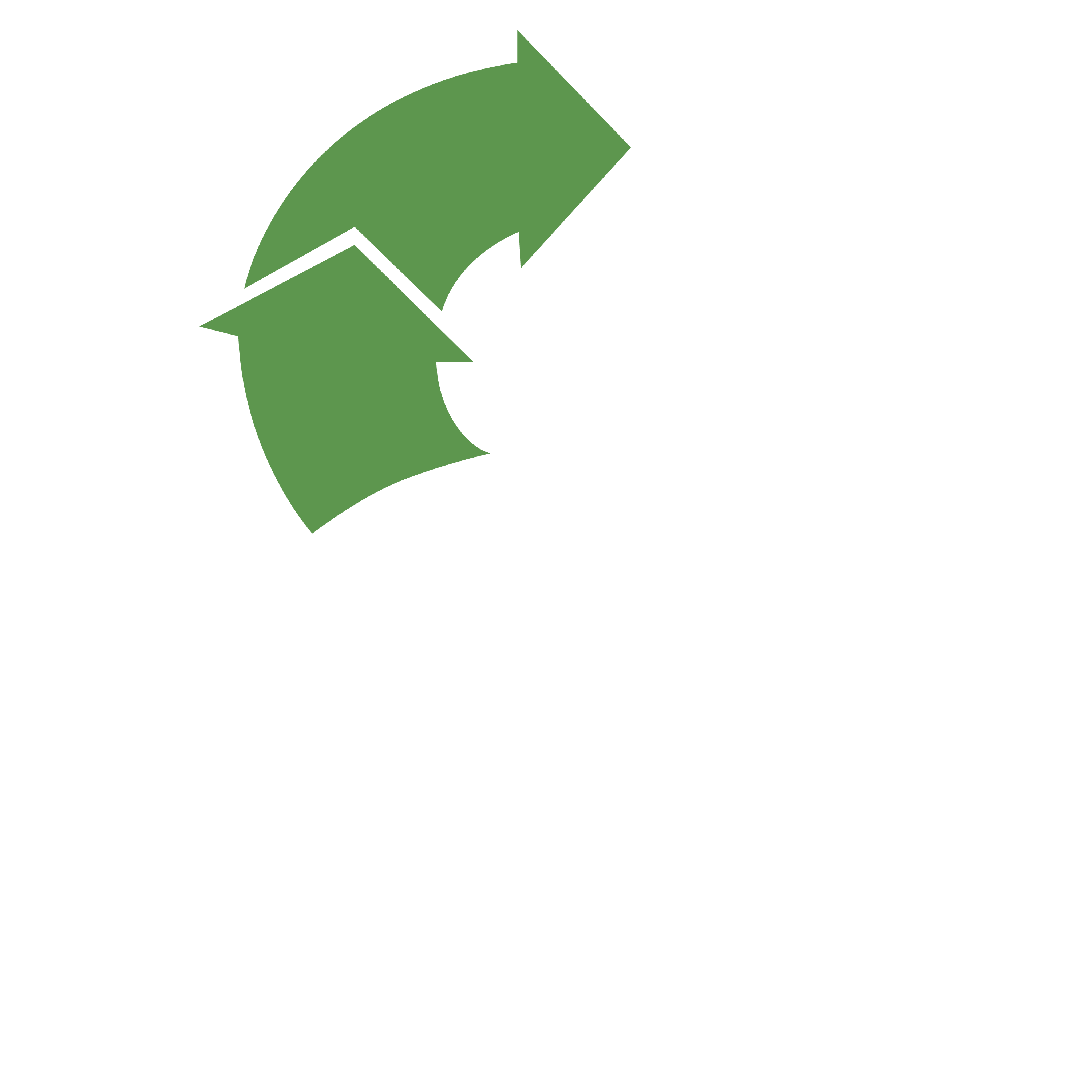 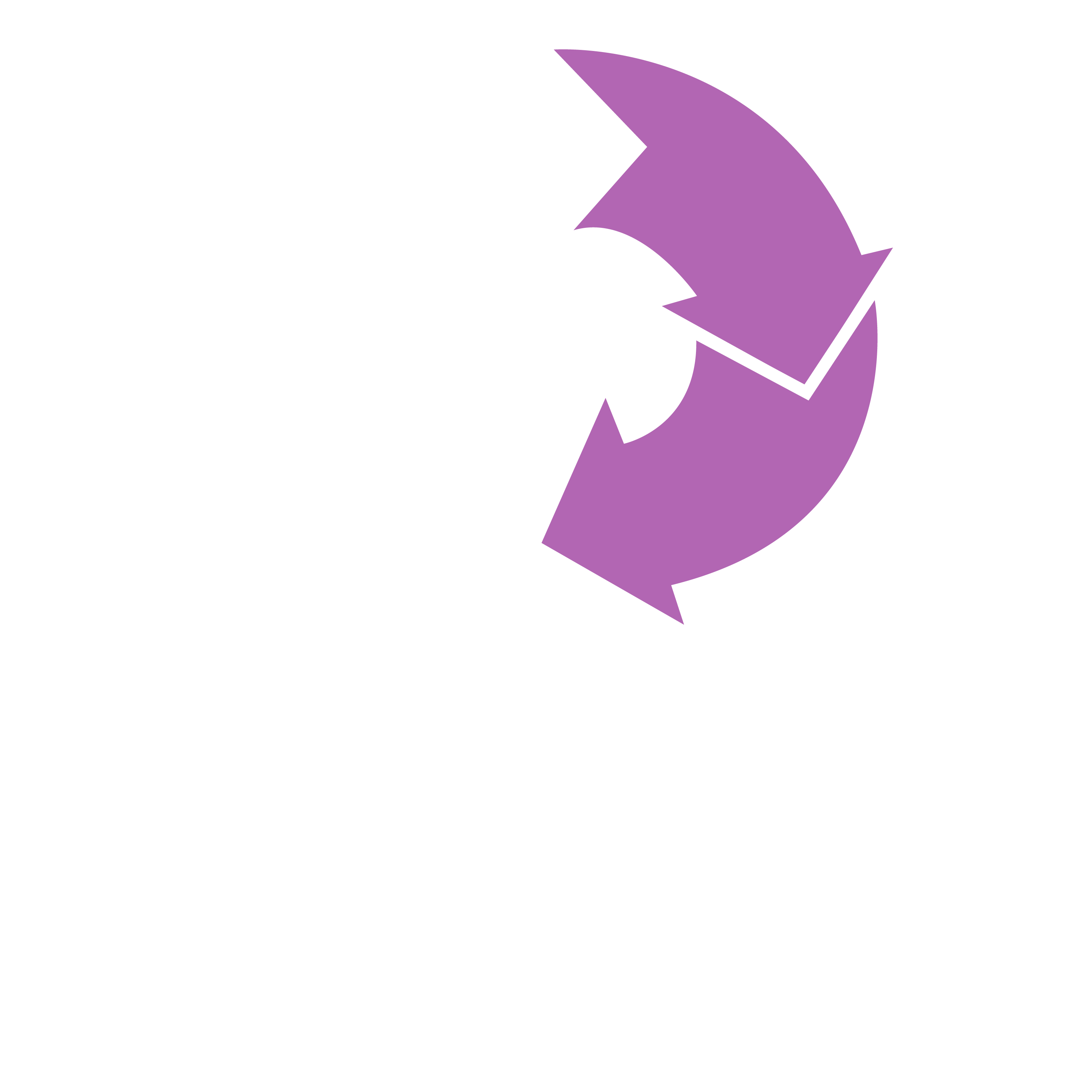 Prepare
2.
3.
Inquire
1.
4.
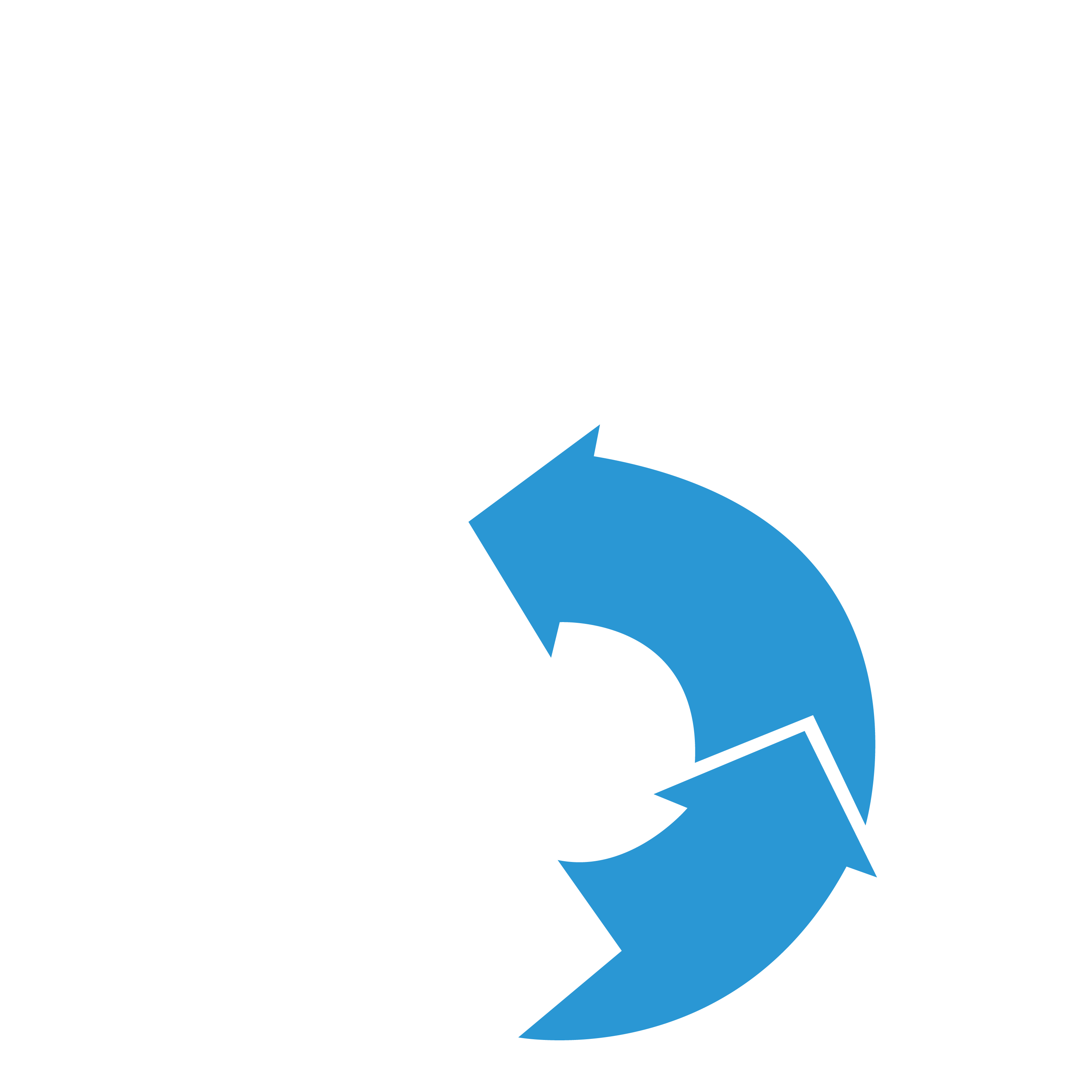 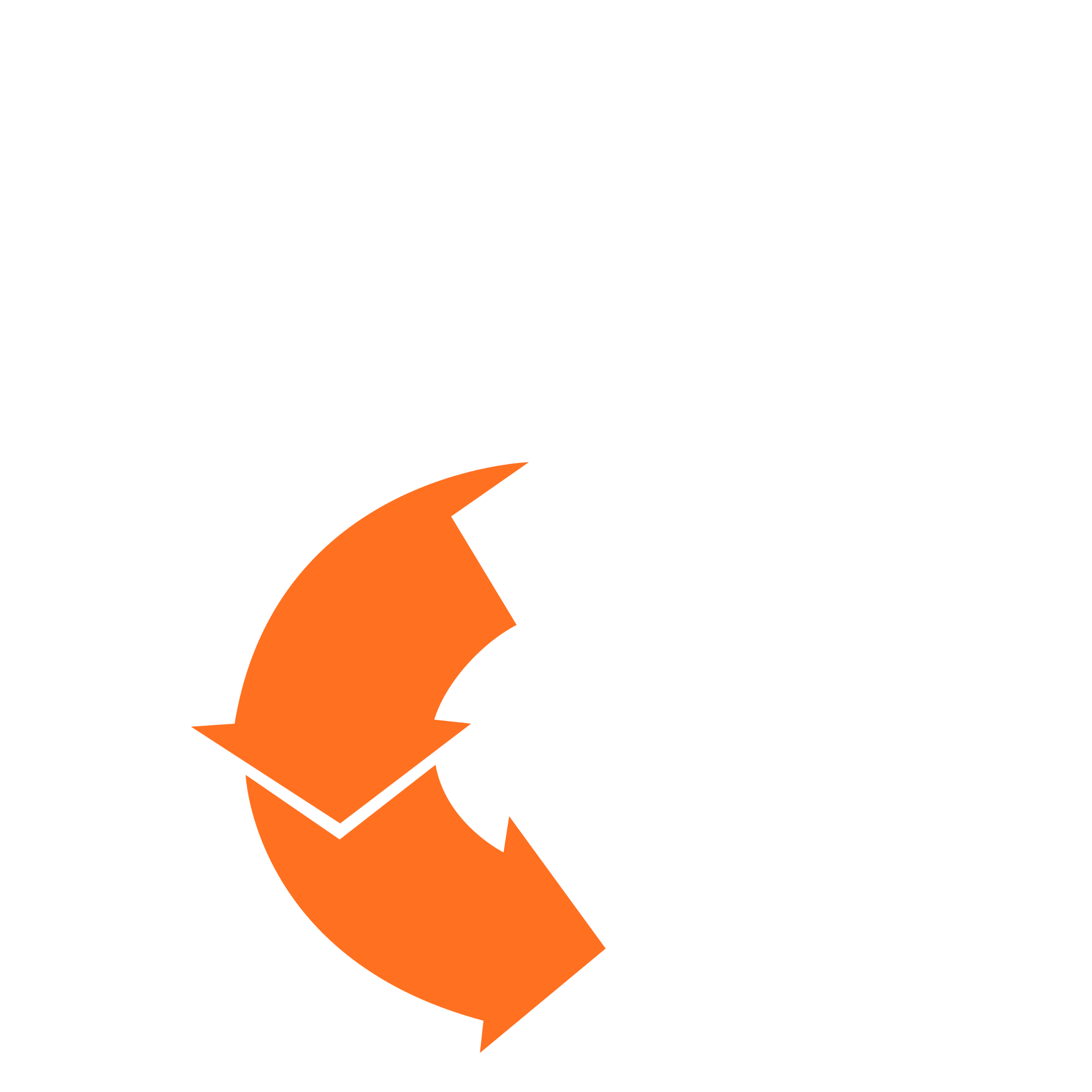 Plan
8.
5.
Act
7.
6.
MDE Office of Special Education
37
[Speaker Notes: Jessica:)]
Data Use and Action Process (2)
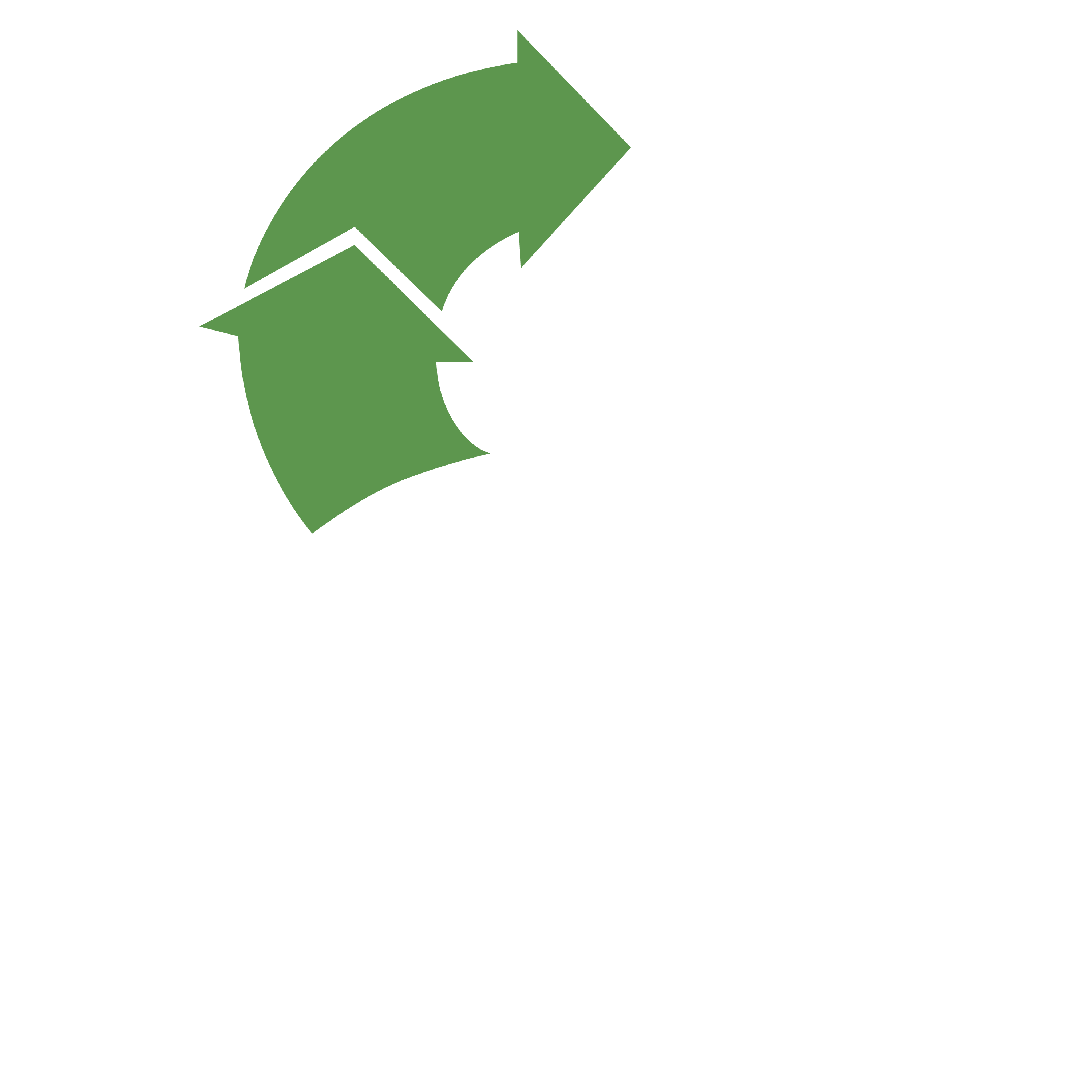 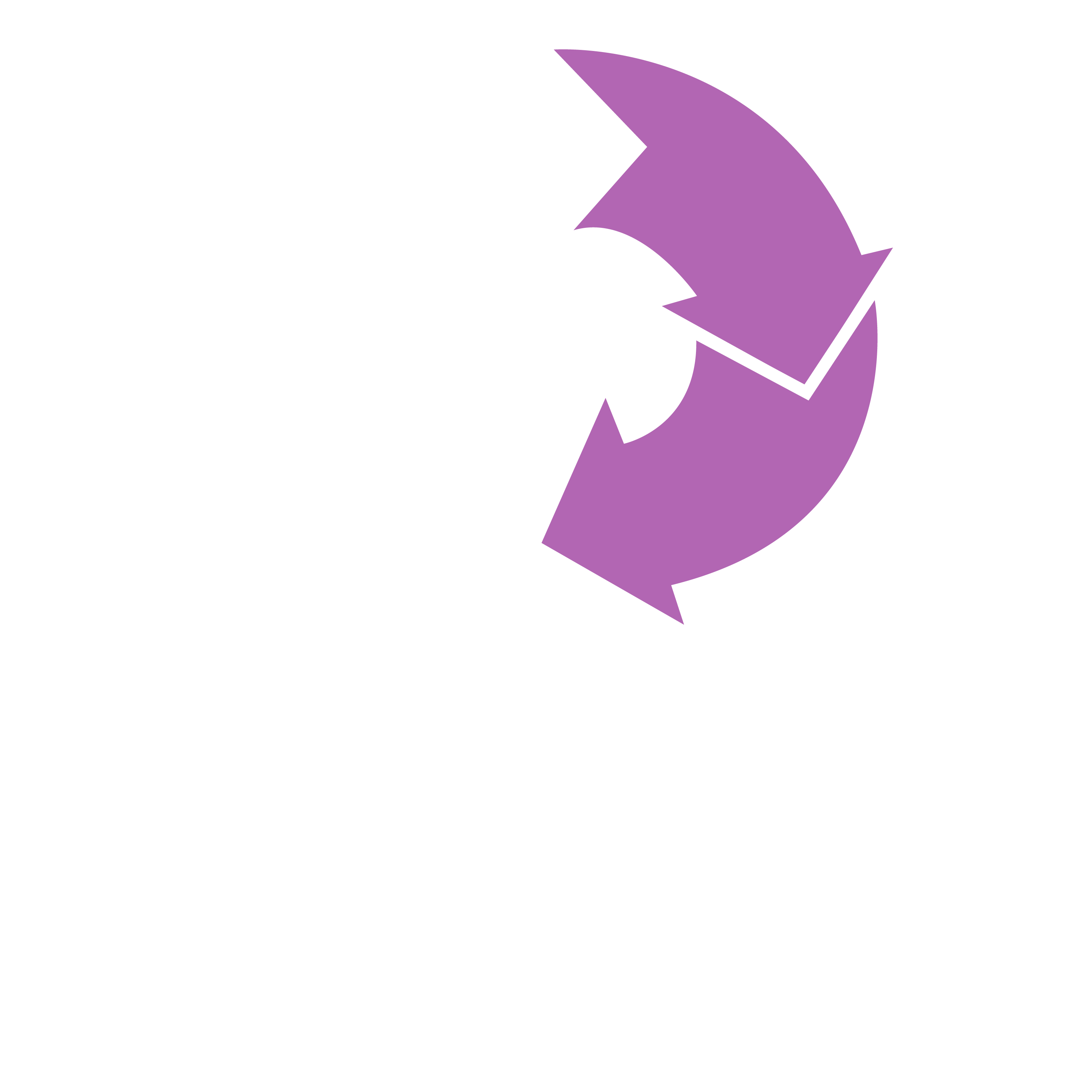 Prepare
2.
Organize Data
Assess Data Quality
3.
Inquire
1.
4.
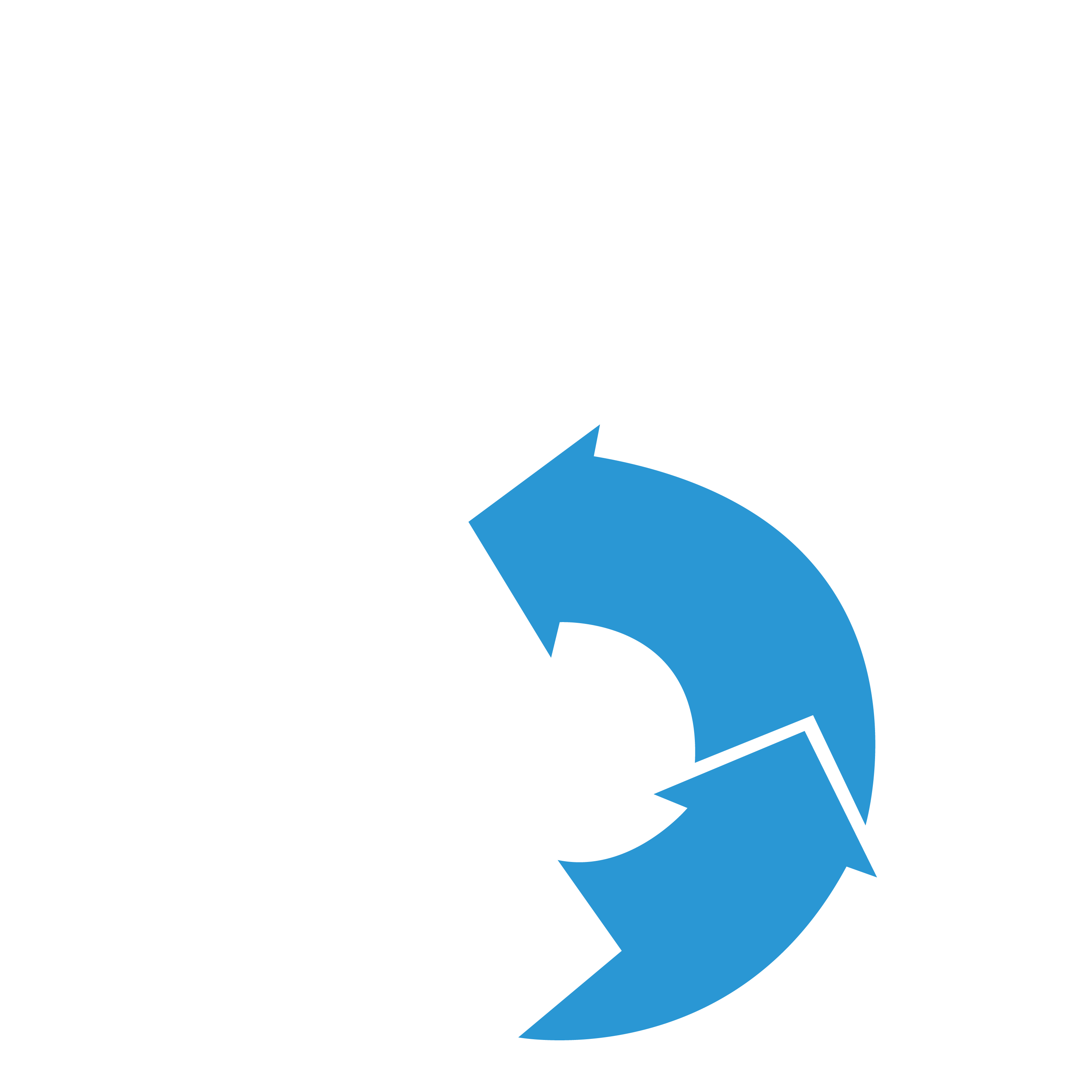 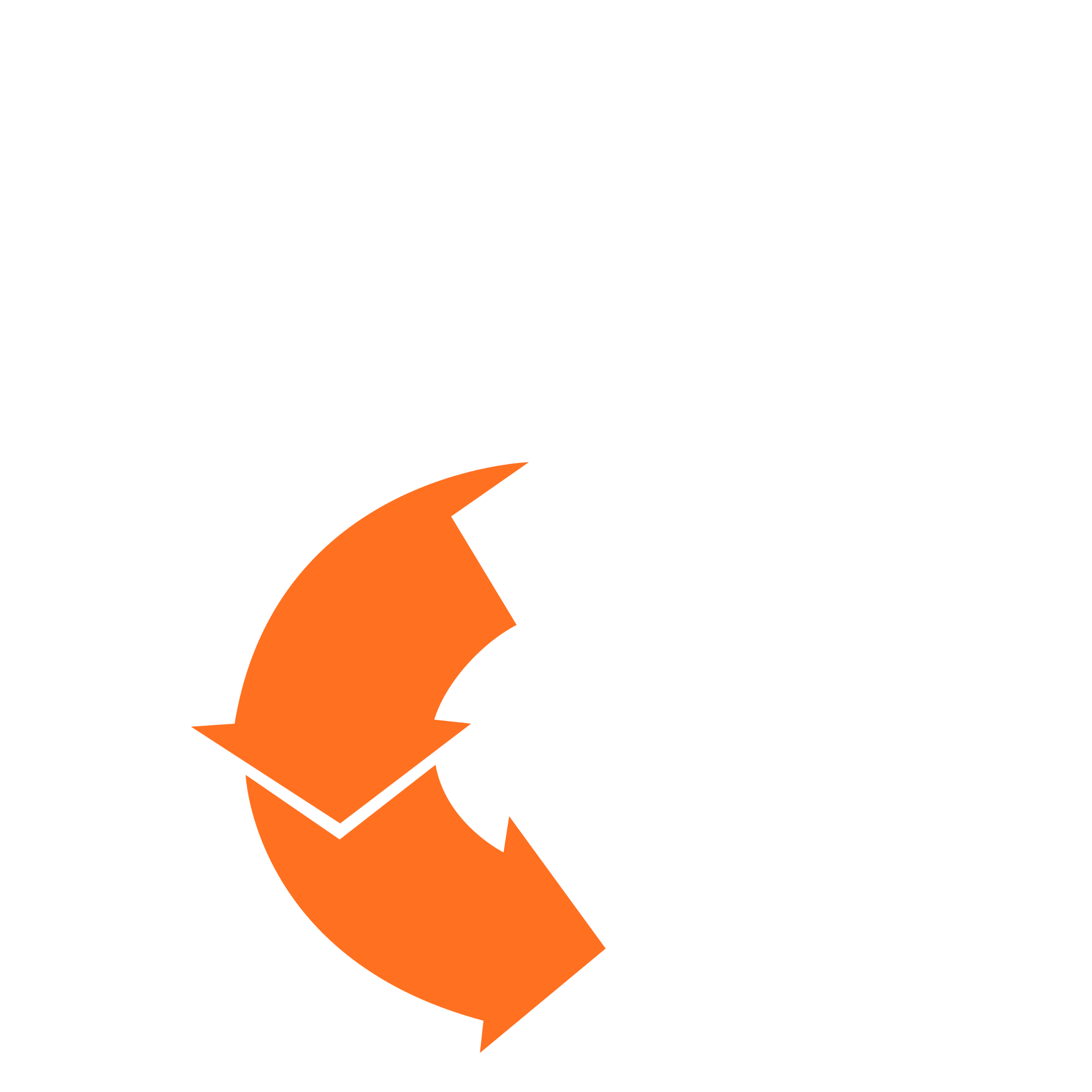 Plan
8.
5.
Act
7.
6.
MDE Office of Special Education
38
[Speaker Notes: Jessica]
Data Use and Action Process (3)
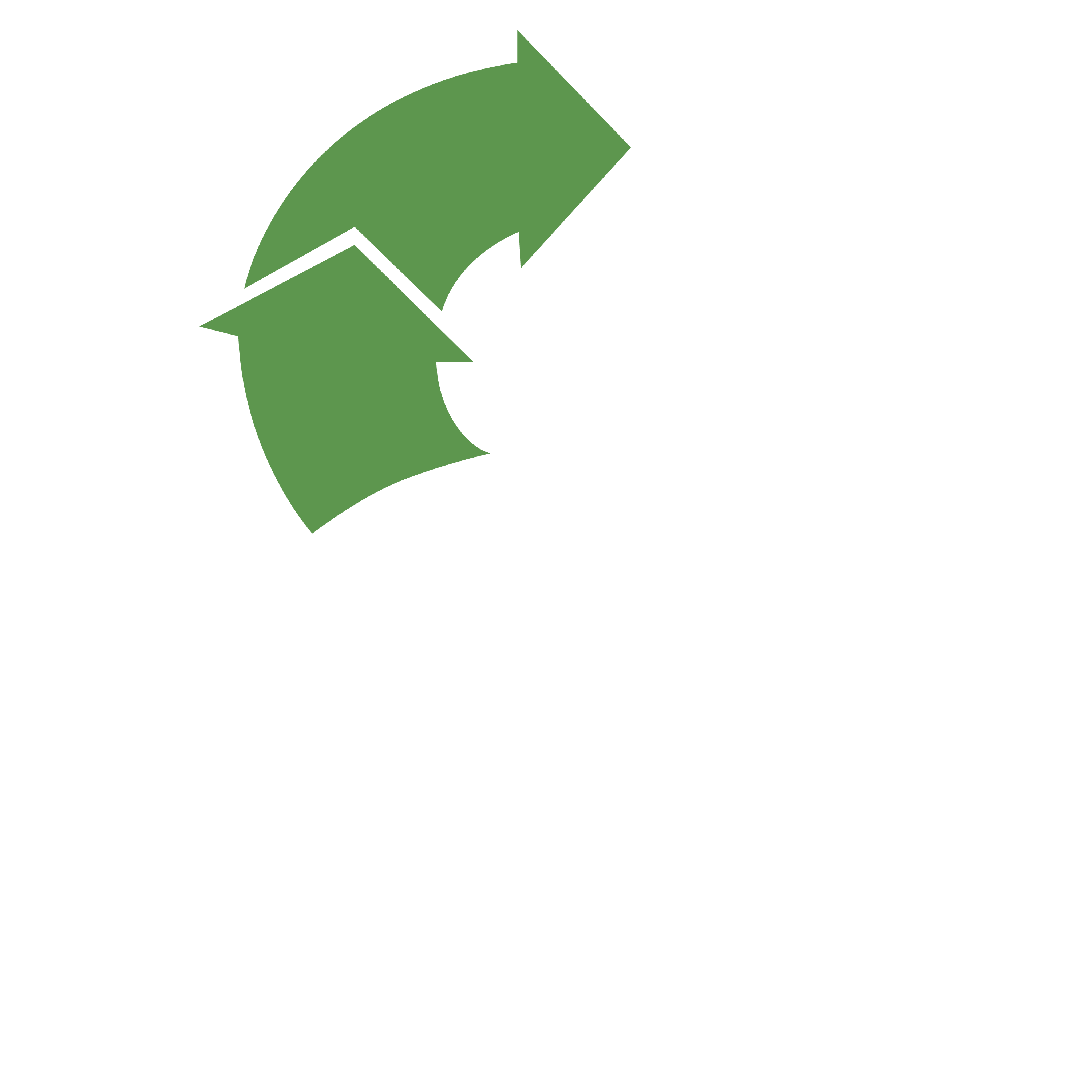 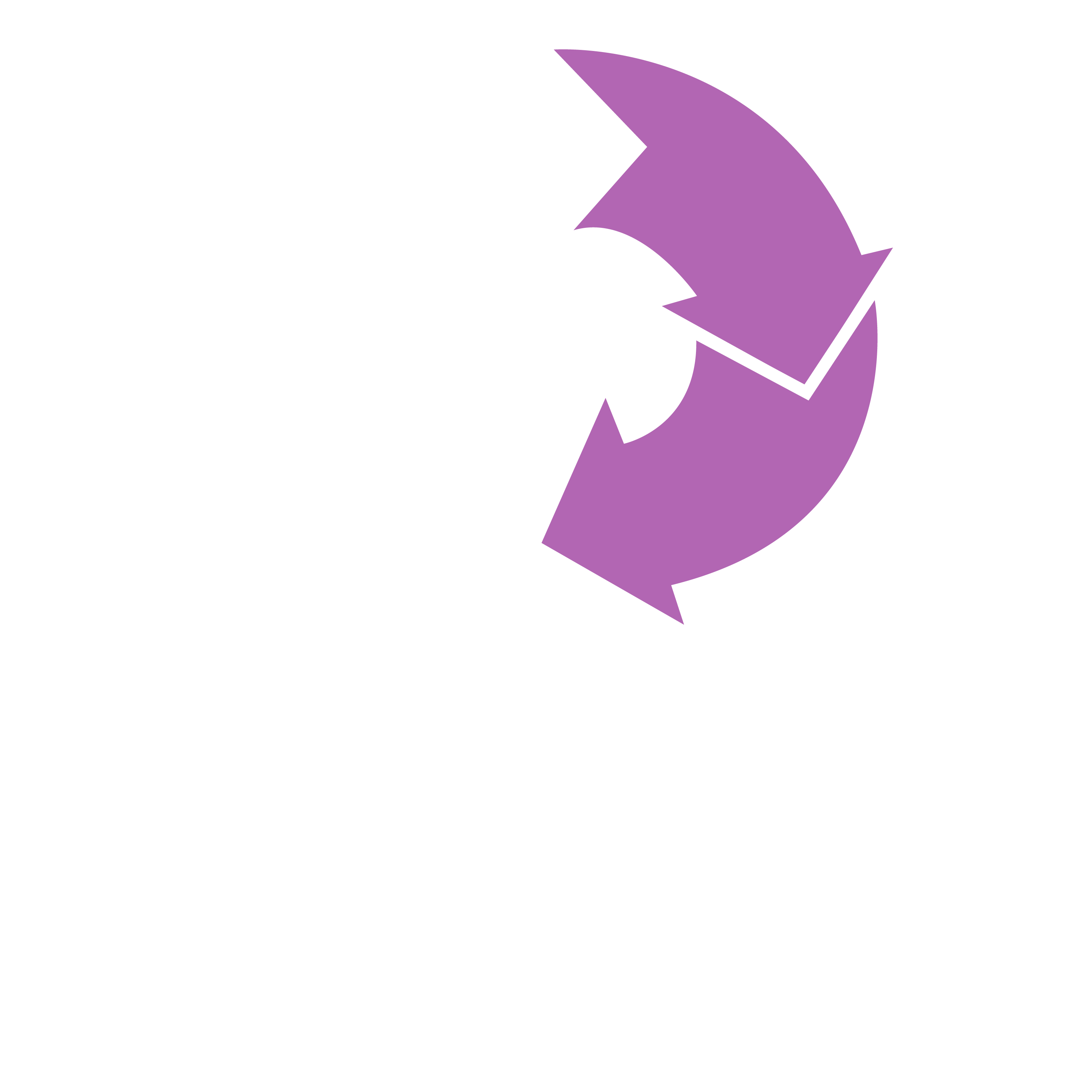 Prepare
2.
Organize Data
Assess Data Quality
3.
Inquire
1.
4.
3. Conduct Data Analyses
4. Determine Actionable Causes
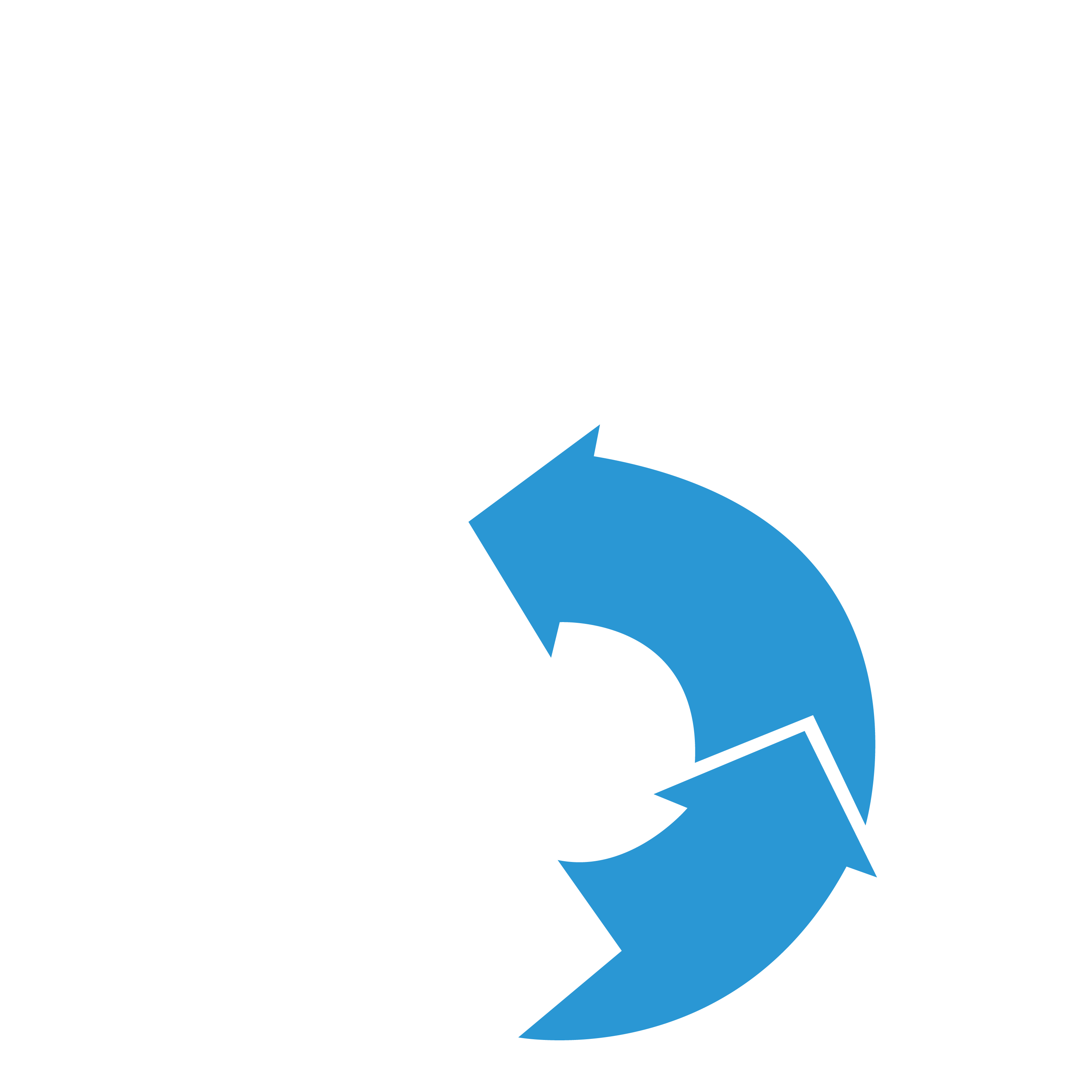 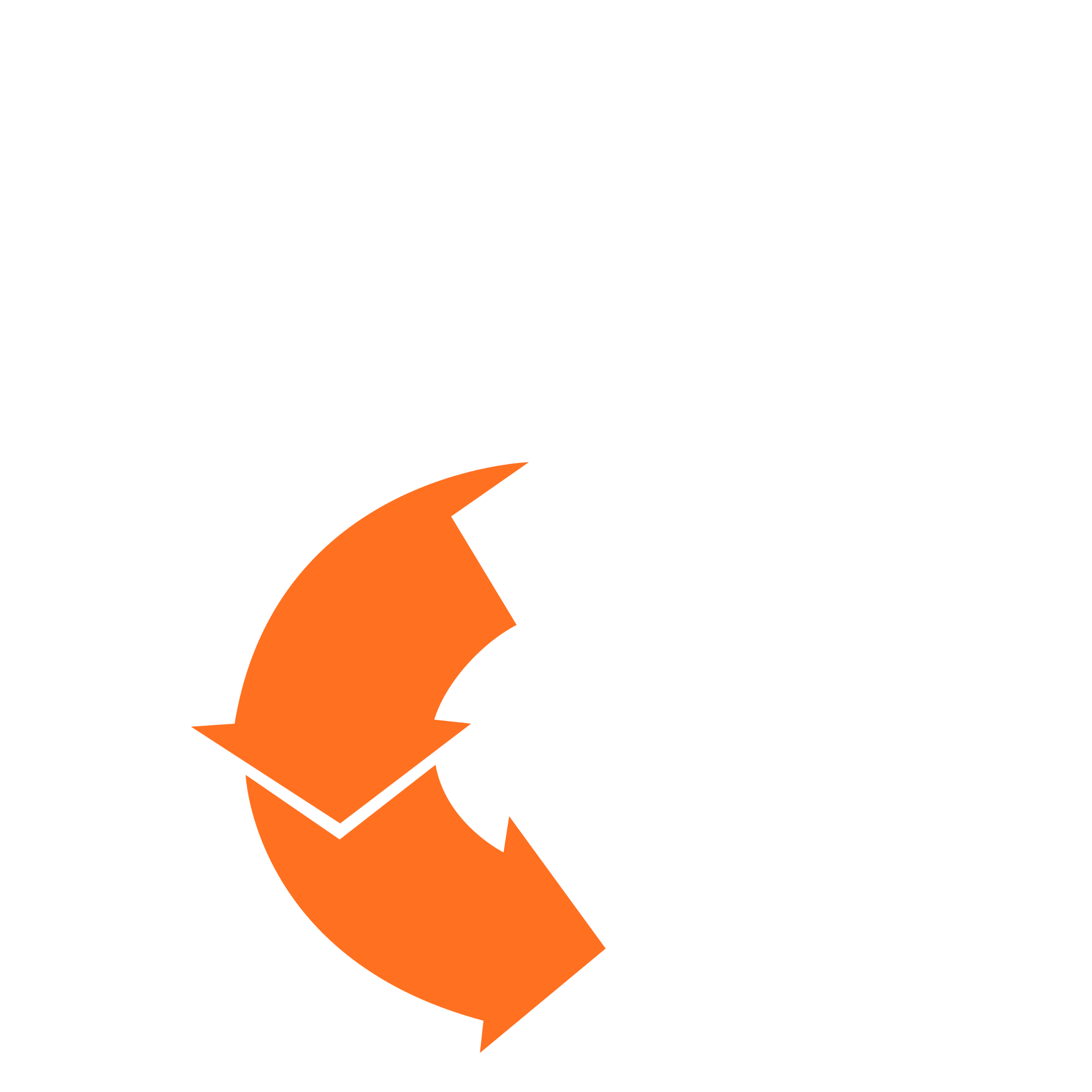 Plan
8.
5.
Act
7.
6.
MDE Office of Special Education
39
[Speaker Notes: Jessica]
Data Use and Action Process (4)
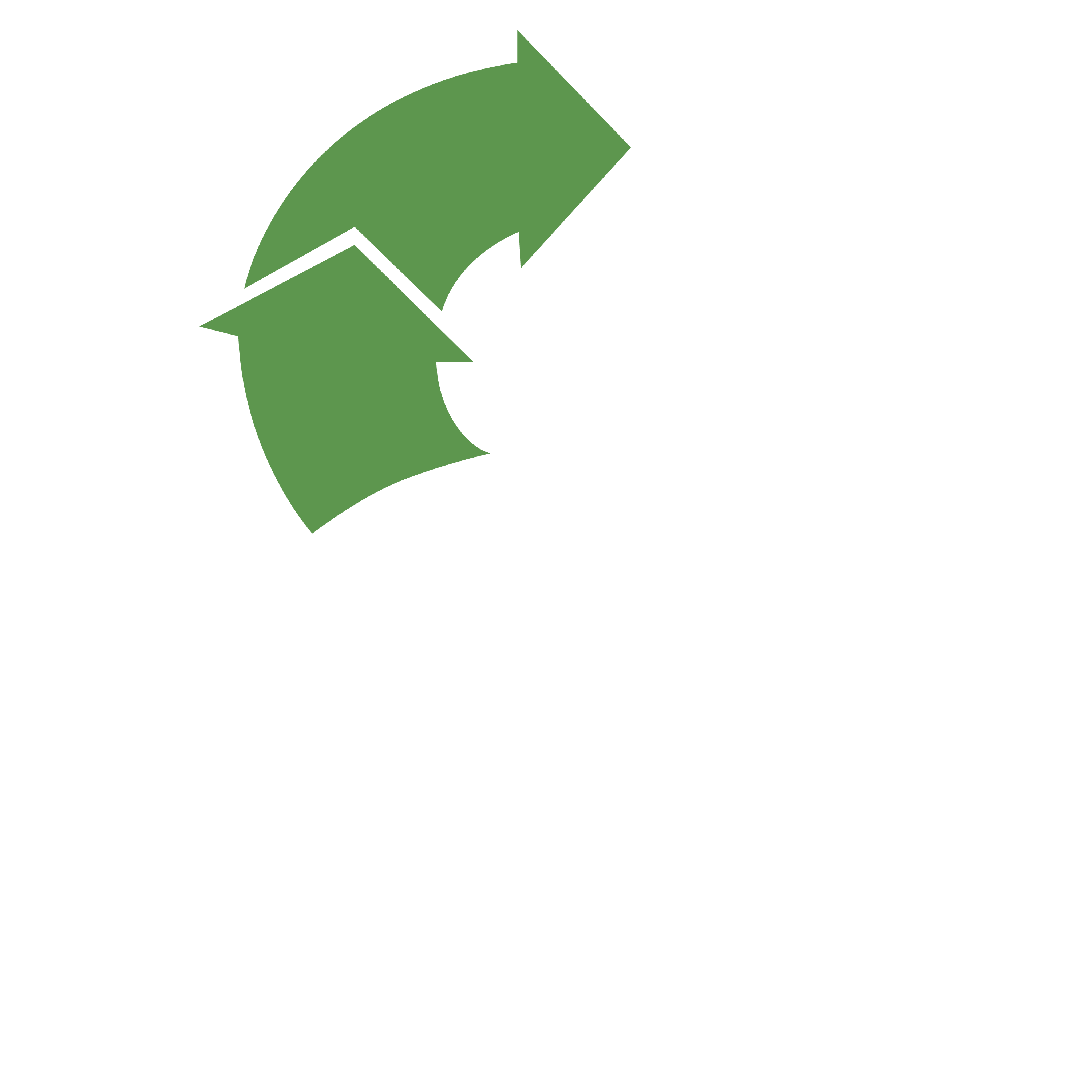 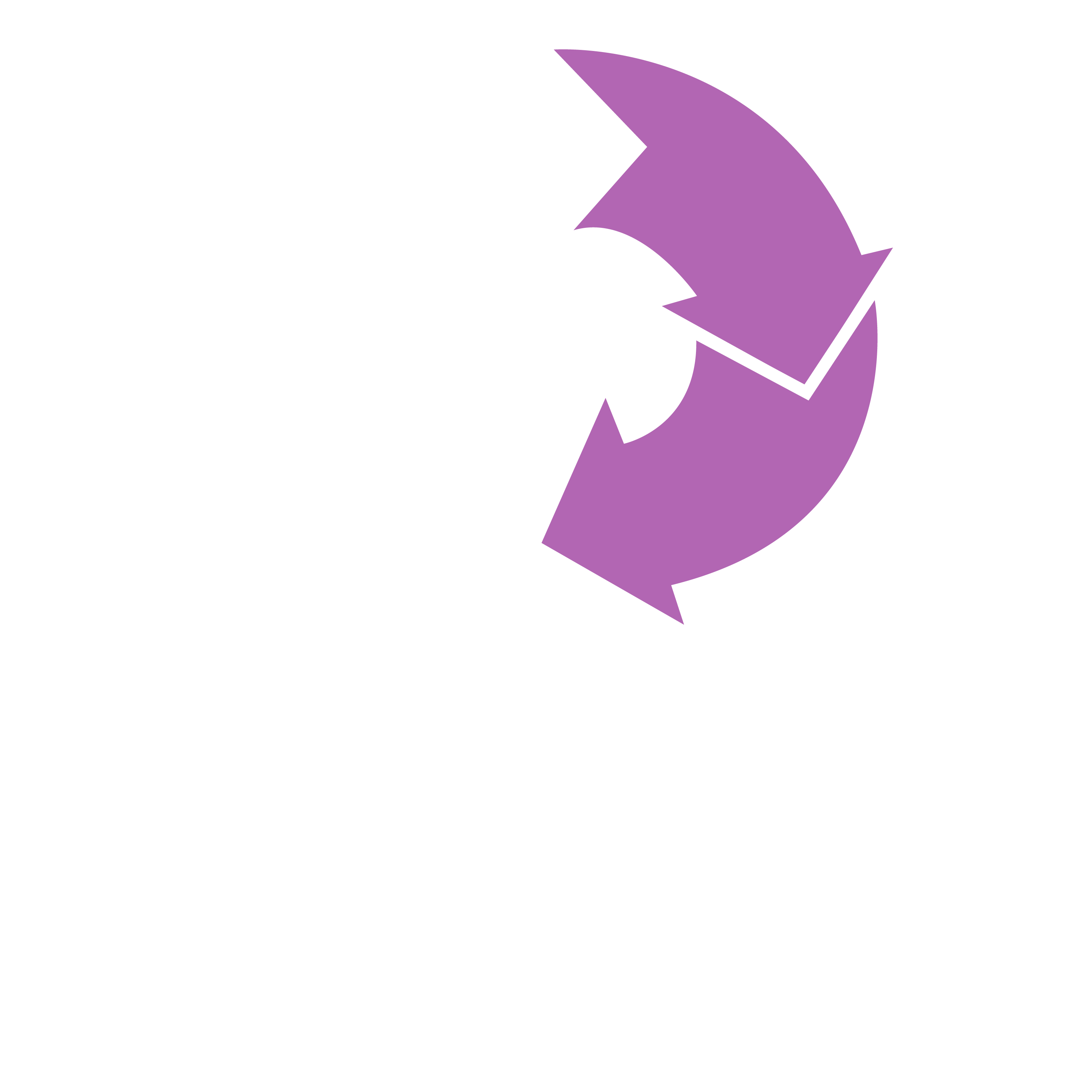 Prepare
2.
Organize Data
Assess Data Quality
3.
Inquire
1.
4.
3. Conduct Data Analyses
4. Determine Actionable Causes
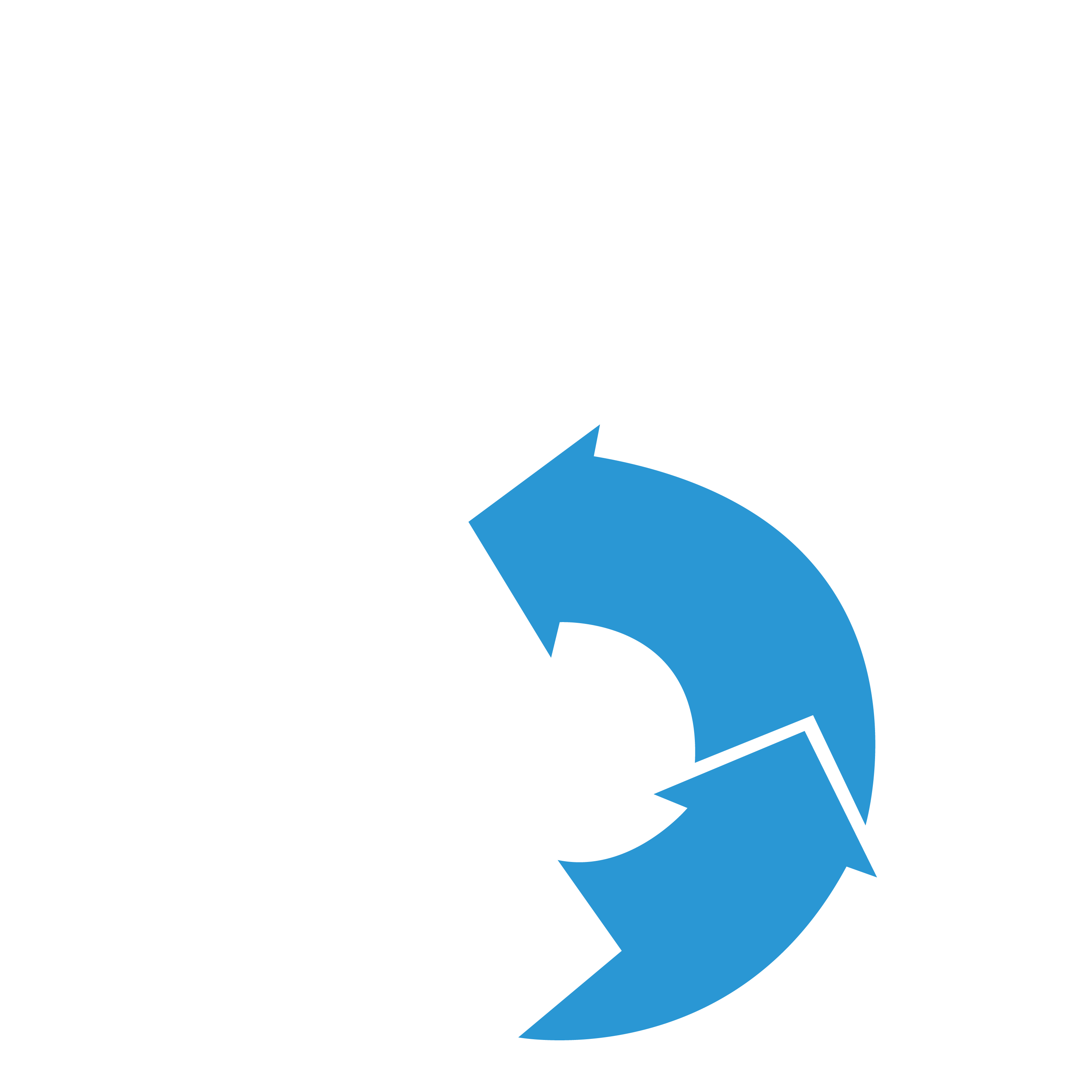 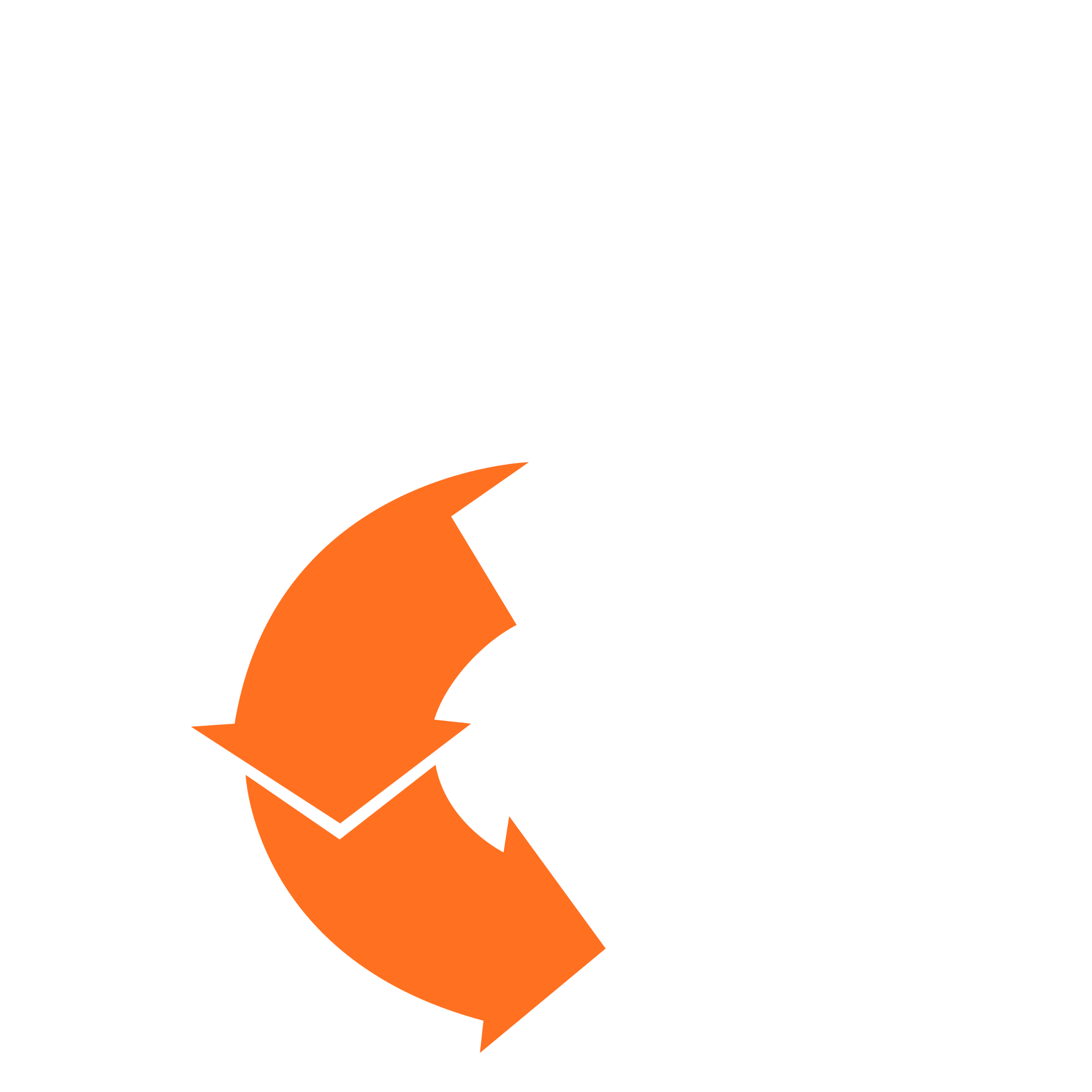 Plan
8.
5.
5. Develop Measurable Outcomes
6. Identify Strategic Activities & Plan
Act
7.
6.
MDE Office of Special Education
40
[Speaker Notes: Jessica]
Data Use and Action Process (5)
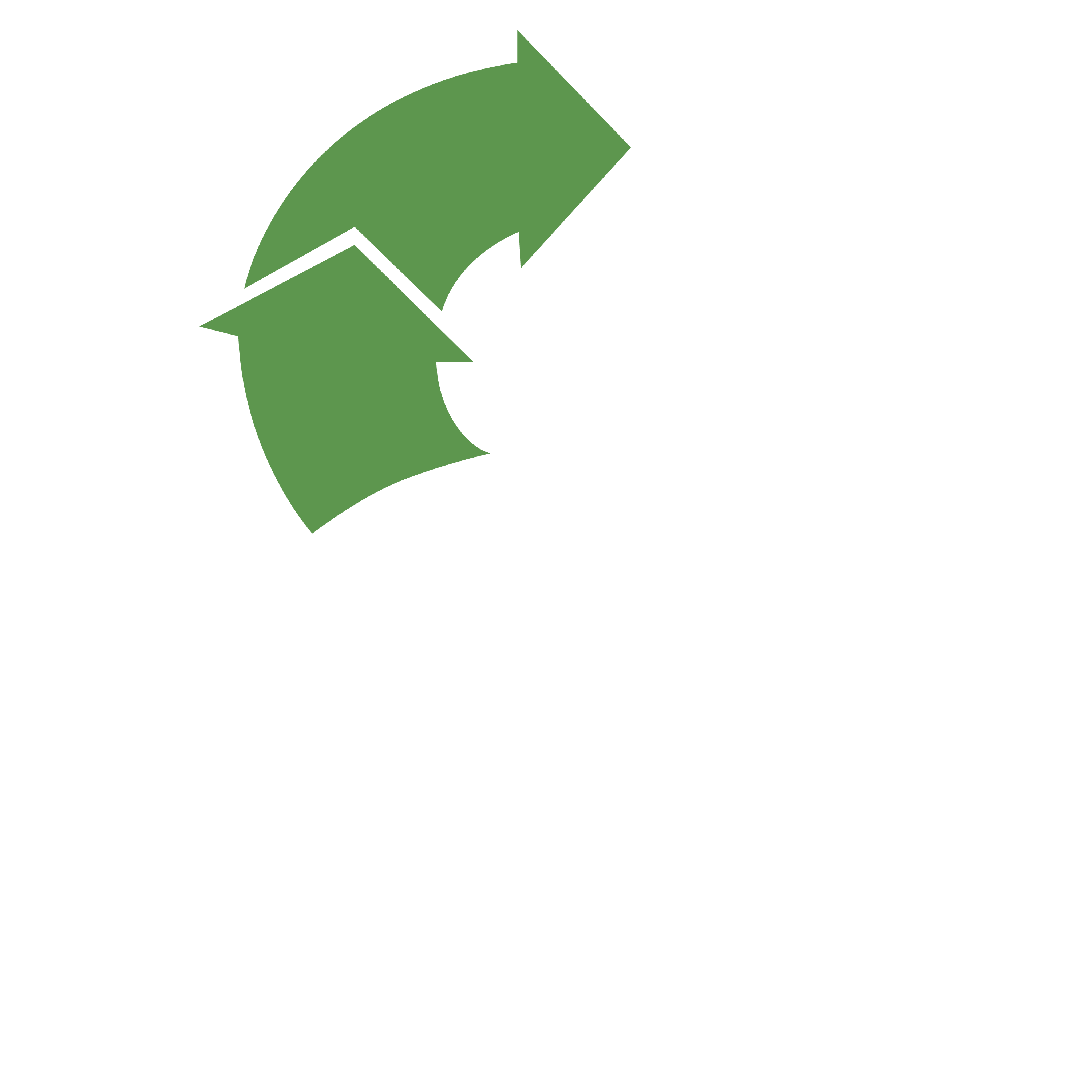 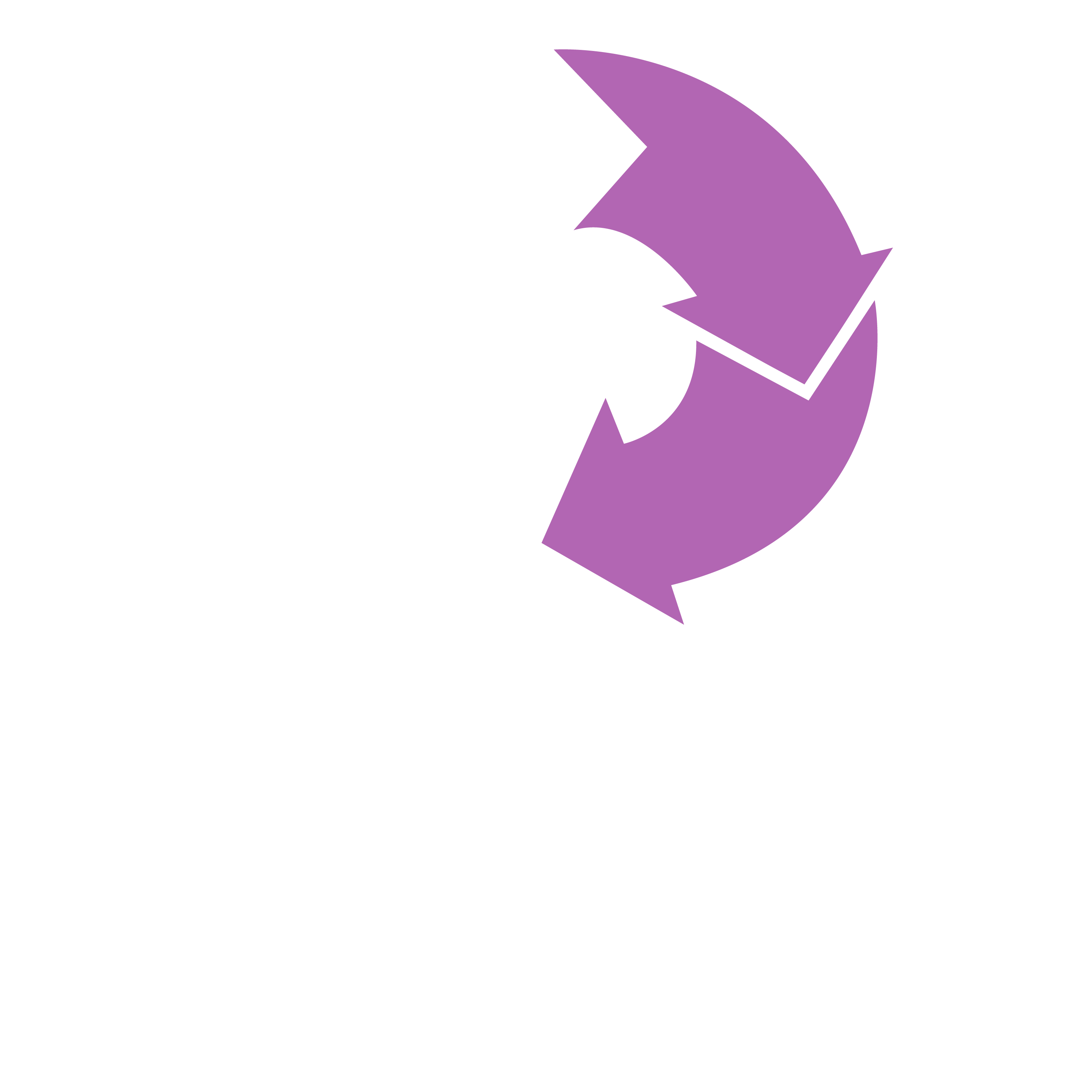 Prepare
2.
Organize Data
Assess Data Quality
3.
Inquire
1.
4.
3. Conduct Data Analyses
4. Determine Actionable Causes
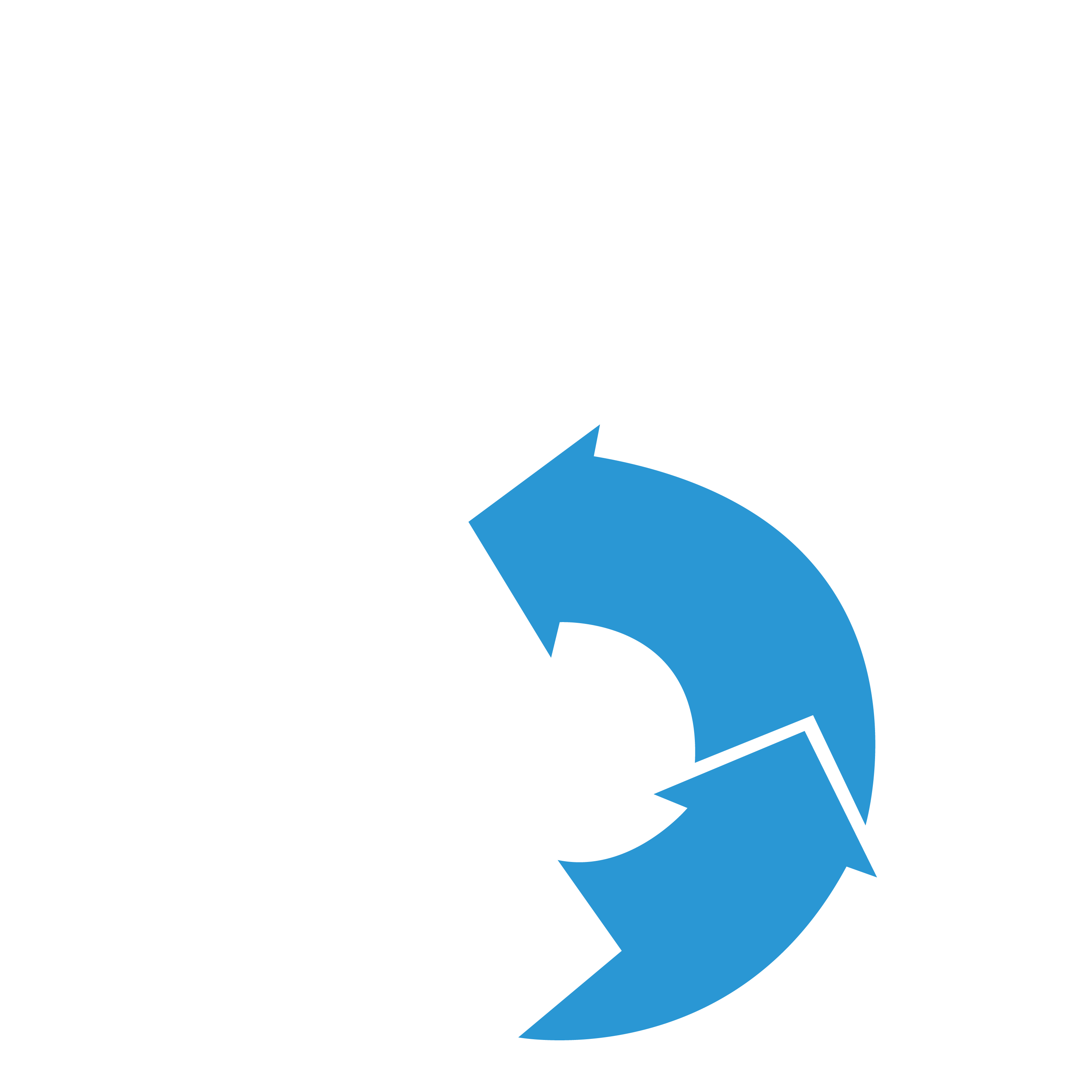 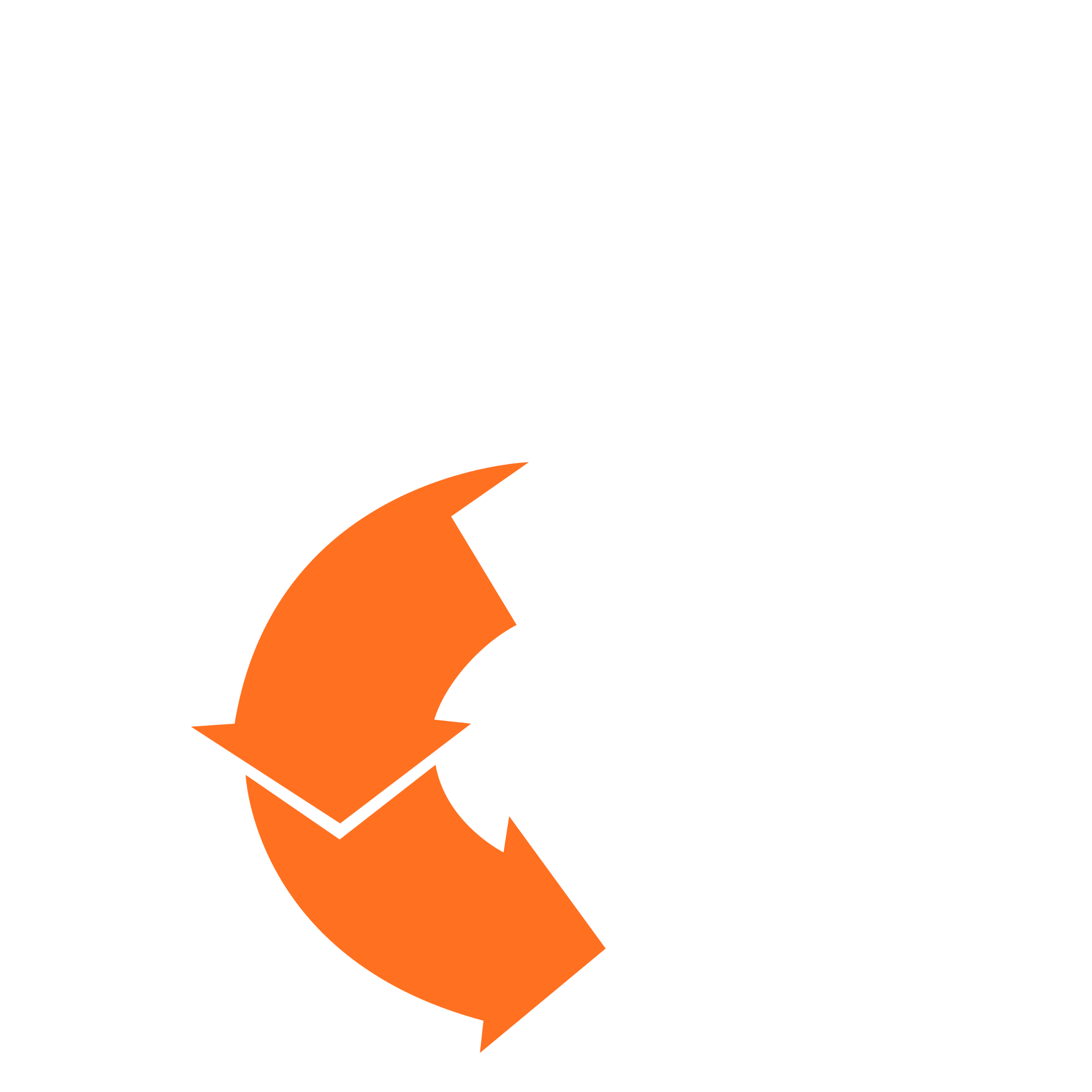 Plan
8.
5.
5. Develop Measurable Outcomes
6. Identify Strategic Activities & Plan
Act
7.
6.
7. Implement Plan With Fidelity
8. Evaluate Progress
MDE Office of Special Education
41
[Speaker Notes: Jessica]
Data Use and Action Process (6)
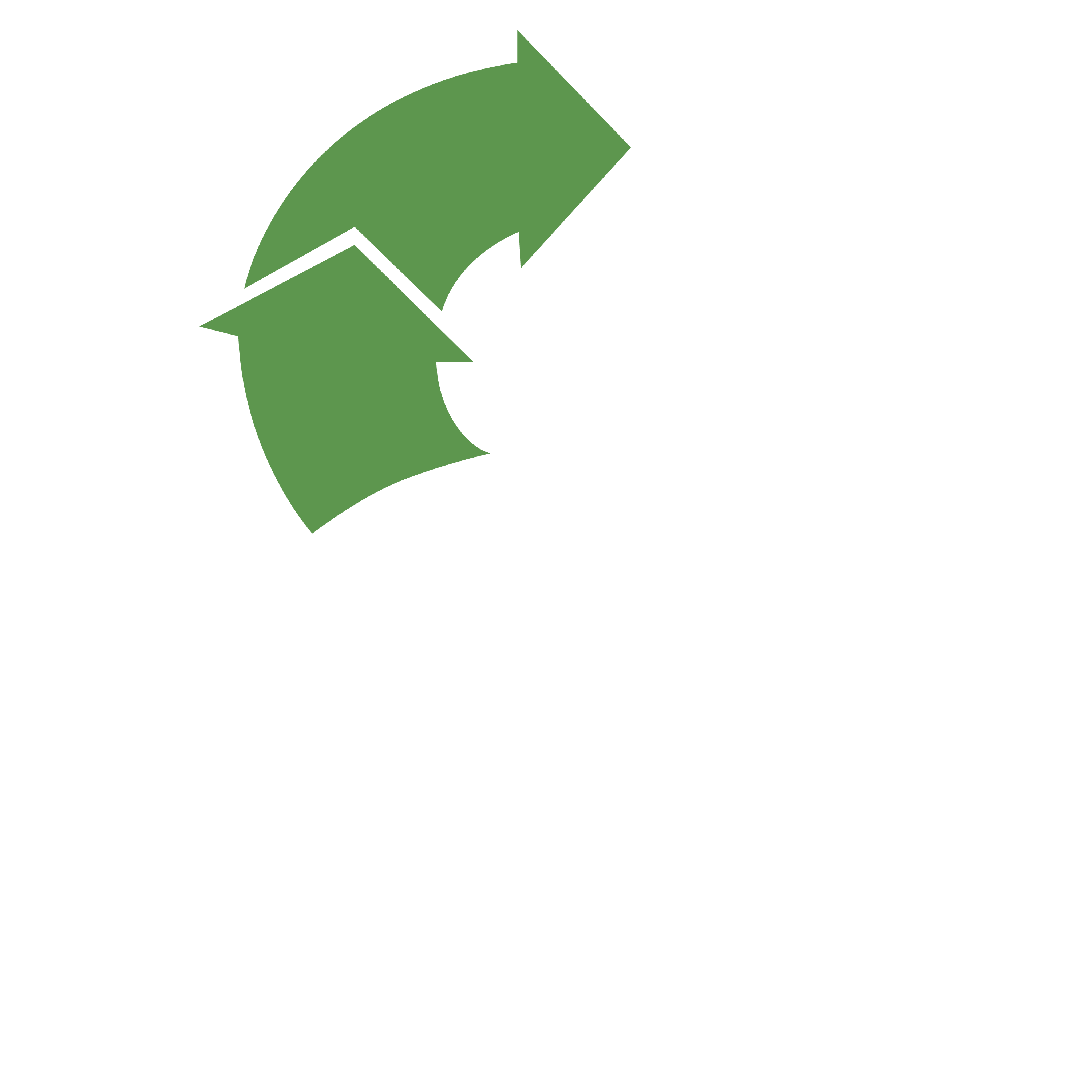 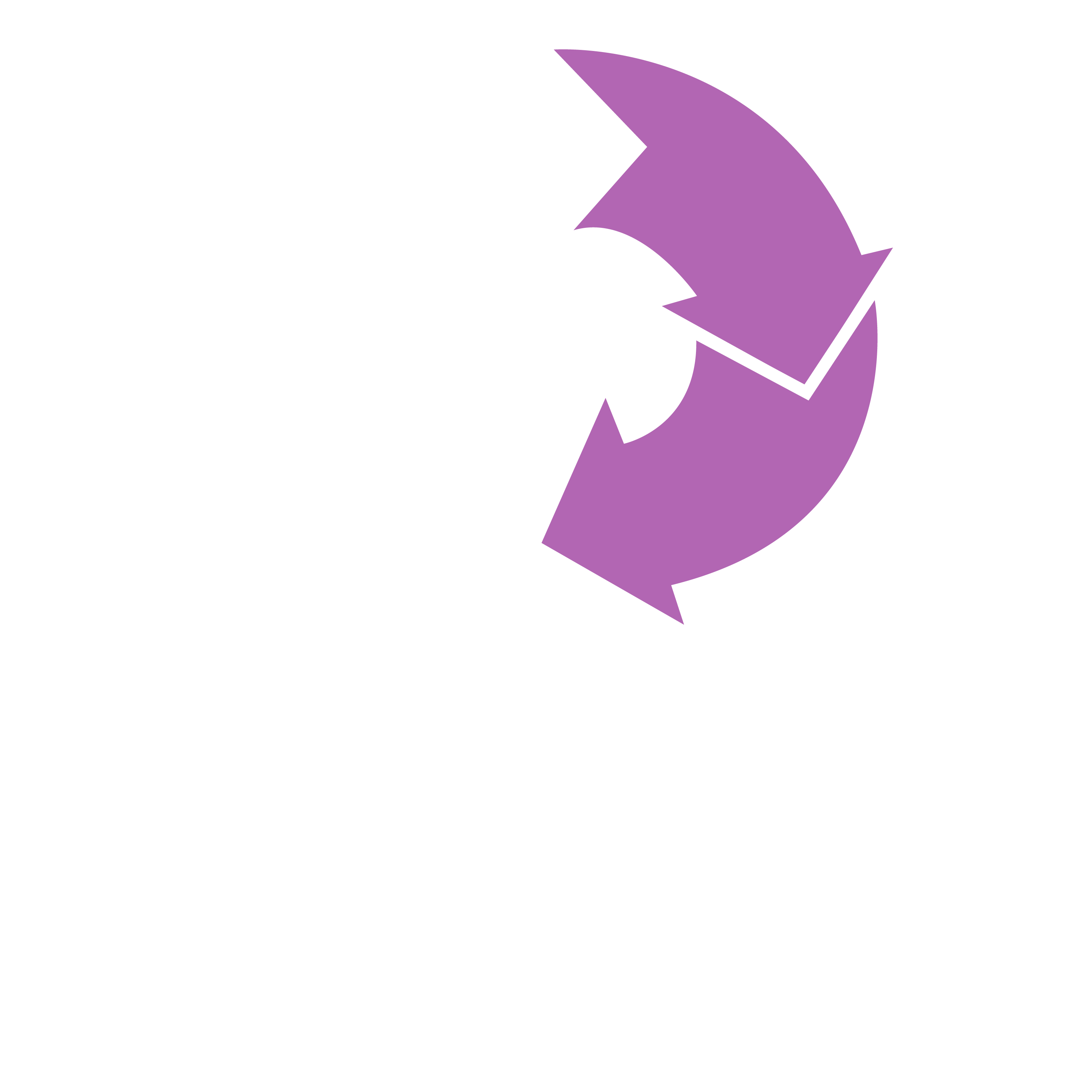 Prepare
2.
Organize Data
Assess Data Quality
3.
Inquire
1.
4.
3. Conduct Data Analyses
4. Determine Actionable Causes
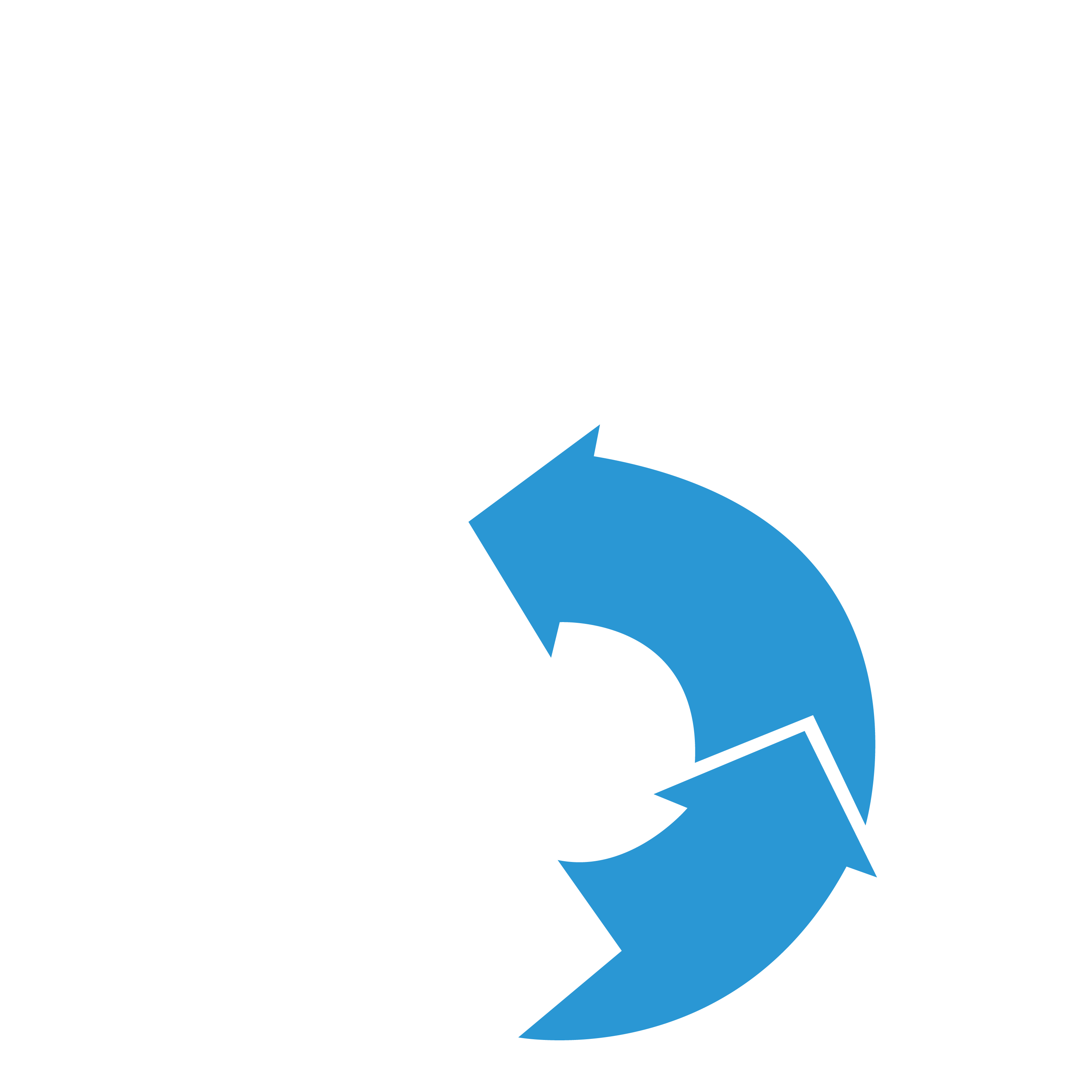 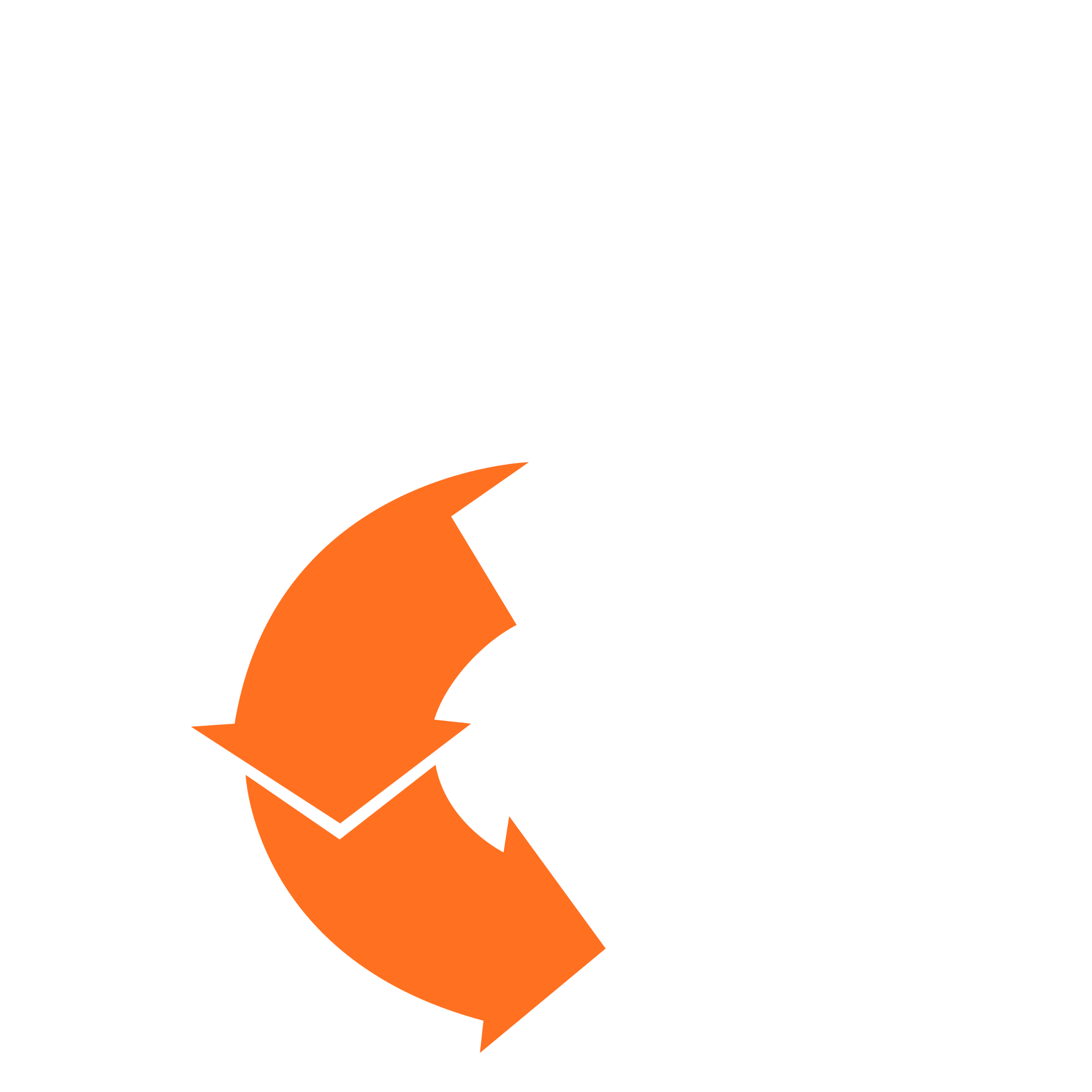 Plan
8.
5.
5. Develop Measurable Outcomes
6. Identify Strategic Activities & Plan
Act
7.
6.
7. Implement Plan With Fidelity
8. Evaluate Progress
MDE Office of Special Education
42
[Speaker Notes: Jessica]
Differentiated Framework of Supports
High Results/Low Compliance
High Results/High Compliance
High
Directed Supports
Universal Supports
Provide directed supports to improve compliance
System review to create plan for improving compliance
System review to identify successful procedures and practices to share with others and identify areas of improvements
Results
Low Results/High Compliance
Low Results/Low Compliance
Targeted Supports
Intensive Supports
Provide targeted supports to improve results
System review to create plan for improving results
Comprehensive system review to create individualized improvement plan based on local capacity, educator competency, experience, and expertise
Low
Compliance
High
Low
MDE Office of Special Education
43
[Speaker Notes: Jessica]
Differentiated Framework of Supports (2)
High Results/Low Compliance
High Results/High Compliance
High
Directed Supports
Universal Supports
Provide directed supports to improve compliance
System review to create plan for improving compliance
System review to identify successful procedures and practices to share with others and identify areas of improvements
Results
Low Results/High Compliance
Low Results/Low Compliance
Targeted Supports
Intensive Supports
Provide targeted supports to improve results
System review to create plan for improving results
Comprehensive system review to create individualized improvement plan based on local capacity, educator competency, experience, and expertise
Low
Compliance
High
Low
MDE Office of Special Education
44
[Speaker Notes: Jessica]
Differentiated Framework of Supports (3)
High Results/Low Compliance
High Results/High Compliance
High
Directed Supports
Universal Supports
Provide directed supports to improve compliance
System review to create plan for improving compliance
System review to identify successful procedures and practices to share with others and identify areas of improvements
Results
Low Results/High Compliance
Low Results/Low Compliance
Targeted Supports
Intensive Supports
Provide targeted supports to improve results
System review to create plan for improving results
Comprehensive system review to create individualized improvement plan based on local capacity, educator competency, experience, and expertise
Low
Compliance
High
Low
MDE Office of Special Education
45
[Speaker Notes: Jessica]
Differentiated Framework of Supports (4)
High Results/Low Compliance
High Results/High Compliance
High
Directed Supports
Universal Supports
Provide directed supports to improve compliance
System review to create plan for improving compliance
System review to identify successful procedures and practices to share with others and identify areas of improvements
Results
Low Results/High Compliance
Low Results/Low Compliance
Targeted Supports
Intensive Supports
Provide targeted supports to improve results
System review to create plan for improving results
Comprehensive system review to create individualized improvement plan based on local capacity, educator competency, experience, and expertise
Low
Compliance
High
Low
MDE Office of Special Education
46
[Speaker Notes: Jessica]
Differentiated Framework of Supports (5)
High Results/Low Compliance
High Results/High Compliance
High
Directed Supports
Universal Supports
Provide directed supports to improve compliance
System review to create plan for improving compliance
System review to identify successful procedures and practices to share with others and identify areas of improvements
Results
Low Results/High Compliance
Low Results/Low Compliance
Targeted Supports
Intensive Supports
Provide targeted supports to improve results
System review to create plan for improving results
Comprehensive system review to create individualized improvement plan based on local capacity, educator competency, experience, and expertise
Low
Compliance
High
Low
MDE Office of Special Education
47
[Speaker Notes: Jessica]
Differentiated Framework of Supports (6)
High Results/Low Compliance
High Results/High Compliance
High
Directed Supports
Universal Supports
Provide directed supports to improve compliance
System review to create plan for improving compliance
System review to identify successful procedures and practices to share with others and identify areas of improvements
Results
Low Results/High Compliance
Low Results/Low Compliance
Targeted Supports
Intensive Supports
Provide targeted supports to improve results
System review to create plan for improving results
Comprehensive system review to create individualized improvement plan based on local capacity, educator competency, experience, and expertise
Low
Compliance
High
Low
MDE Office of Special Education
48
[Speaker Notes: Jessica]
General Supervision SystemAccountability Workgroup and Teams
Regional - Intermediate School District (ISD) Directors
Member District - Director or Supervisor
Michigan Association of Administrators of Special Education (MAASE) – Executive Director 
Special Education Advisory Committee (SEAC)
Special Education Instructional Leadership Network (SEILN) – Executive Director
Michigan Council of Charter School Authorizers (MCCSA)
Office of Special Education (OSE) Staff
MDE Office of Special Education
49
[Speaker Notes: Teri]
Supports for General Supervision System (8)
General Supervision System Grant
General Supervision System Design Tool
Data Use and Action Process
Quadrant Framework
General Supervision System Accountability Workgroup
MDE Office of Special Education
50
[Speaker Notes: Teri]
Contact Information
Questions related to today’s presentation
MDE-OSE-TA-Monthly-Calls@michigan.gov

MDE-OSE Information Line
Interpreter Services Available
MDE-OSE@Michigan.gov
1-888-320-8384
MDE Office of Special Education
51
[Speaker Notes: Jessica-spell out the entire email address.]